JOREK simulations of MGI-triggered disruptions in JET
E. Nardon, D. Hu, J. Artola, C. Sommariva, M. Hoelzl, G. Huijsmans,
JOREK team, JET contributors
Runaway Electron Meeting, Gothenburg, 
13-17 January 2020
CEA | 10 AVRIL 2012
|  PAGE 1
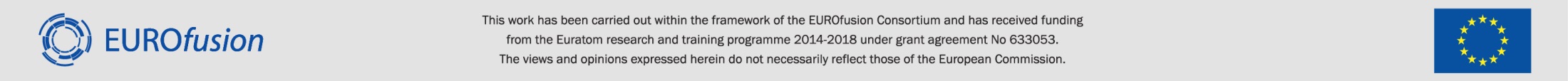 1
Foreword
Warning: ongoing work!

General goals: 

Validate: compare evolution of Ip, Prad, ne, δB, using synthetic diagnostics (bolometry, interferometry, saddle loops, …)

Investigate key mechanisms, e.g.:
What leads to the Thermal Quench (TQ)?
What is going on during the TQ?
What are the mechanisms behind the Ip spike?
What determines electron stochastic losses?

Determine consequences of deviating from realistic parameters
To what extent can we make reliable ITER predictions?
2
Outline
The model

Overview on a simulation

Mechanisms leading to the TQ

Physics of the TQ, Ip spike, magnetic stochasticity

Question of the radiative collapse

Overview of previous results with test electrons (from C. Sommariva’s PhD)
3
The model
CEA | 10 AVRIL 2012
|  PAGE 4
The JOREK model for MMI (i.e. MGI or SPI) simulations
Reduced MHD, no diamagnetic effects

8 variables:
Poloidal magnetic flux           (                                         )                                             
Toroidal current density                                
Electric/flow potential        
Parallel velocity  

Vorticity
Impurity mass density           (summed over all charge states)
Total mass density (main ions + impurities)   
Temperature     , assumed common to all species
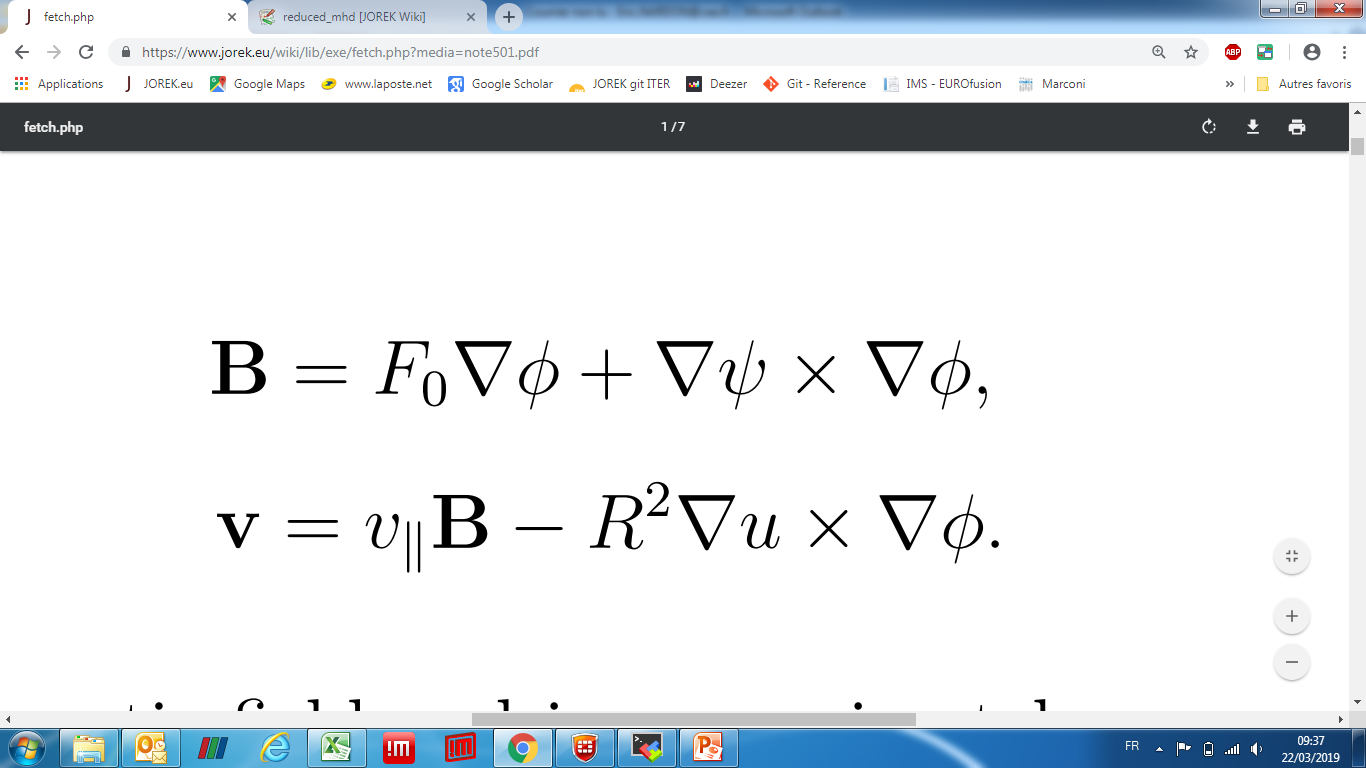 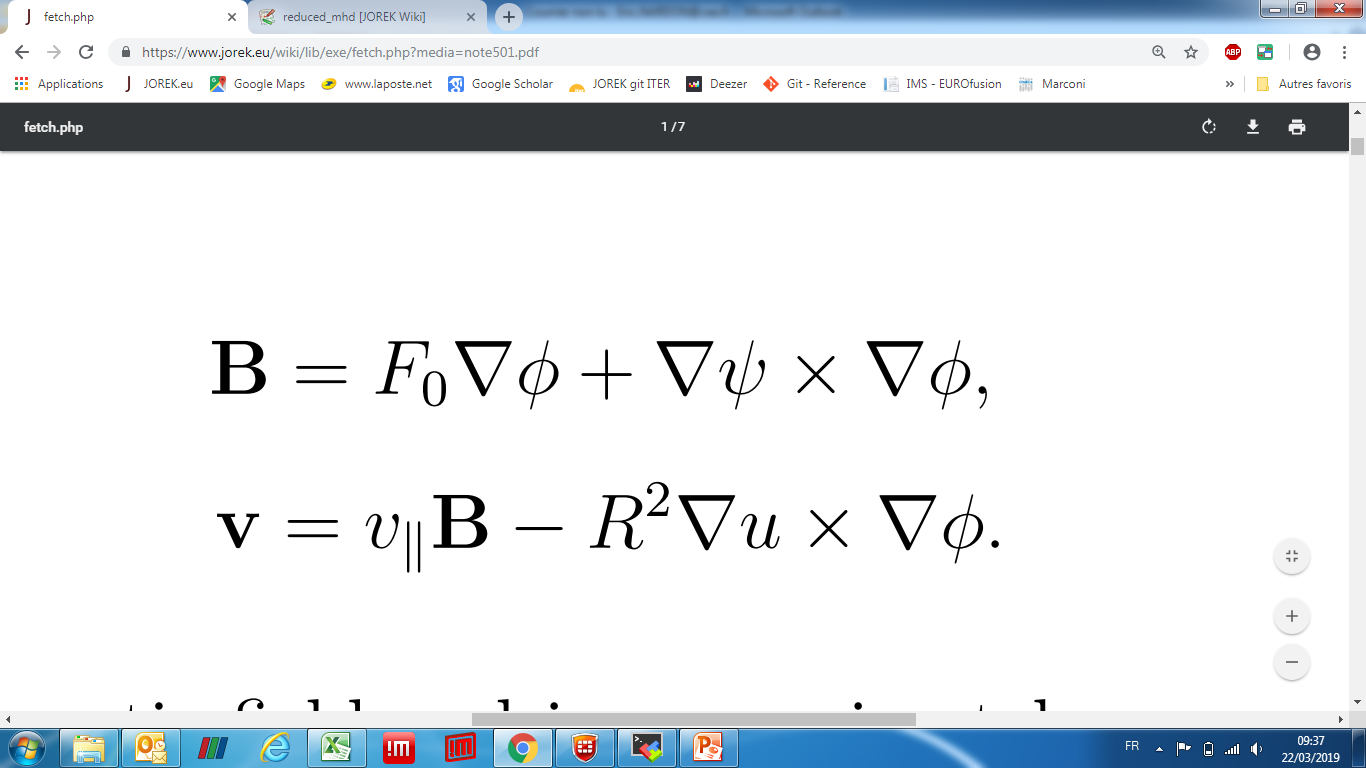 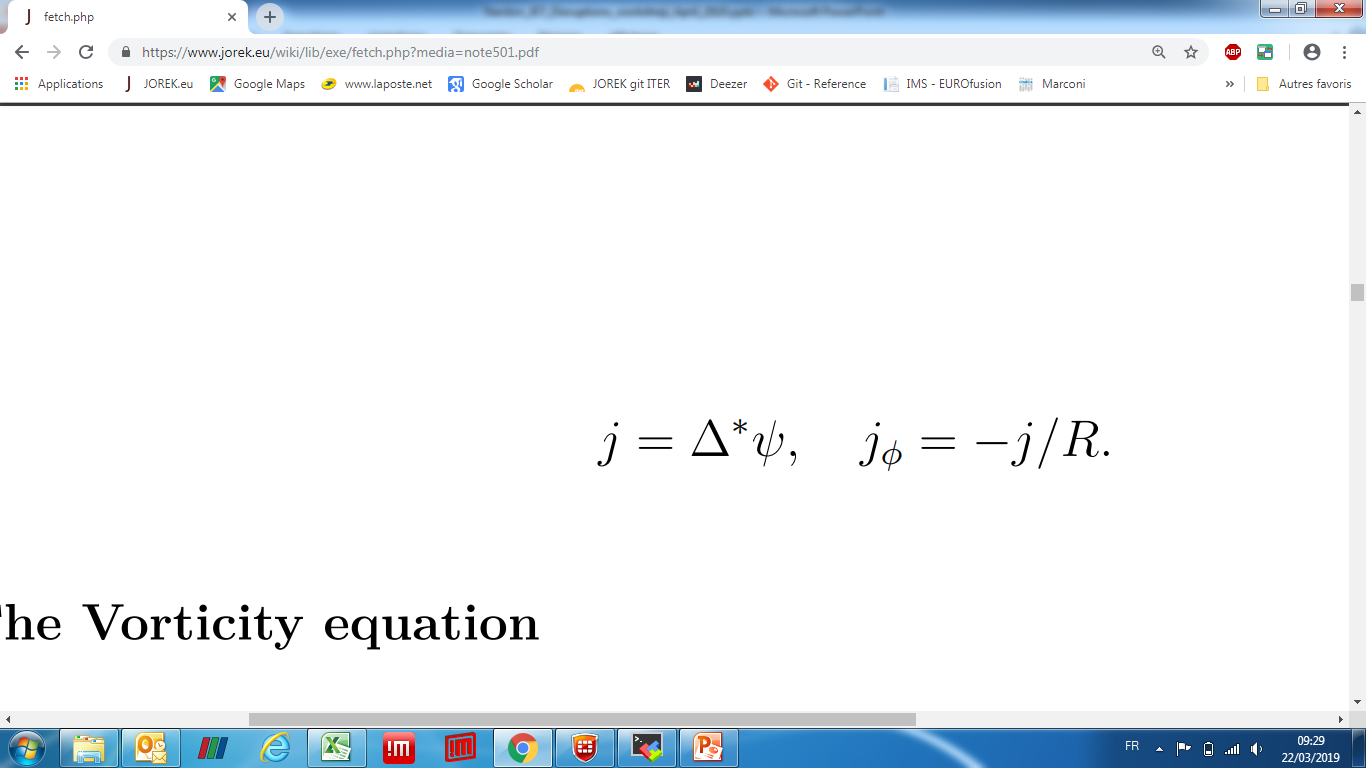 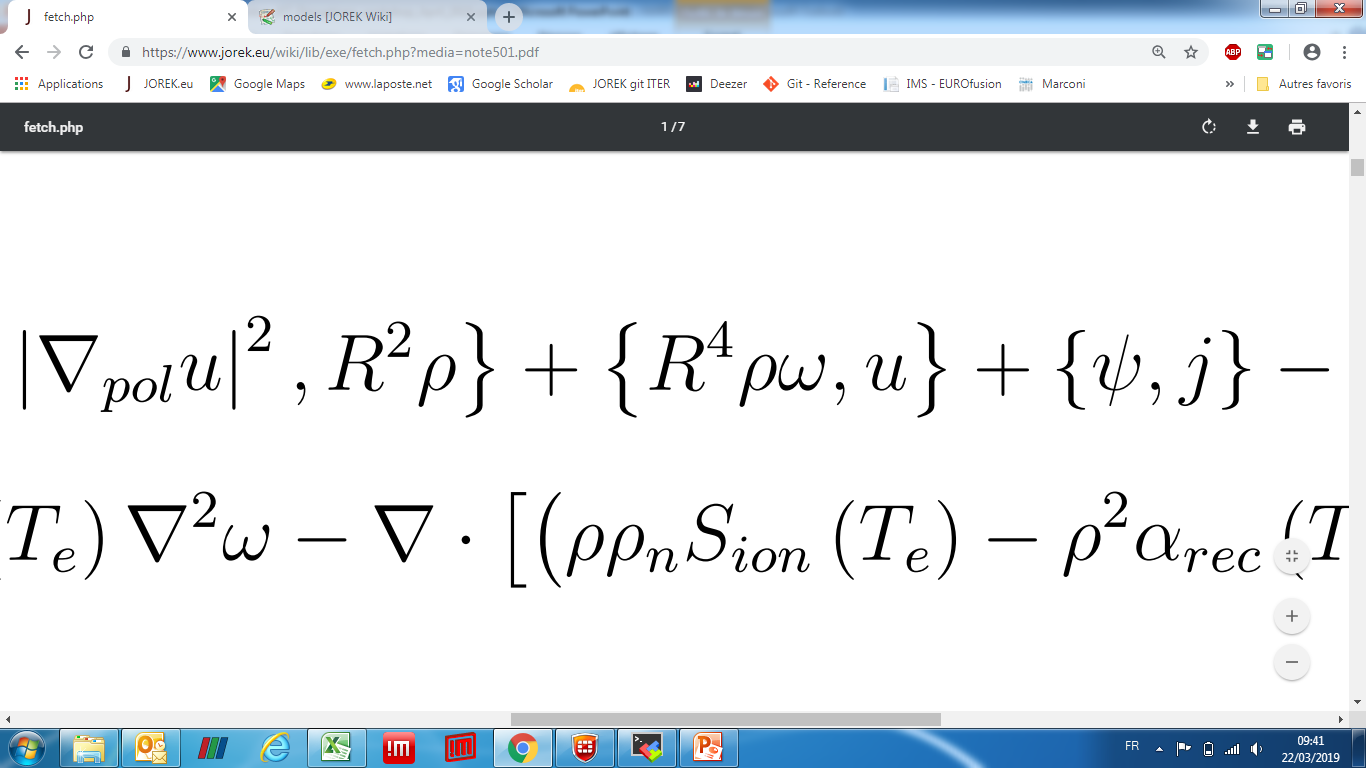 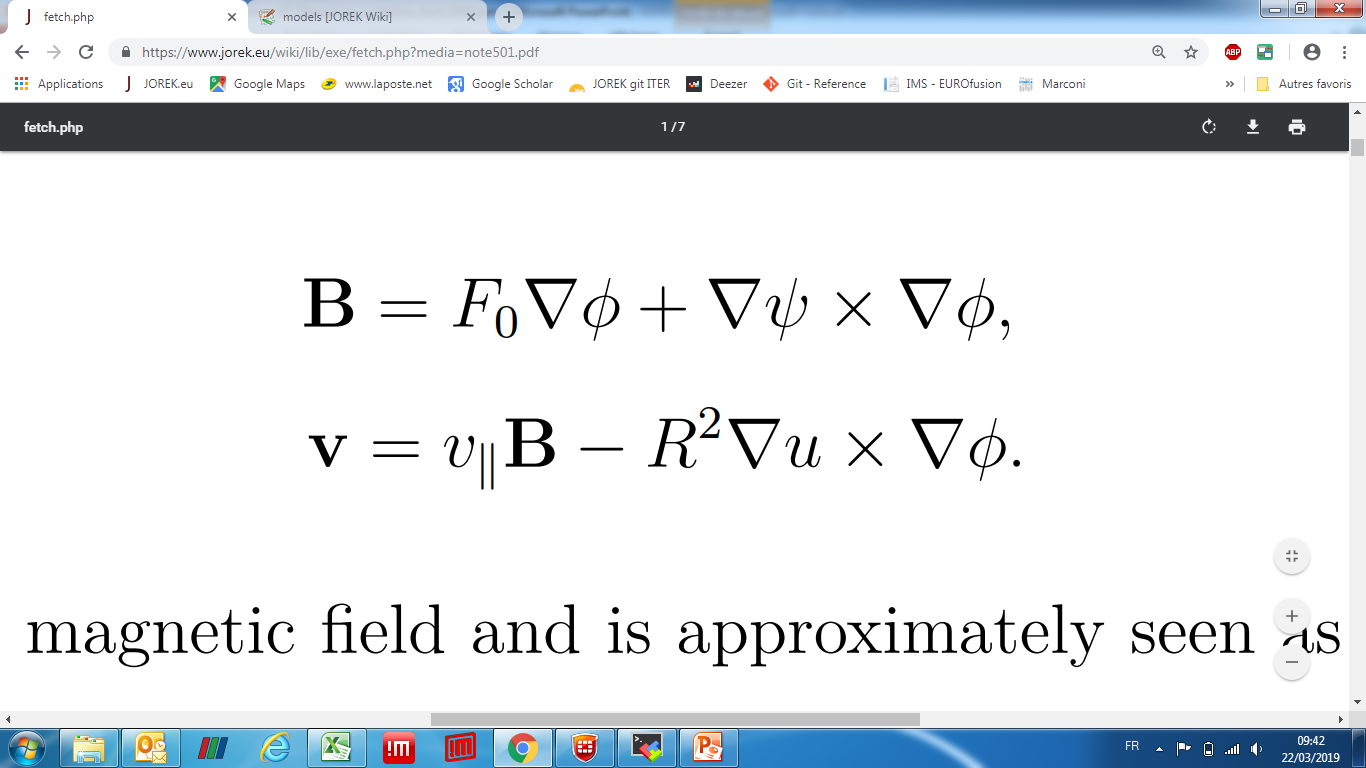 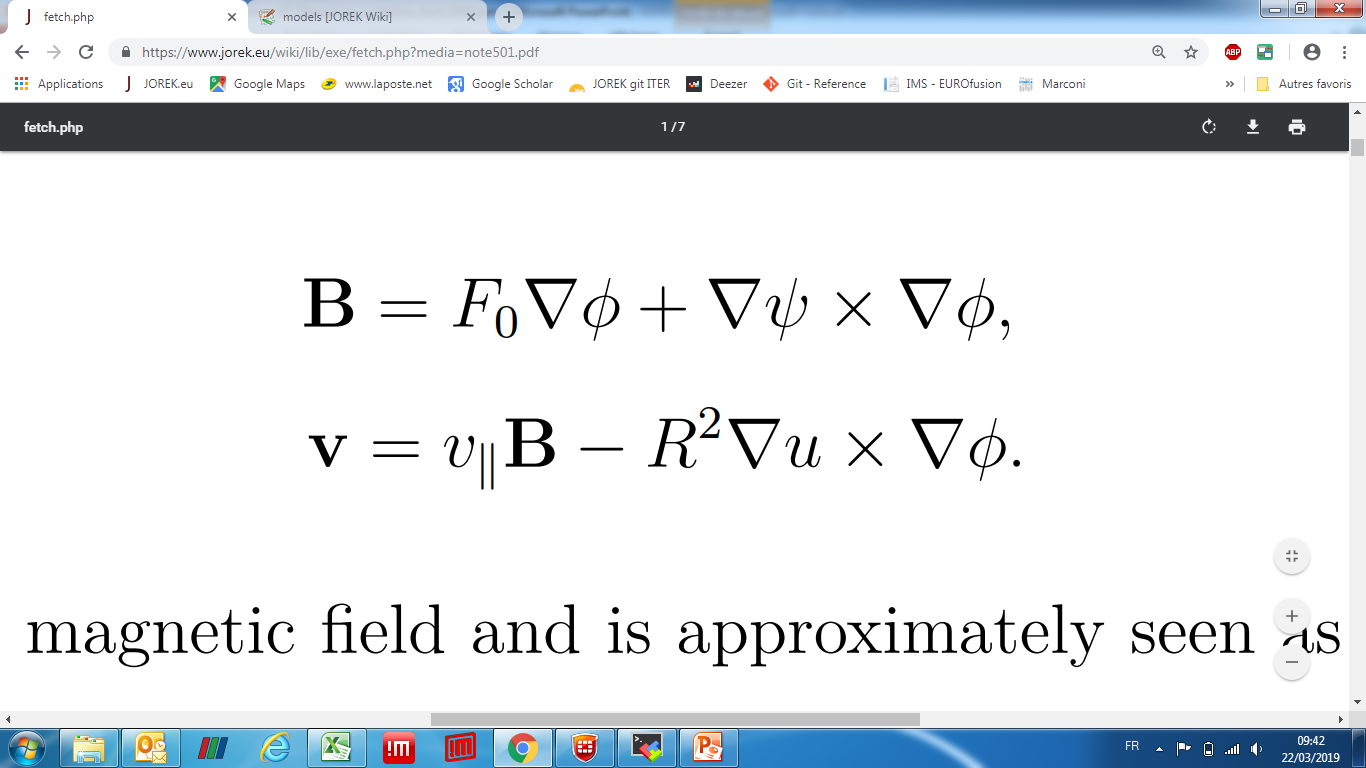 (assumed common for all species)
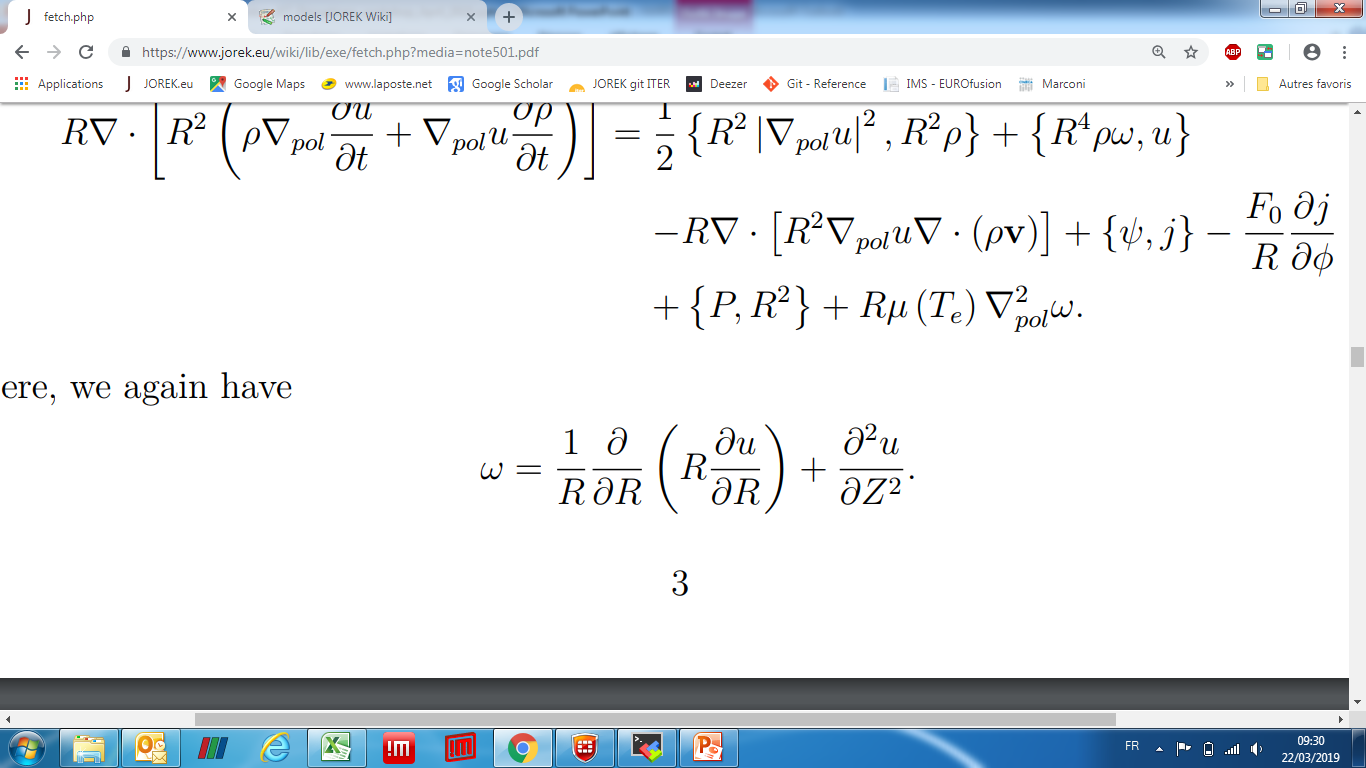 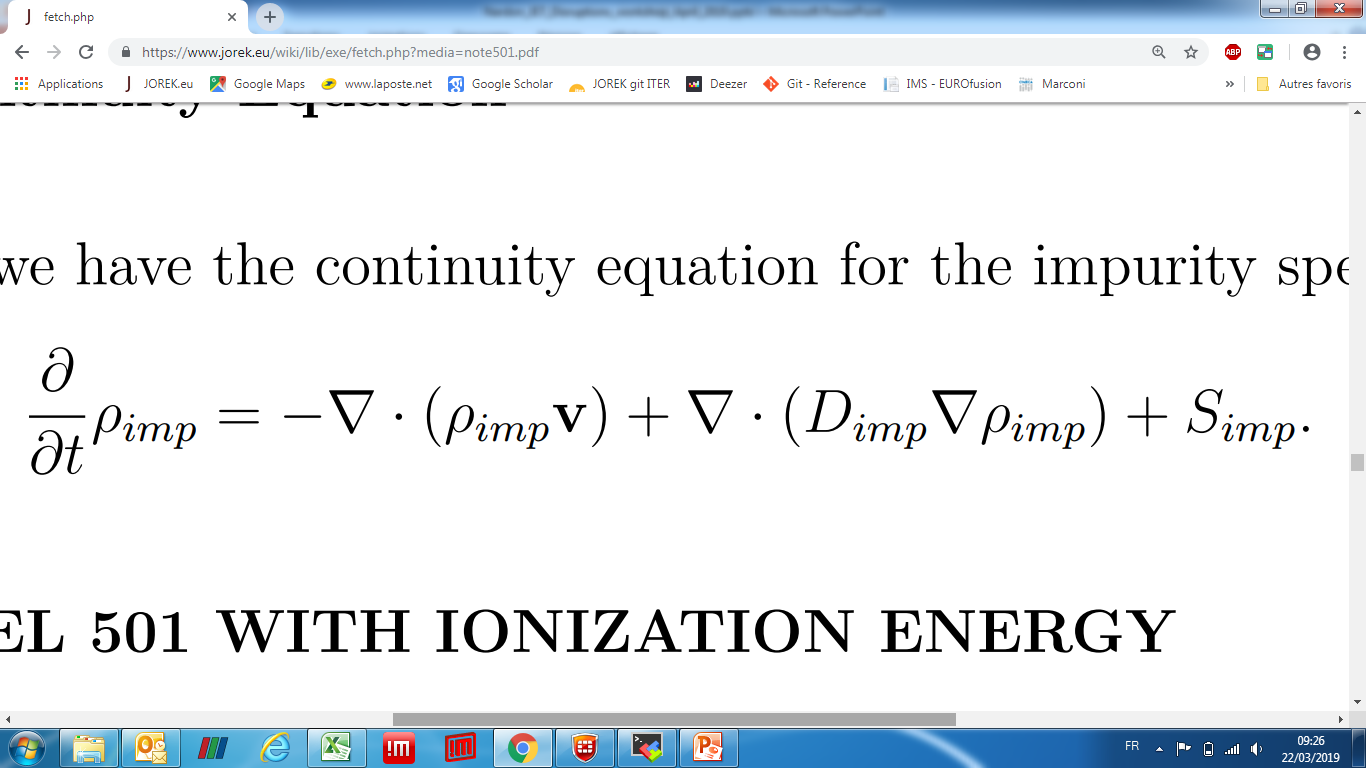 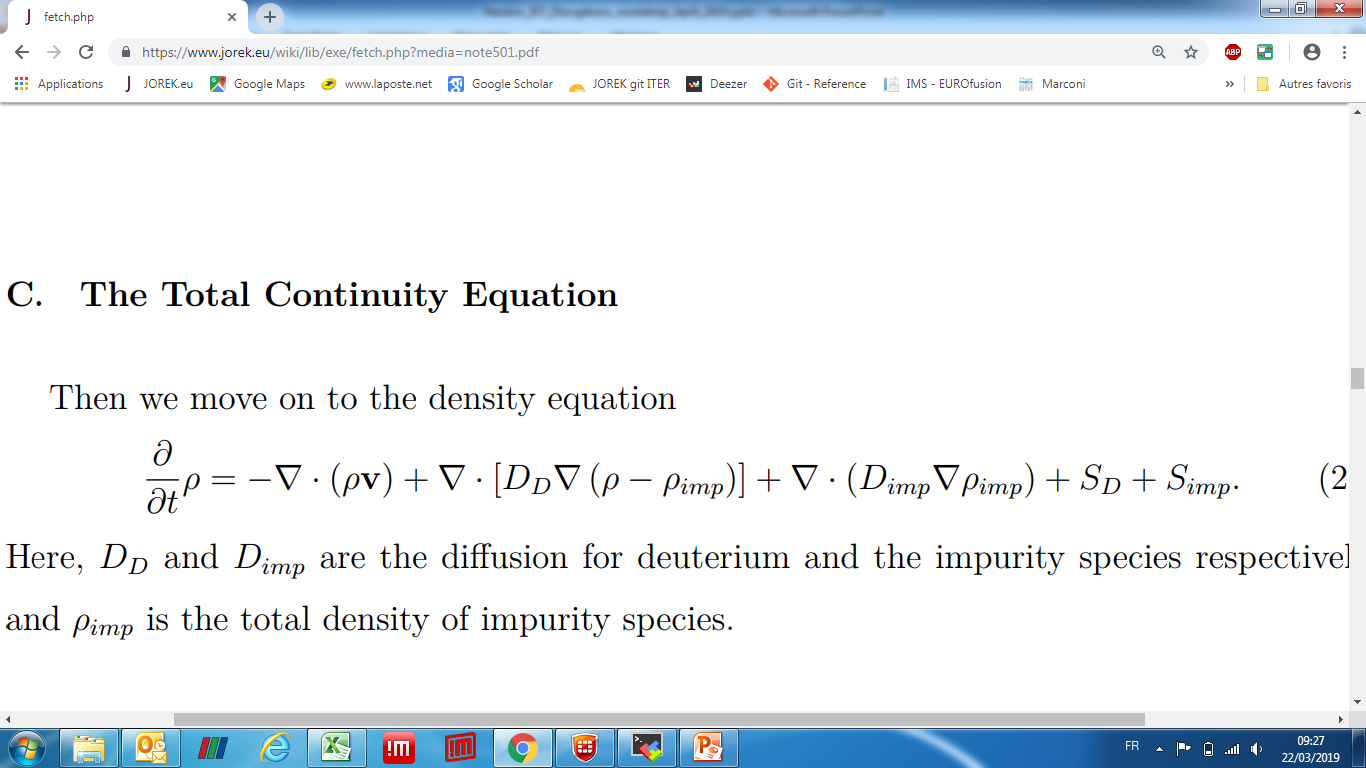 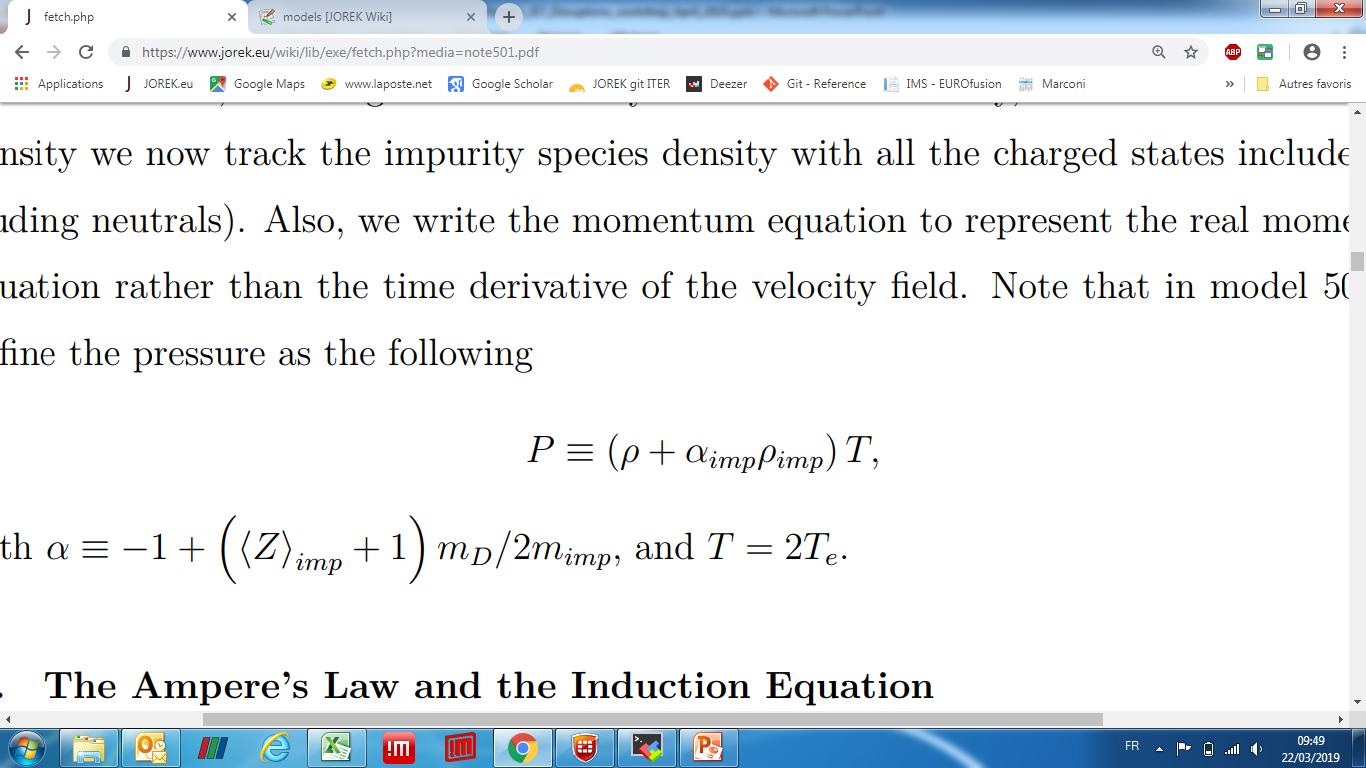 5
Main simplifications of the model
Coronal Equilibrium (CE) assumption provides charge state distribution, radiation losses, ionization energy (ADAS data) 
Benchmark with M3D-C1 and NIMROD suggests that CE assumption slows down the radiative collapse

Gas dynamics not treated self-consistently
Real situation: gas flow at 3 cs in vacuum arrives at plasma edge, then suddenly heated and braked by its interaction with the hot plasma → Complex process [Nardon NF 57 (2017) 016027]
In JOREK, we simply have a volumetric neutral source, which we adjust empirically to match experimental measurements
More precisely, the temporal shape of the neutral source is the same as one would get from the gas flow in vacuum, but the amplitude is scaled down by an adjusted factor
6
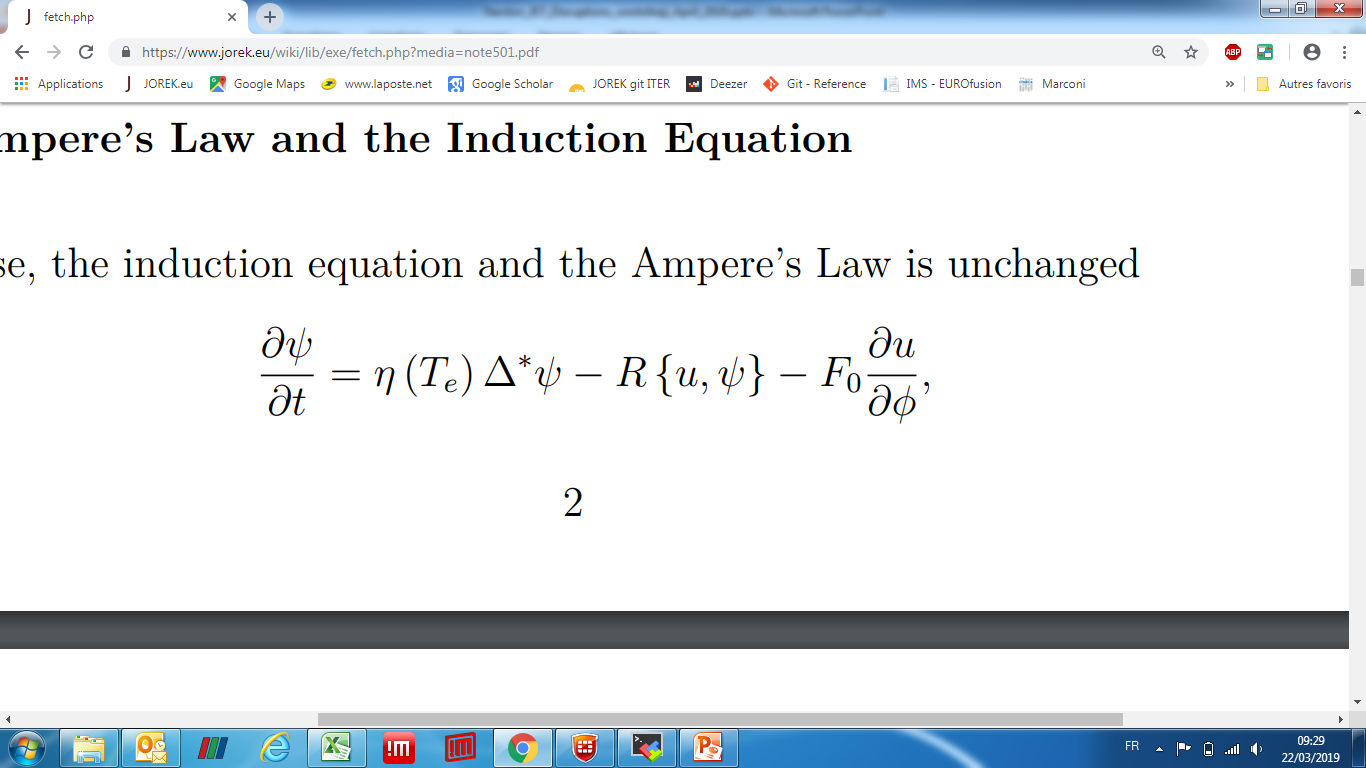 Ohm’s law
(+ hyper-resistivity)
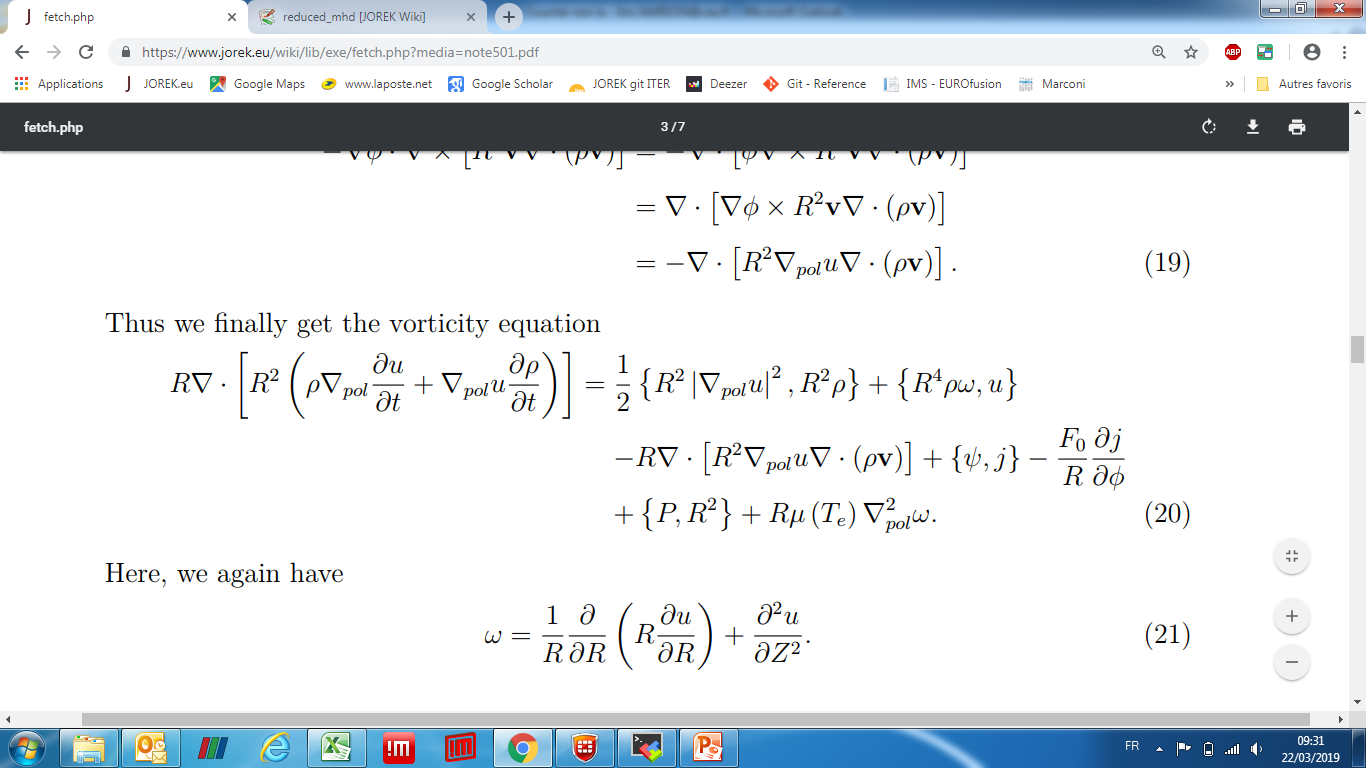 Vorticity
(+ hyper-viscosity)
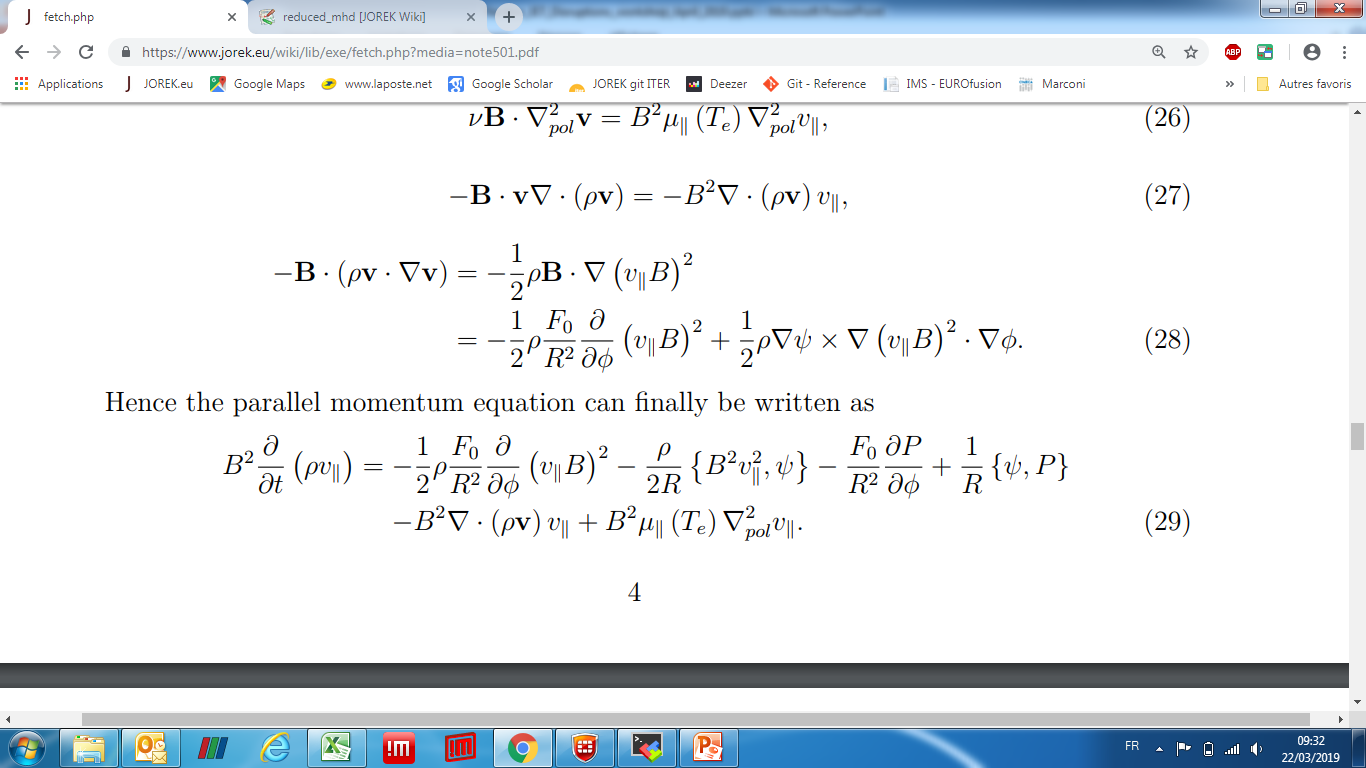 // momentum
Mass conservation 
(impurities)
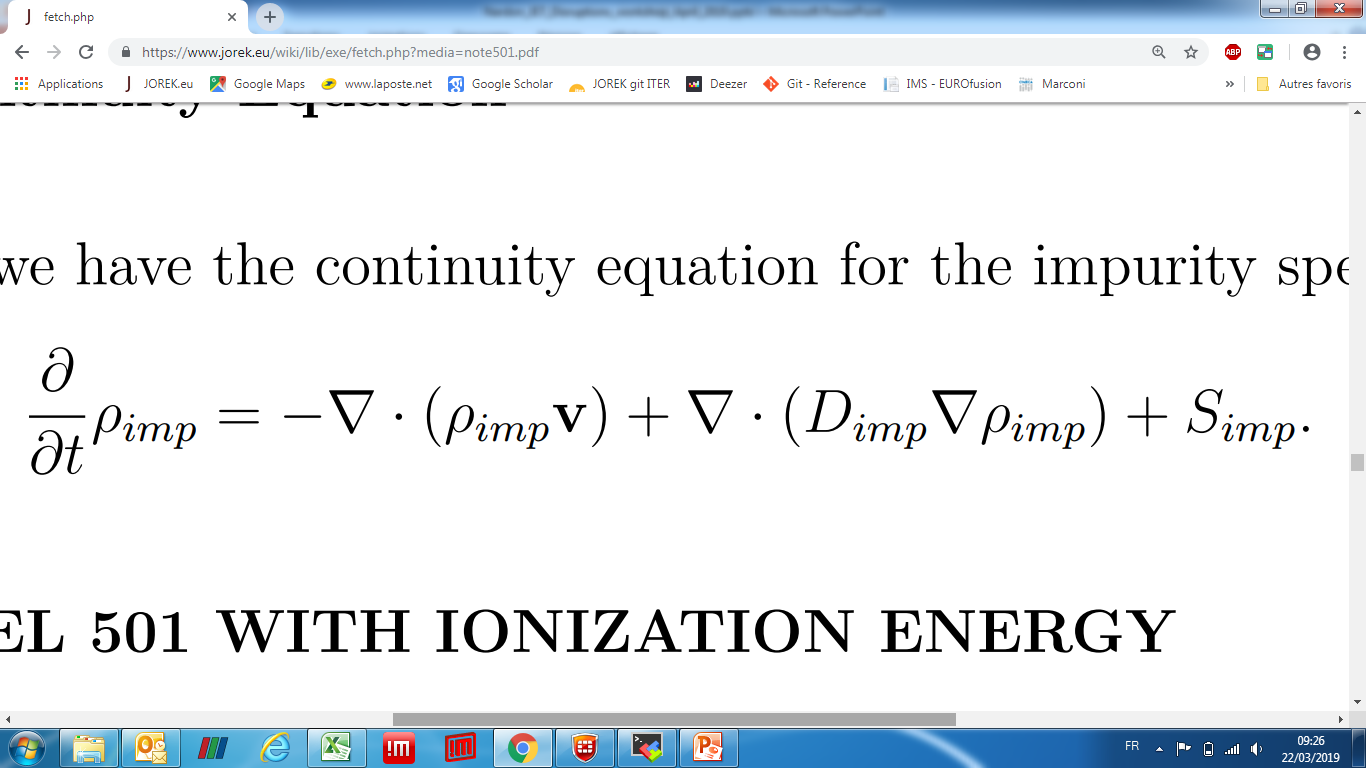 MGI/SPI
Mass conservation 
(all)
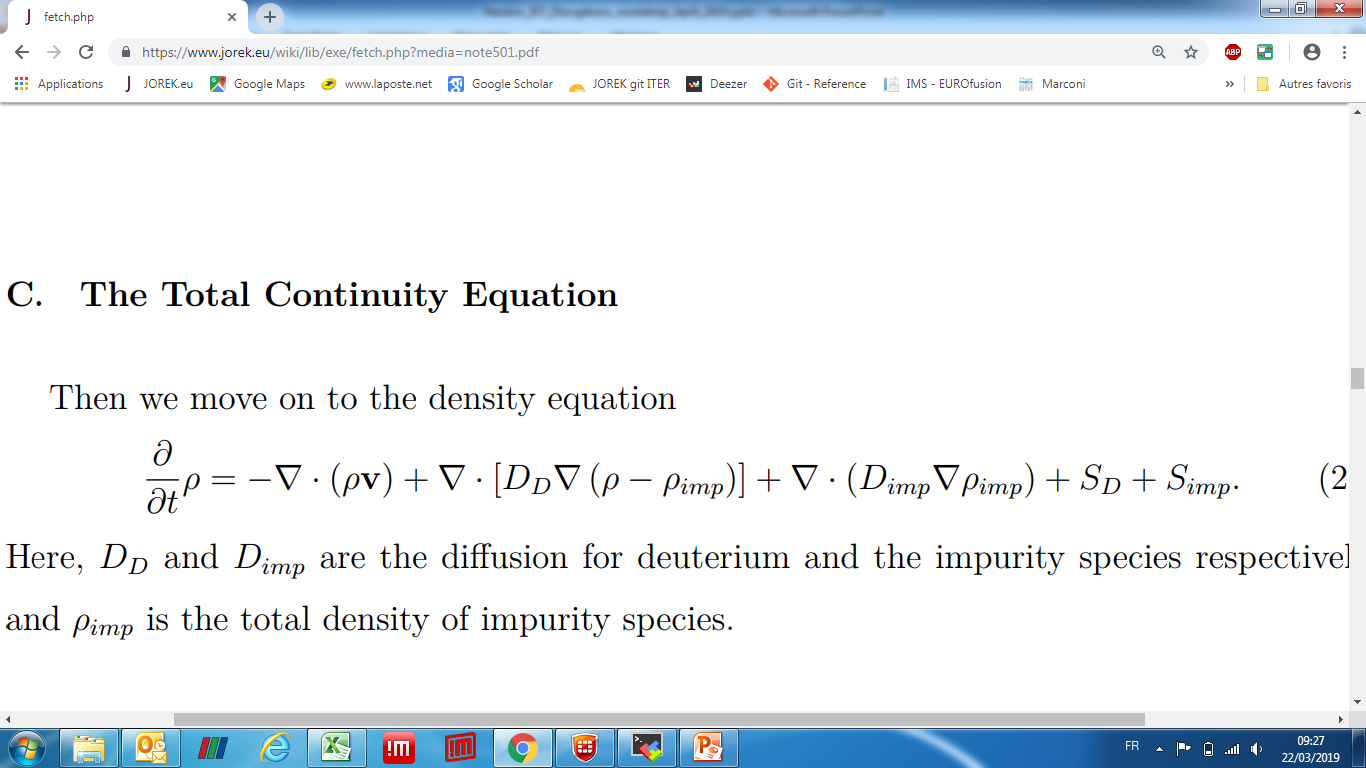 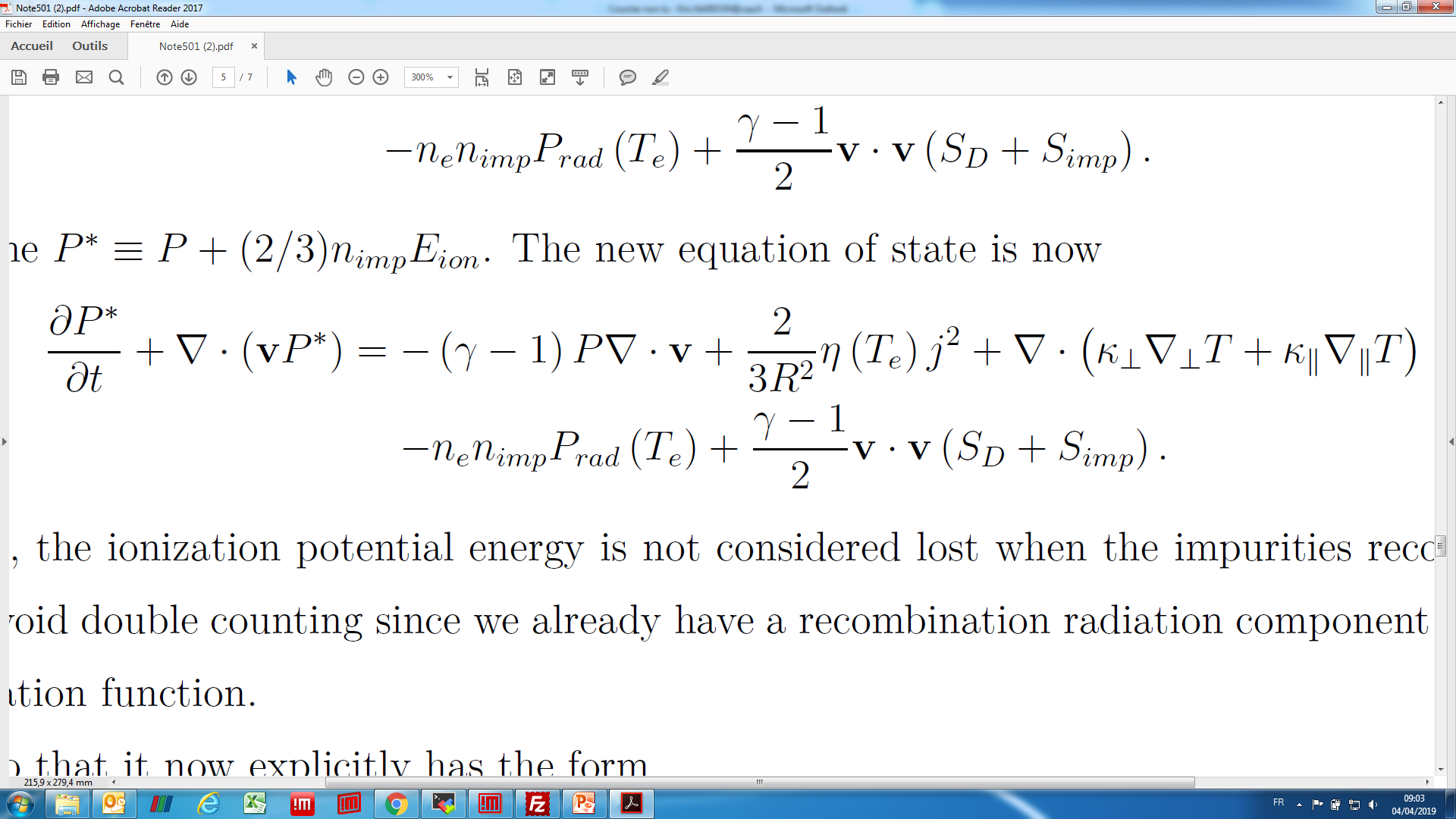 Energy density
where
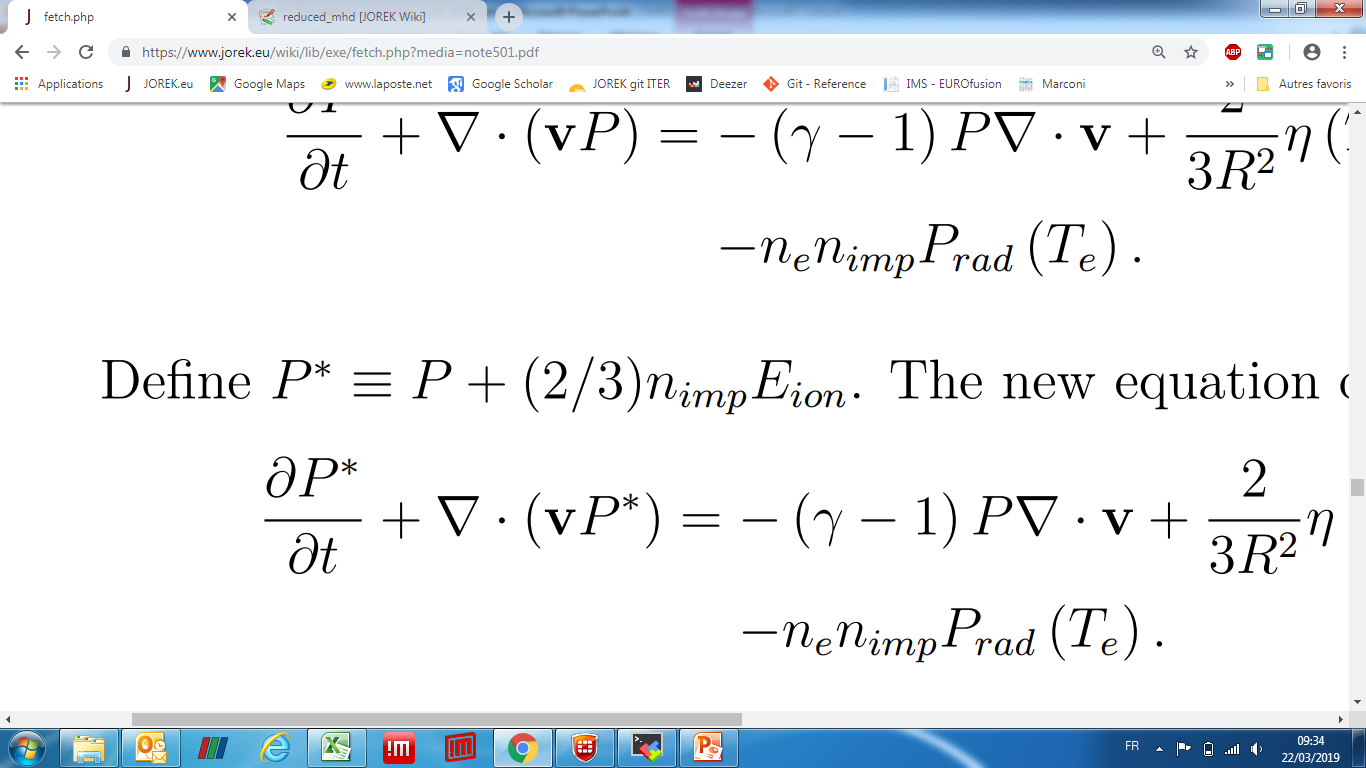 7
Overview on a simulation
CEA | 10 AVRIL 2012
|  PAGE 8
Simulated pulse: JET #85943
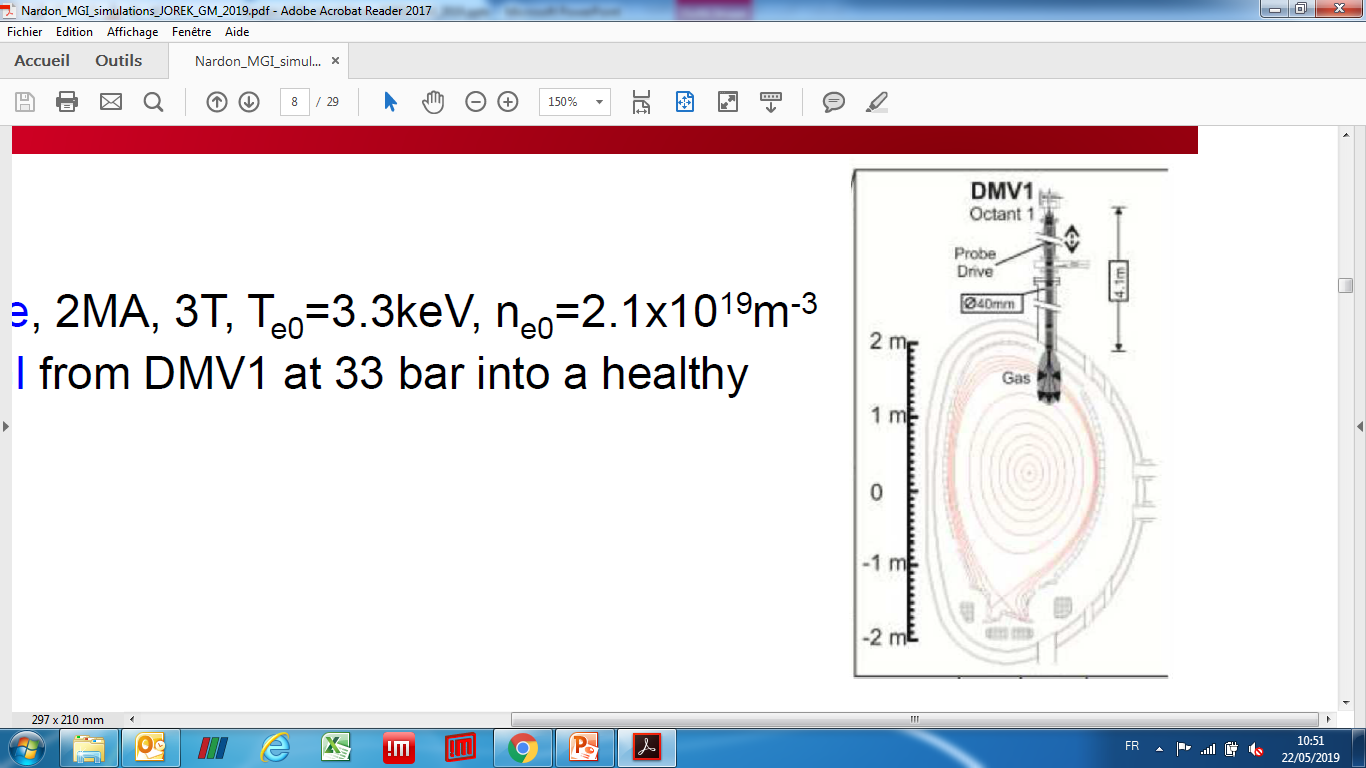 Ohmic, 2 MA, 3 T, Te0=3.3 keV, ne0=2.1x1019 m-3
Pure Ar MGI from Disruption Mitigation Valve (DMV1) at 33 bar into a healthy plasma
Produces a RE beam (~1 MA)
Part of a set of 3 pulses with a shot-to-shot Bt scan
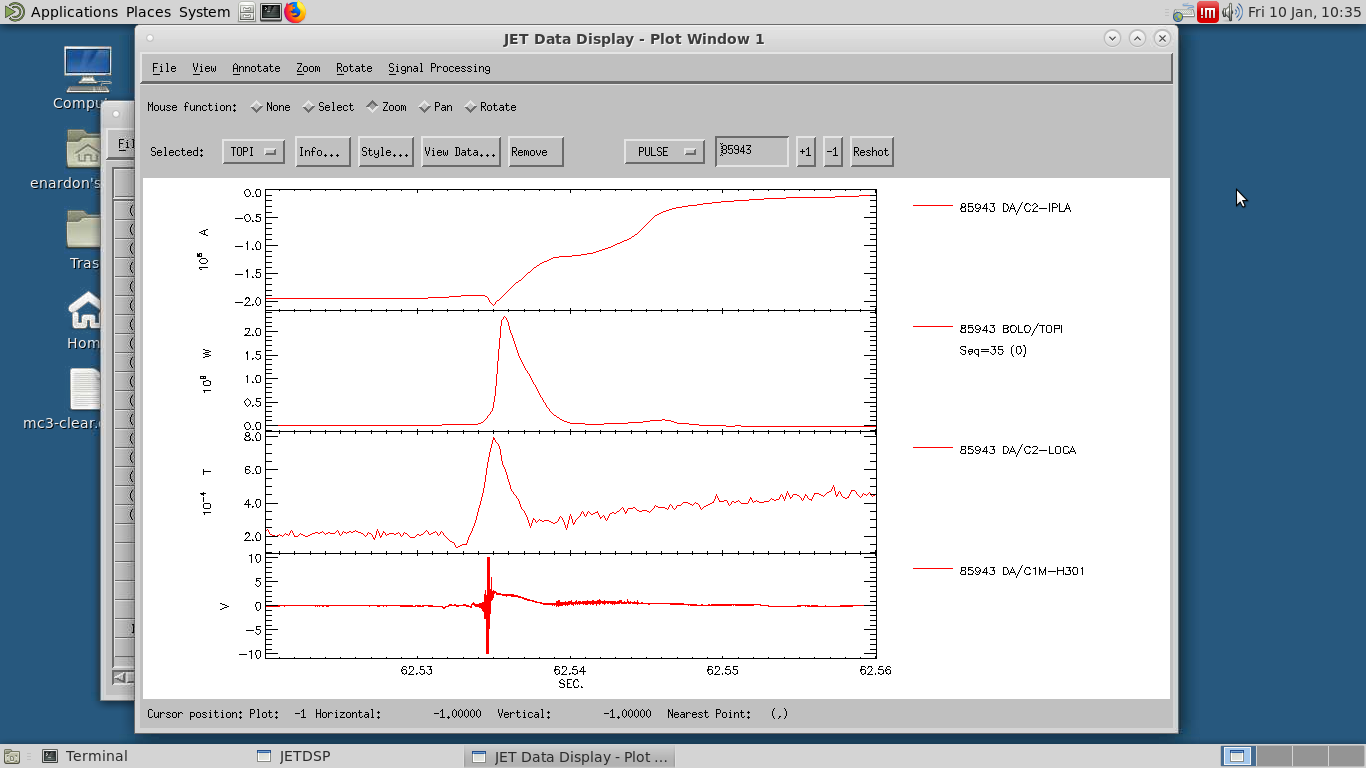 Ip
Prad
Locked mode
Mirnov
9
Simulation parameters
Argon deposited at midplane, near q=2 surface, and spread over a Gaussian of width 8 cm poloidally and 2 radians toroidally

Resistivity ~ 20 x Spitzer (↔ Lundquist number ~ 3 x 107)
+ Hyper-resistivity for numerical stabilization

Perpendicular viscosity: ~ 200 m2/s

Parallel hyper-viscosity: very large, to damp parallel flow

Parallel heat conductivity: realistic (3 x 1030 /m/s)

Perpendicular heat conductivity: ~ 2 m2/s

Particle perpendicular diffusivities: ~ 30 m2/s
No // diffusion
10
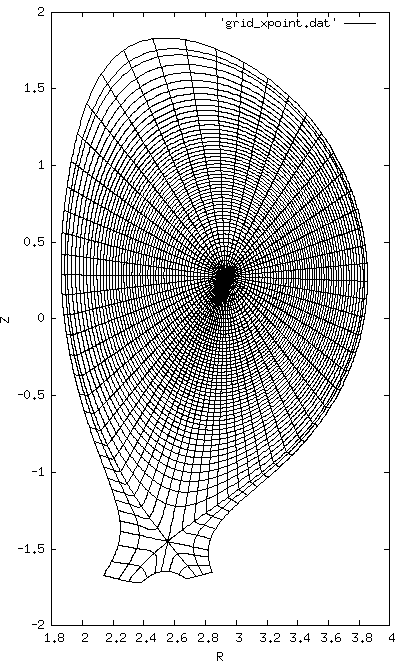 Flux-surface-aligned poloidal grid
~50 (radial) x 60 (poloidal) elements

Toroidal discretization uses Fourier harmonics
n from 0 to 10

Resistive wall (for n=0 to 5 harmonics)

Takes ~1 month to run on 11x48 CPUs on Marconi
11
Magnetic energy
Kinetic energy
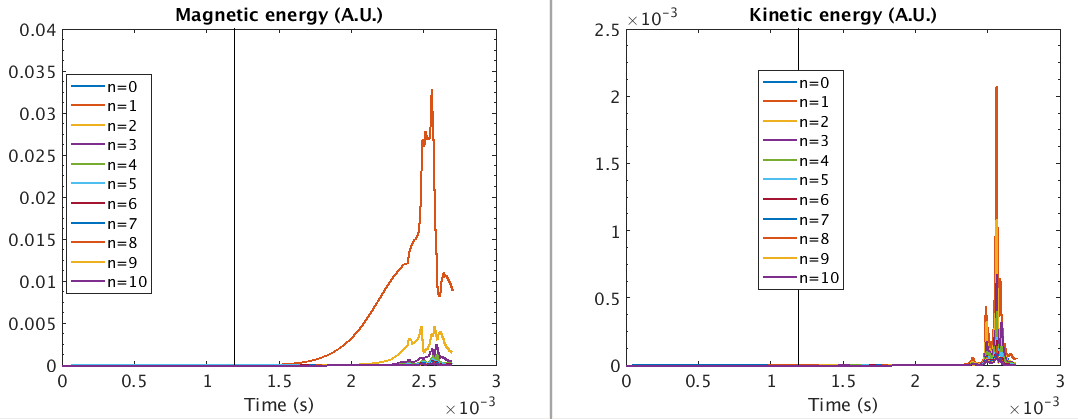 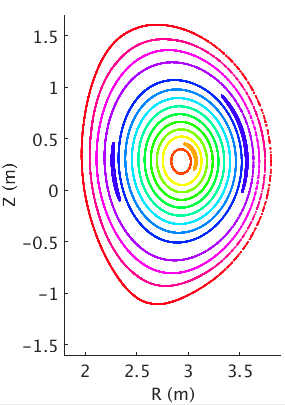 n=1
n=2
jφ (MA/m2)
Te (keV)
Prad (W/m3)
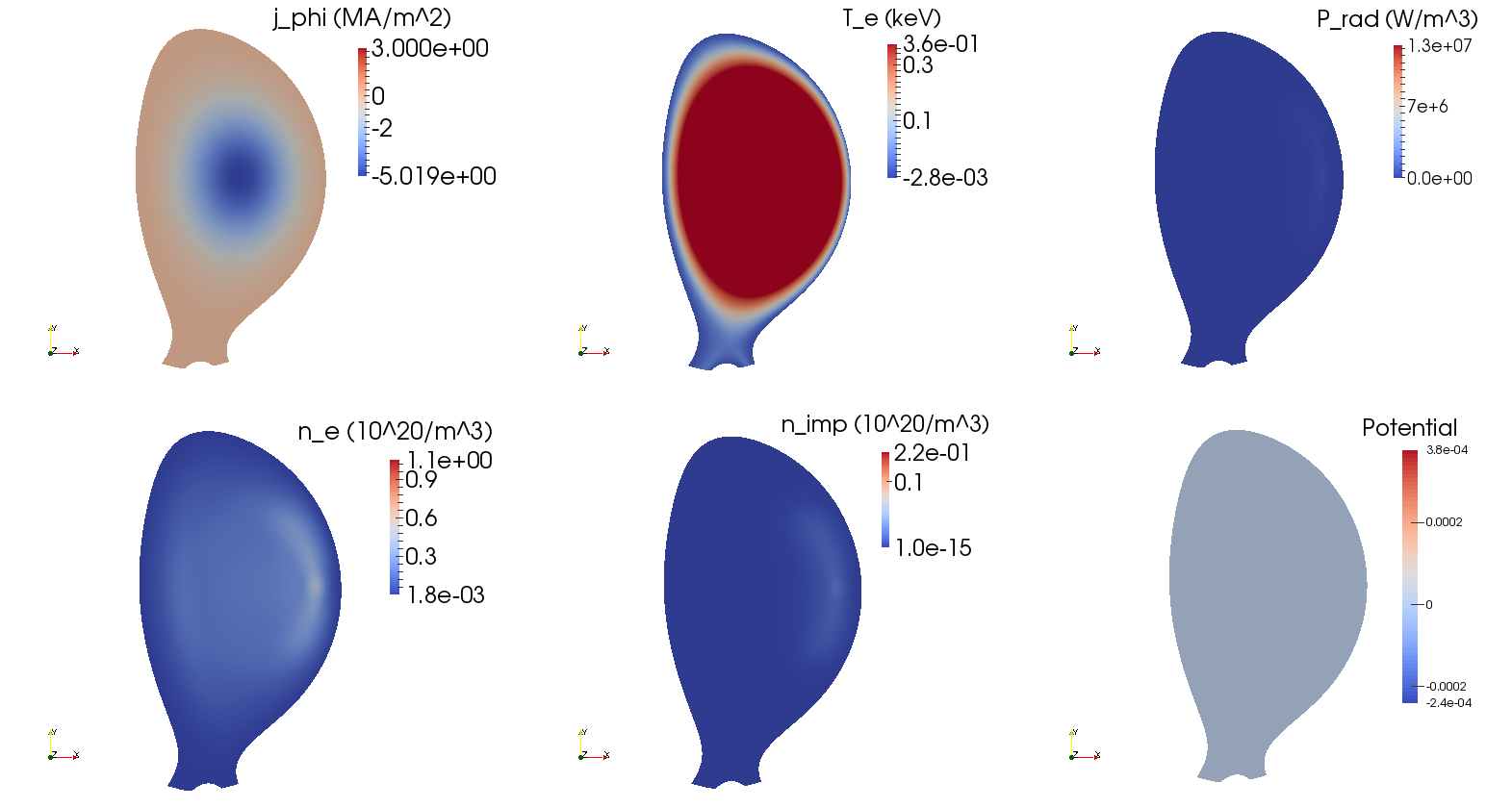 ne (1020/m3)
nimp (1020/m3)
u
12
Magnetic energy
Kinetic energy
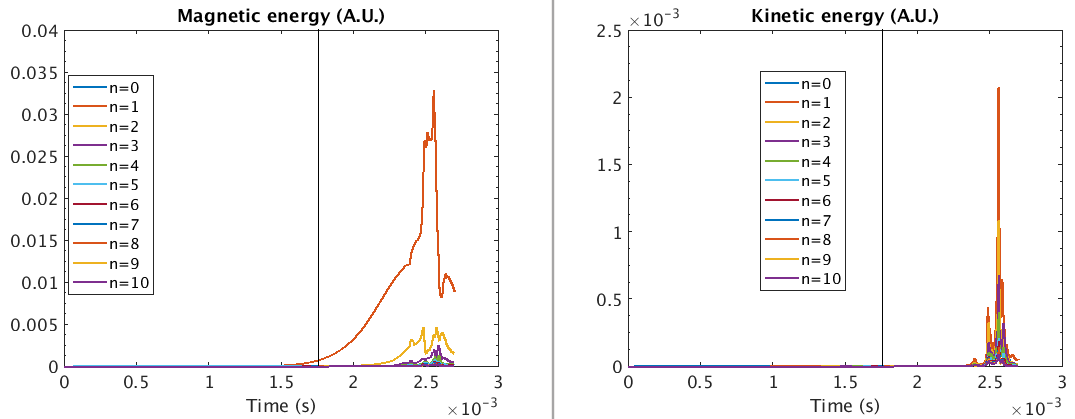 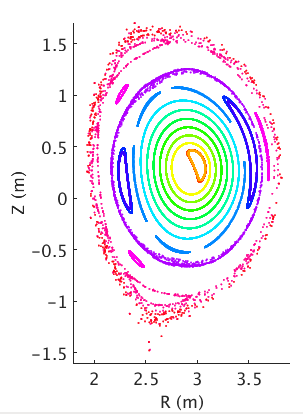 n=1
n=2
jφ (MA/m2)
Te (keV)
Prad (W/m3)
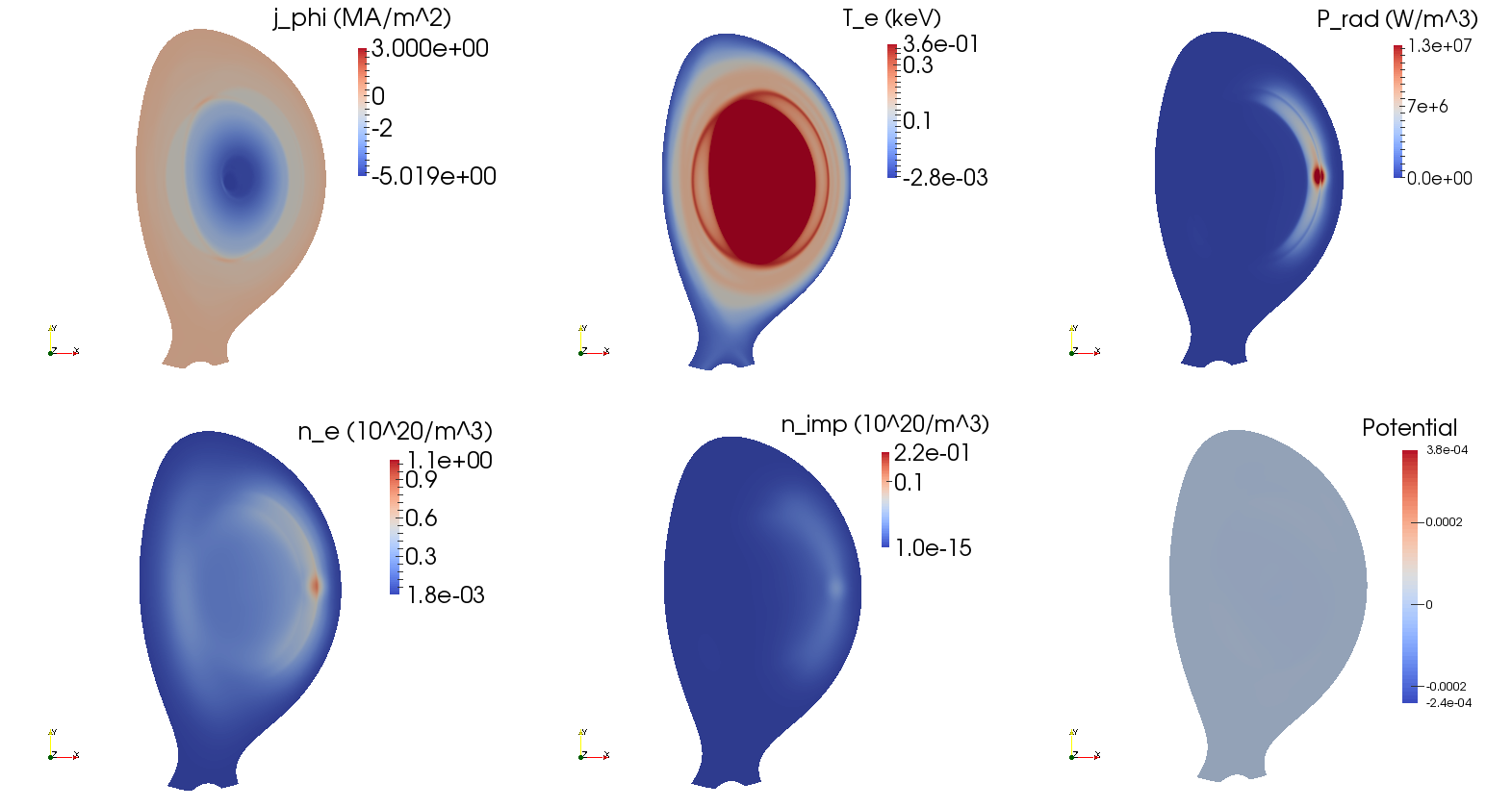 ne (1020/m3)
nimp (1020/m3)
u
13
Magnetic energy
Kinetic energy
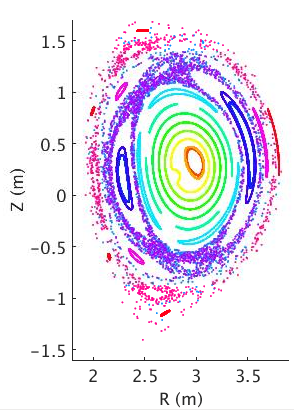 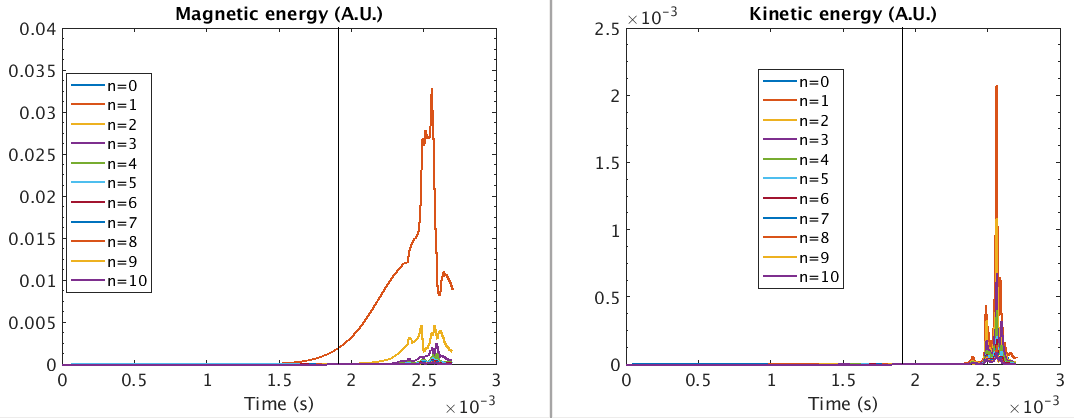 n=1
n=2
jφ (MA/m2)
Te (keV)
Prad (W/m3)
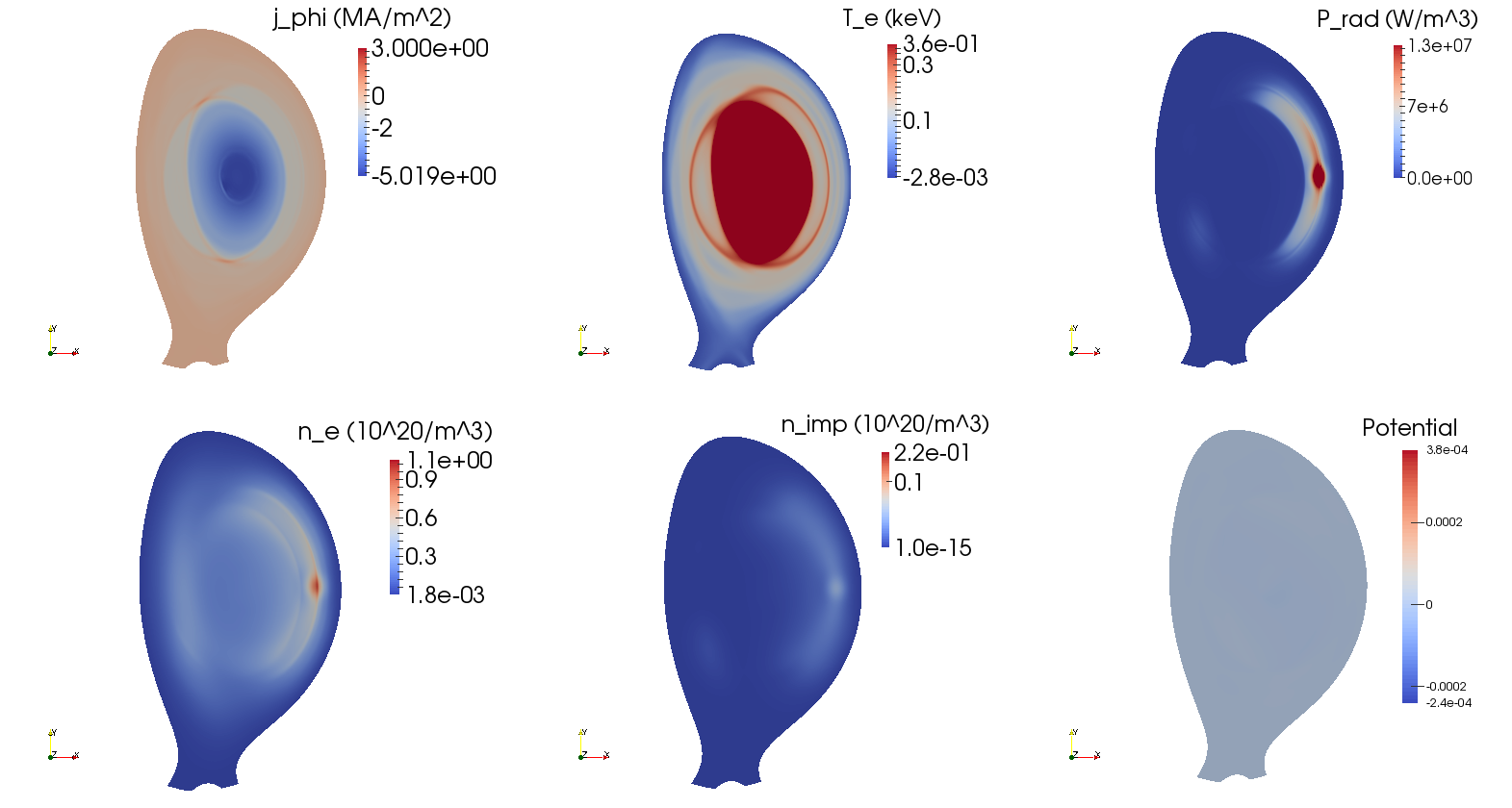 ne (1020/m3)
nimp (1020/m3)
u
14
Magnetic energy
Kinetic energy
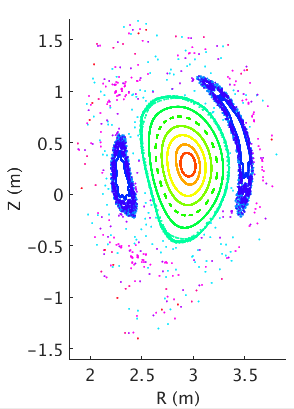 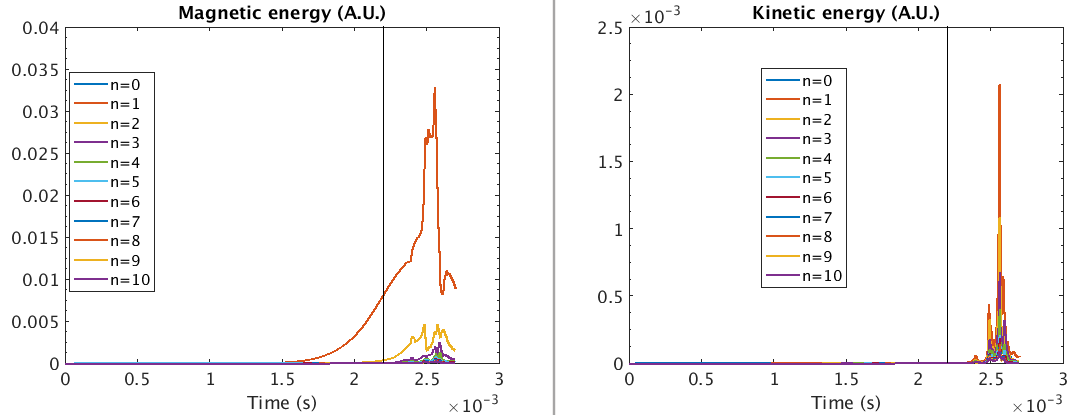 n=1
n=2
jφ (MA/m2)
Te (keV)
Prad (W/m3)
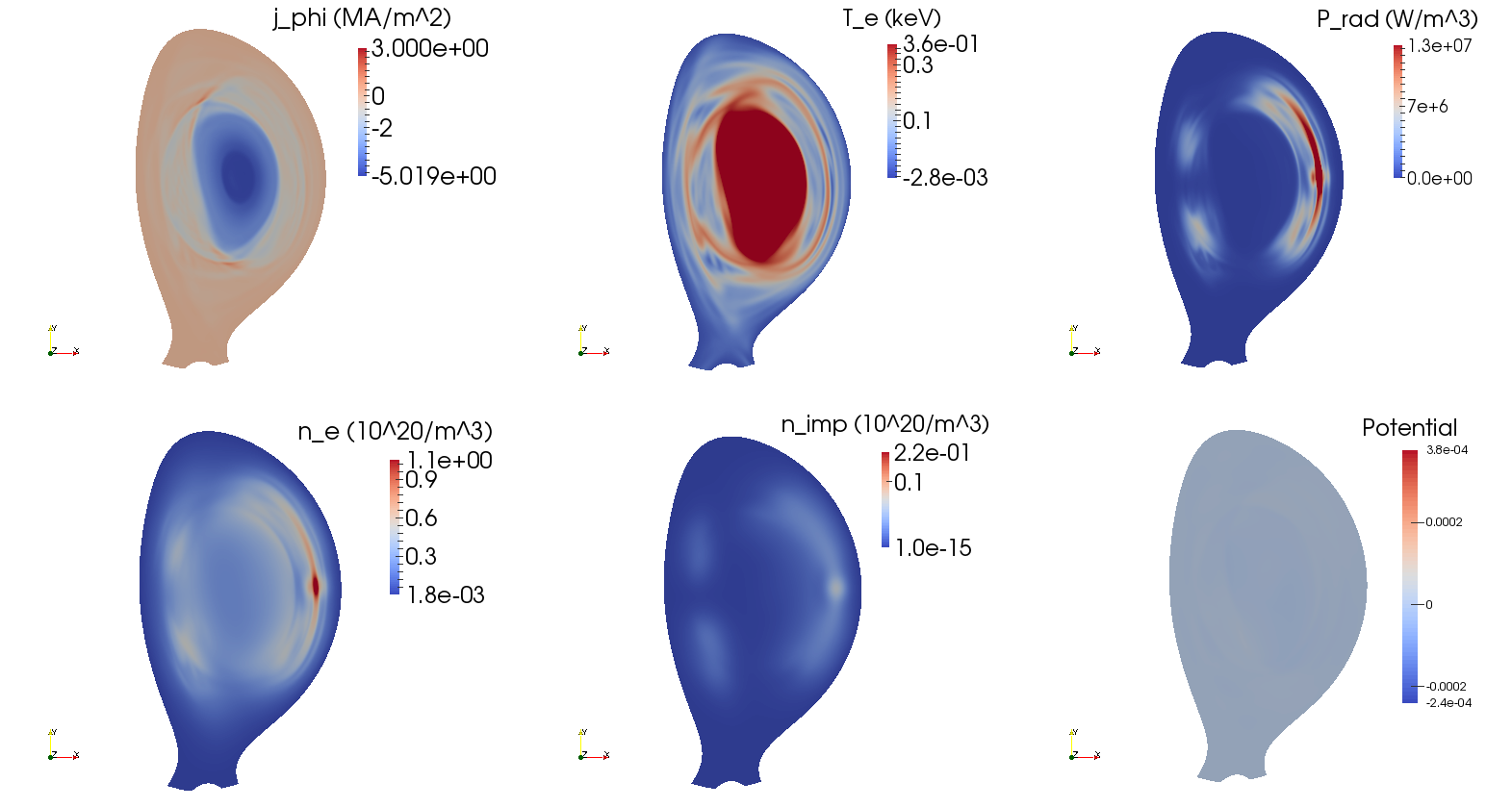 ne (1020/m3)
nimp (1020/m3)
u
15
Magnetic energy
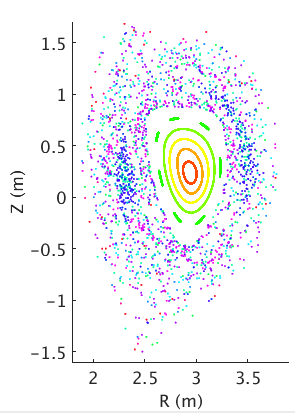 Kinetic energy
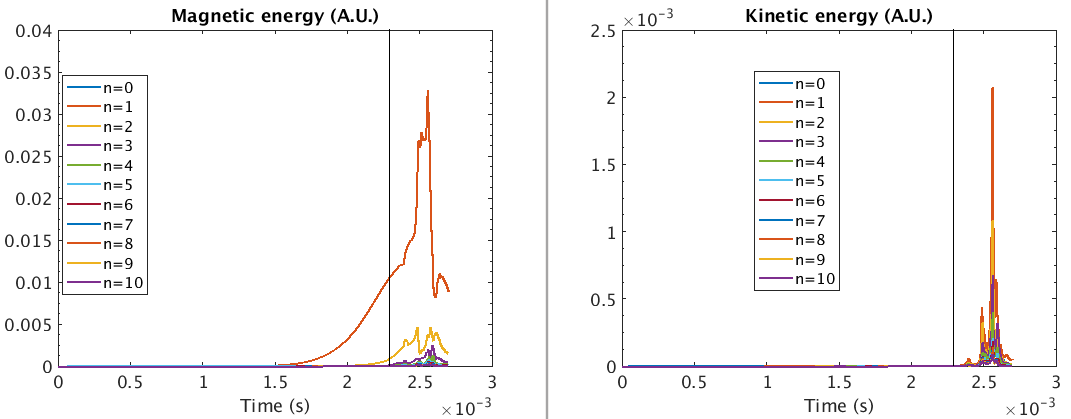 n=1
n=2
jφ (MA/m2)
Te (keV)
Prad (W/m3)
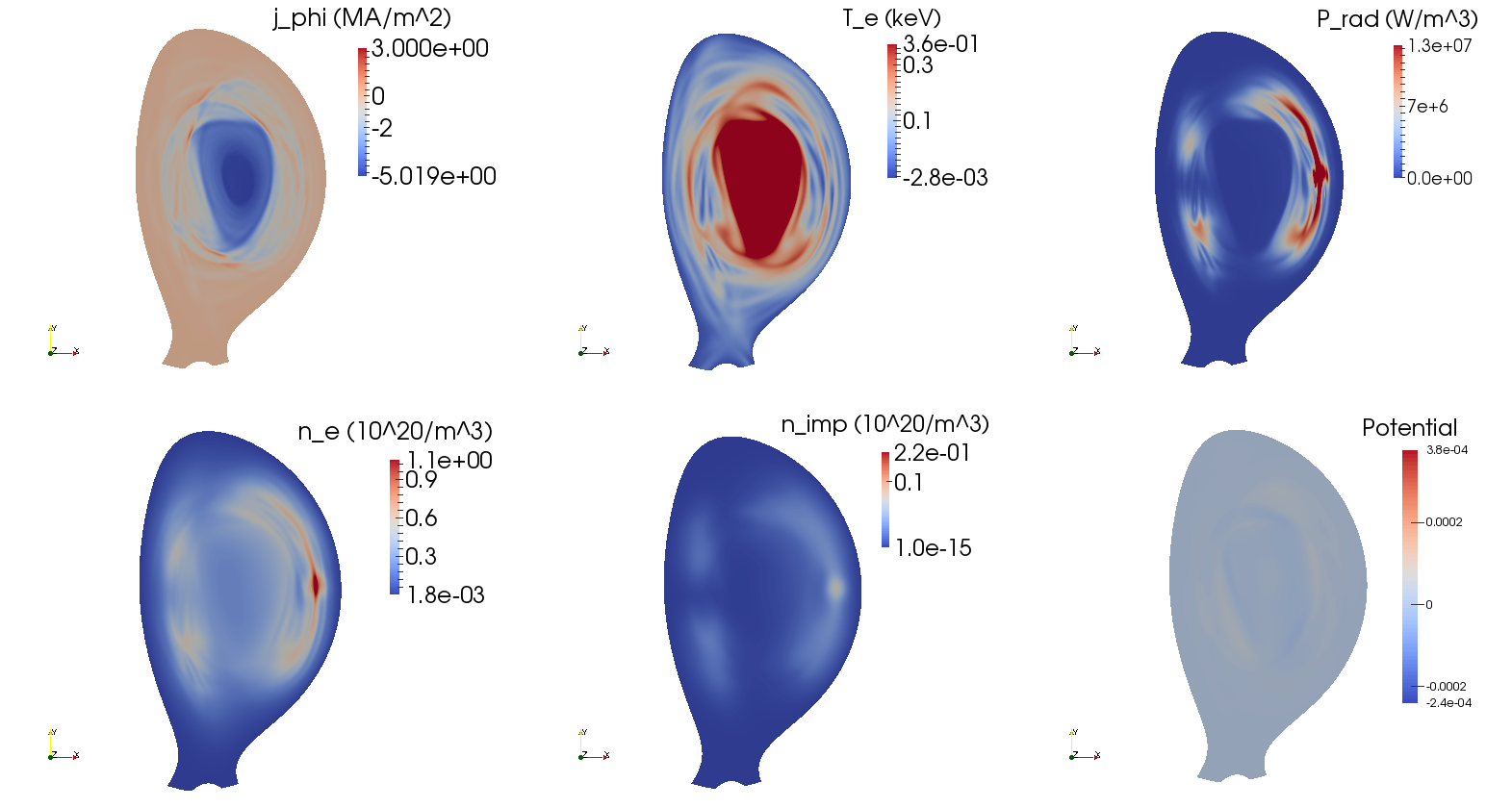 ne (1020/m3)
nimp (1020/m3)
u
16
Magnetic energy
Kinetic energy
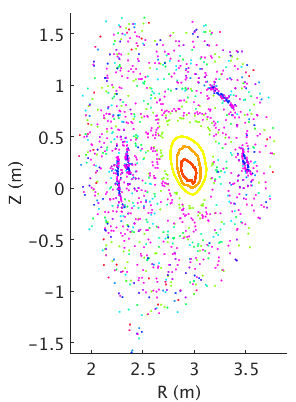 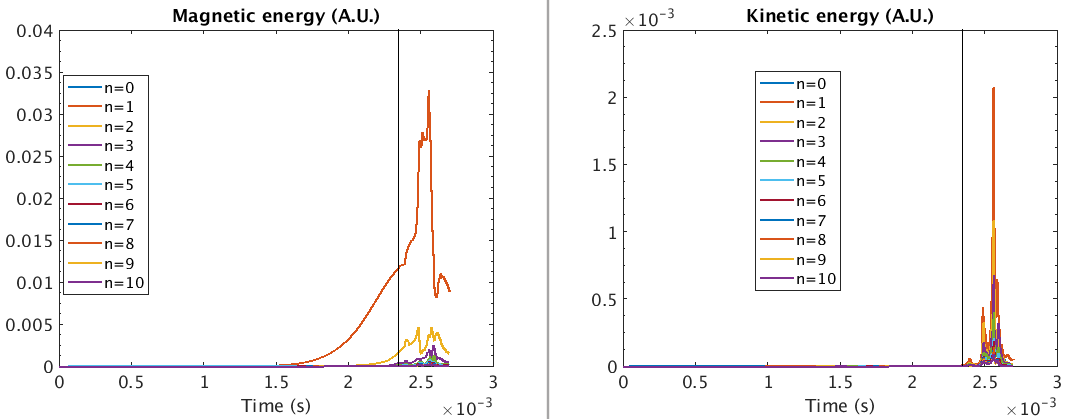 n=1
n=2
jφ (MA/m2)
Te (keV)
Prad (W/m3)
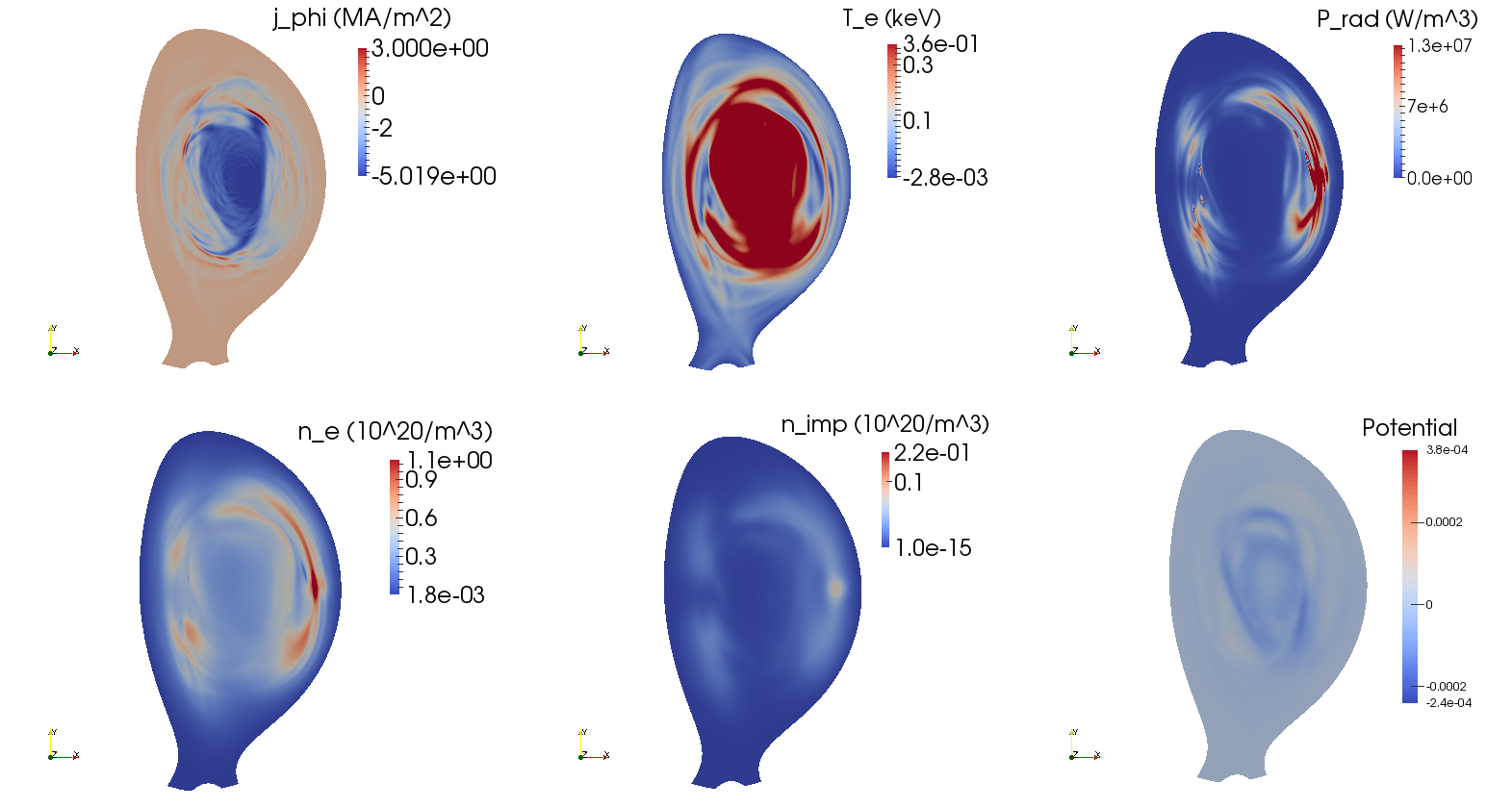 ne (1020/m3)
nimp (1020/m3)
u
17
Magnetic energy
Kinetic energy
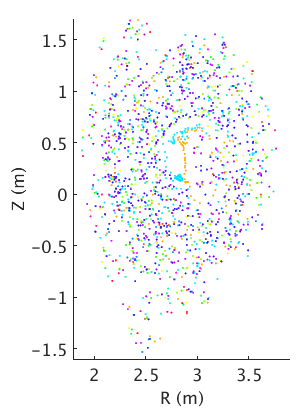 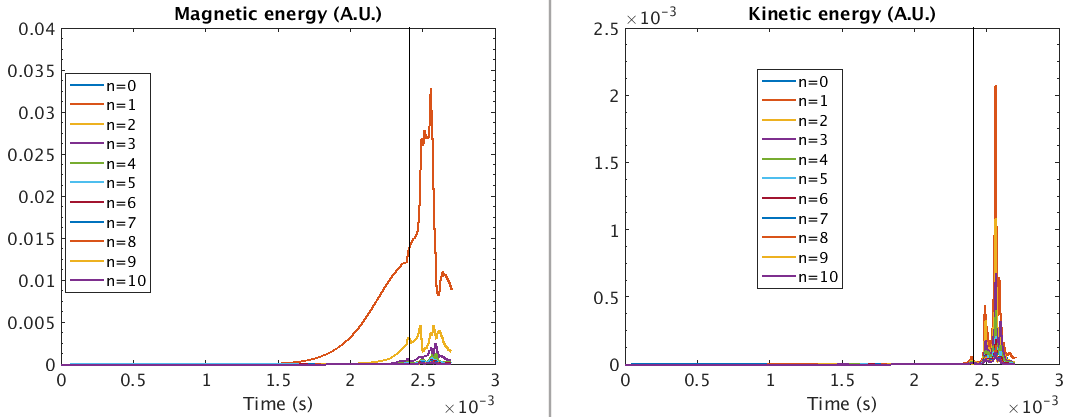 n=1
n=2
jφ (MA/m2)
Te (keV)
Prad (W/m3)
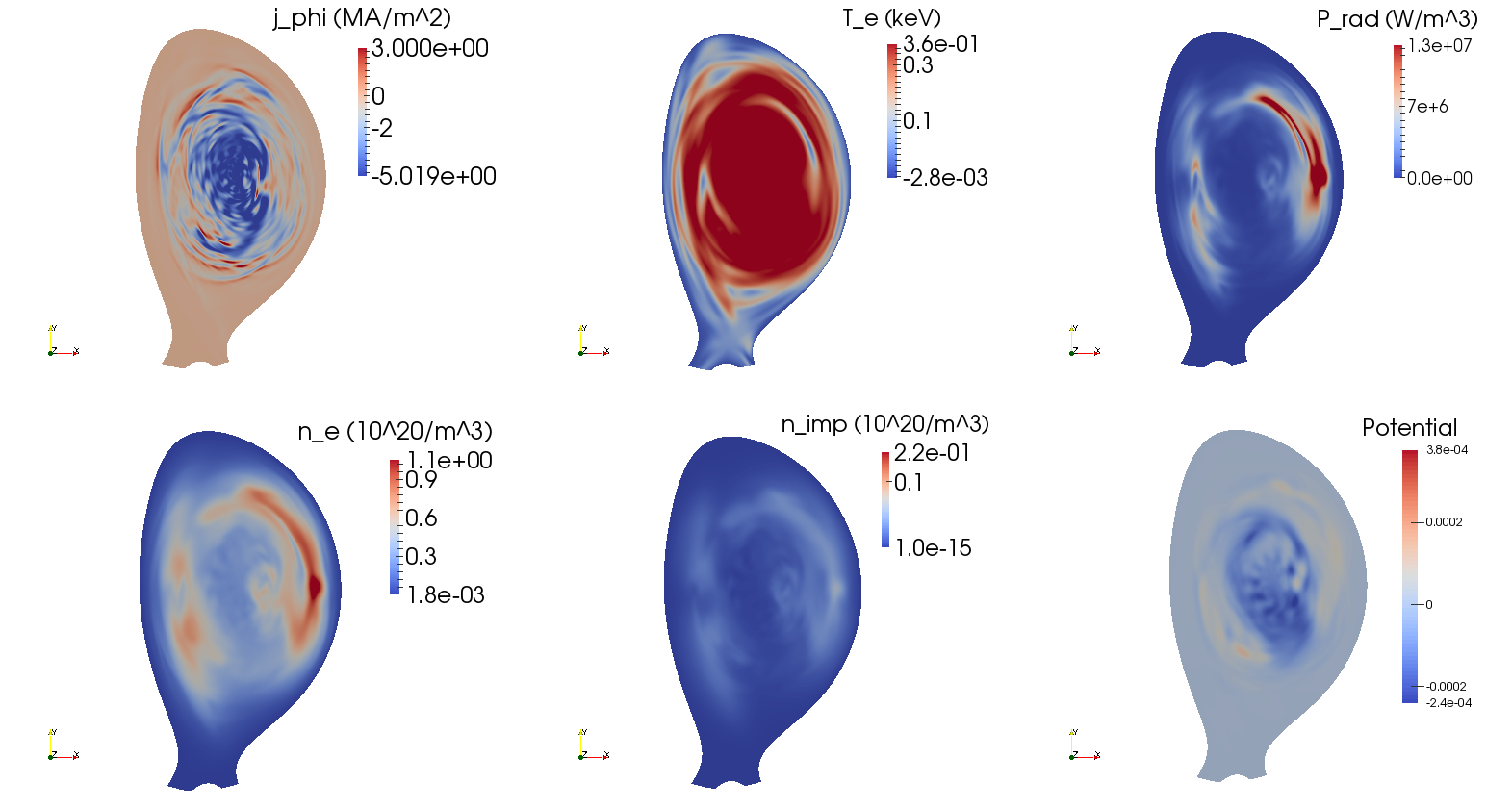 ne (1020/m3)
nimp (1020/m3)
u
18
Magnetic energy
Kinetic energy
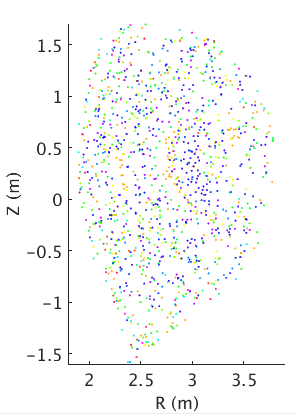 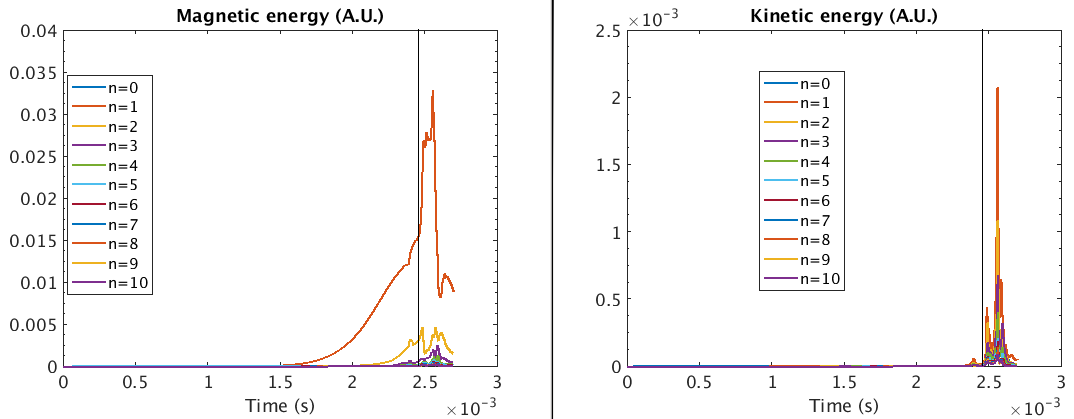 n=1
n=2
jφ (MA/m2)
Te (keV)
Prad (W/m3)
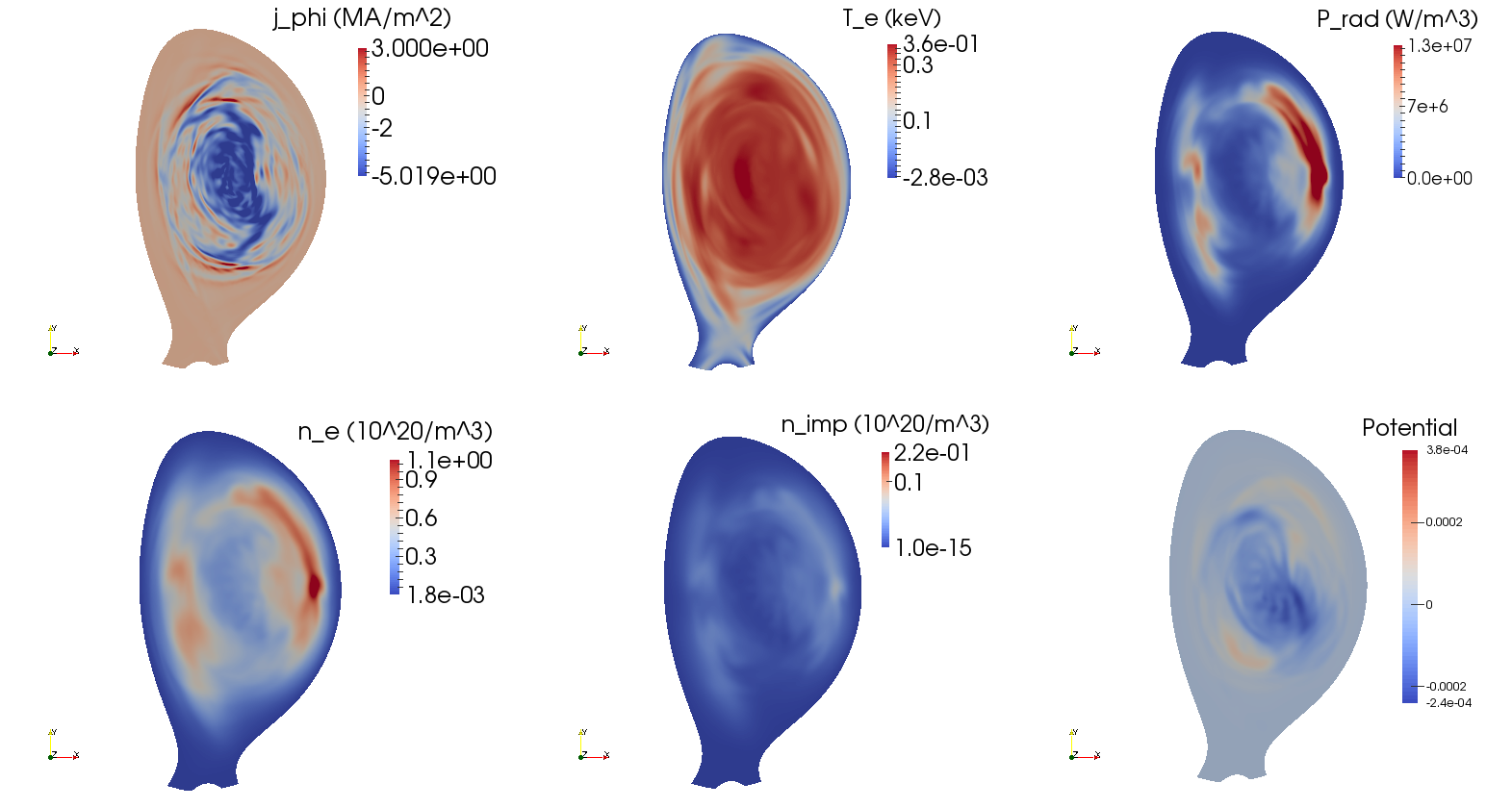 ne (1020/m3)
nimp (1020/m3)
u
19
Magnetic energy
Kinetic energy
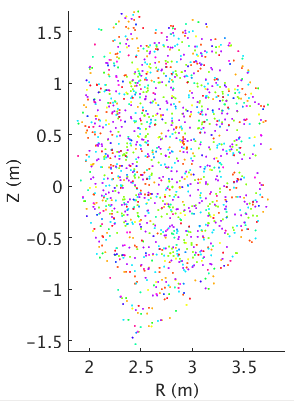 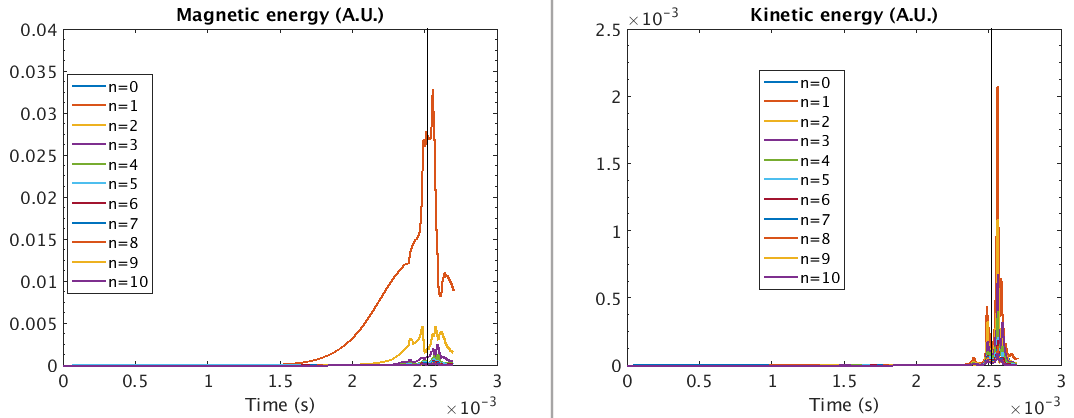 n=1
n=2
jφ (MA/m2)
Te (keV)
Prad (W/m3)
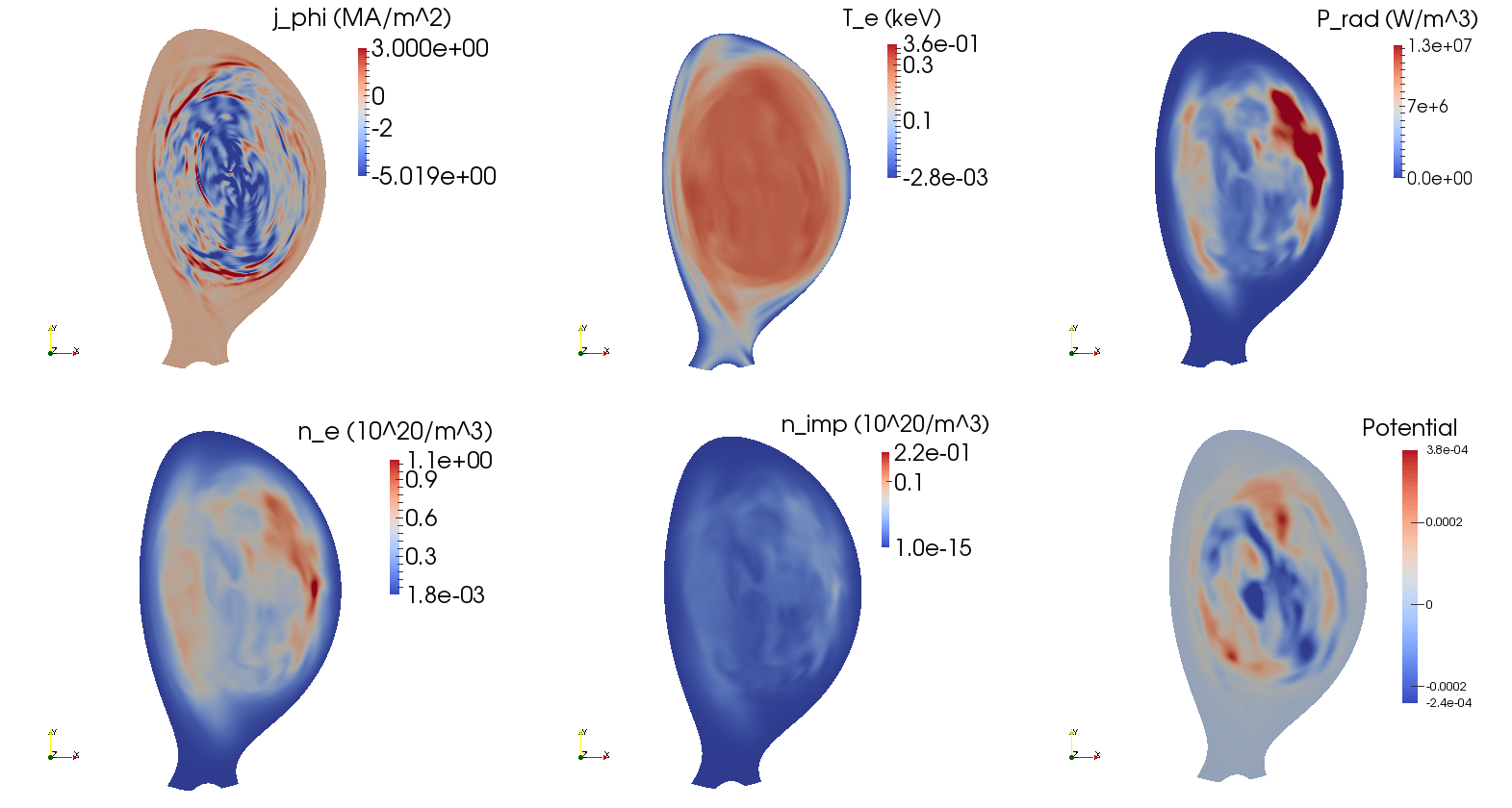 ne (1020/m3)
nimp (1020/m3)
u
20
Magnetic energy
Kinetic energy
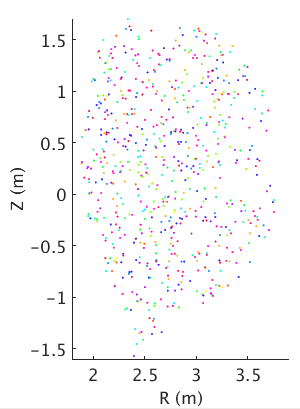 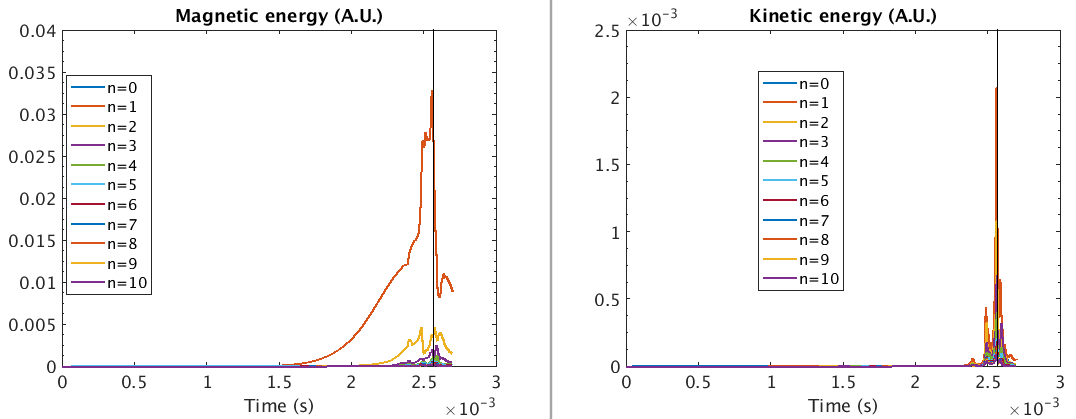 n=1
n=2
jφ (MA/m2)
Te (keV)
Prad (W/m3)
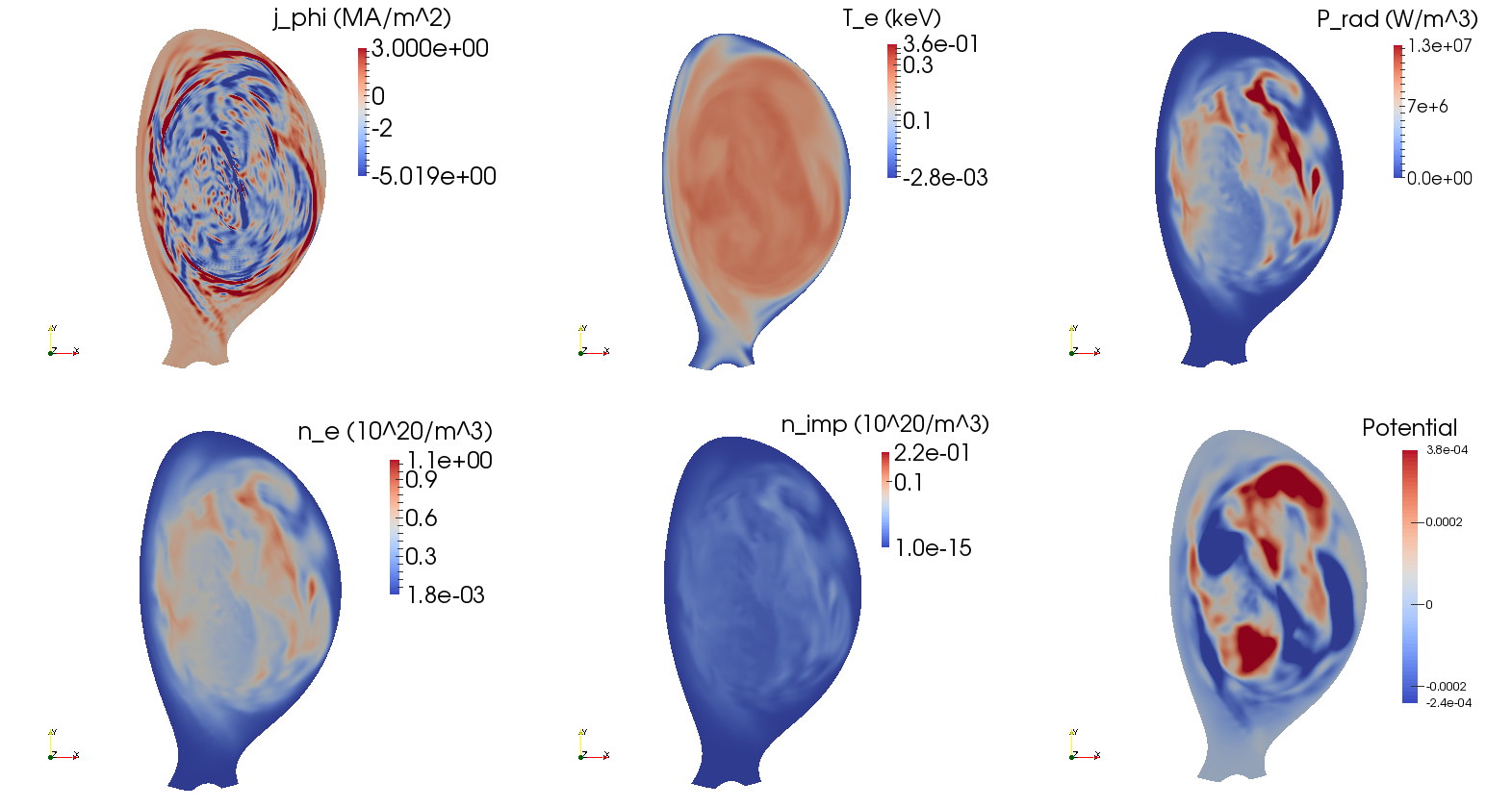 ne (1020/m3)
nimp (1020/m3)
u
21
Magnetic energy
Kinetic energy
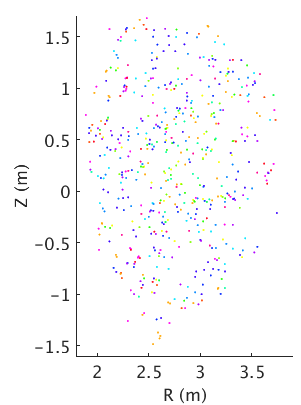 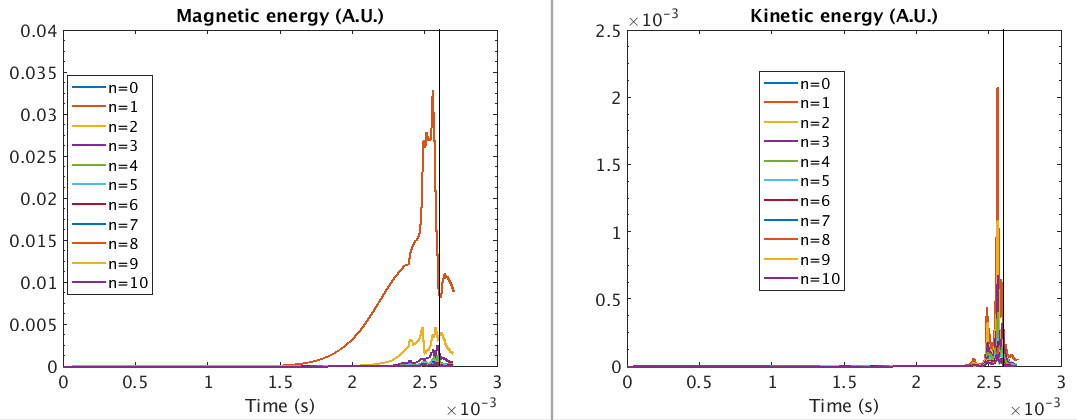 n=1
n=2
jφ (MA/m2)
Te (keV)
Prad (W/m3)
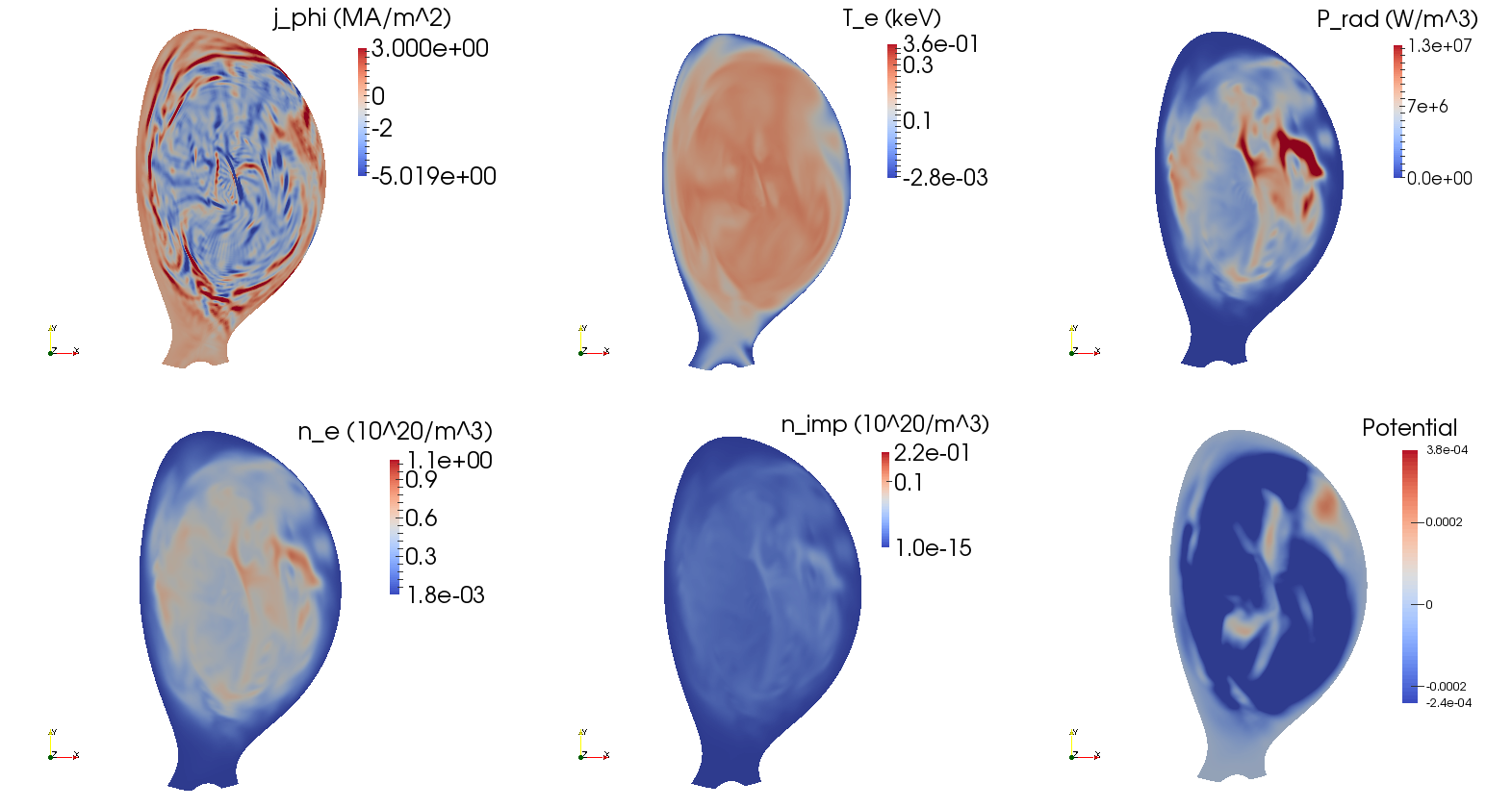 ne (1020/m3)
nimp (1020/m3)
u
22
Magnetic energy
Kinetic energy
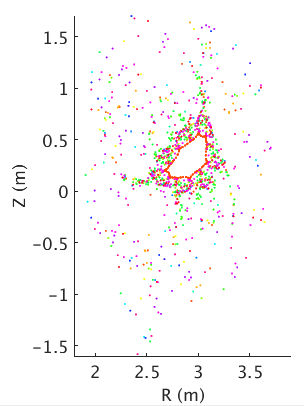 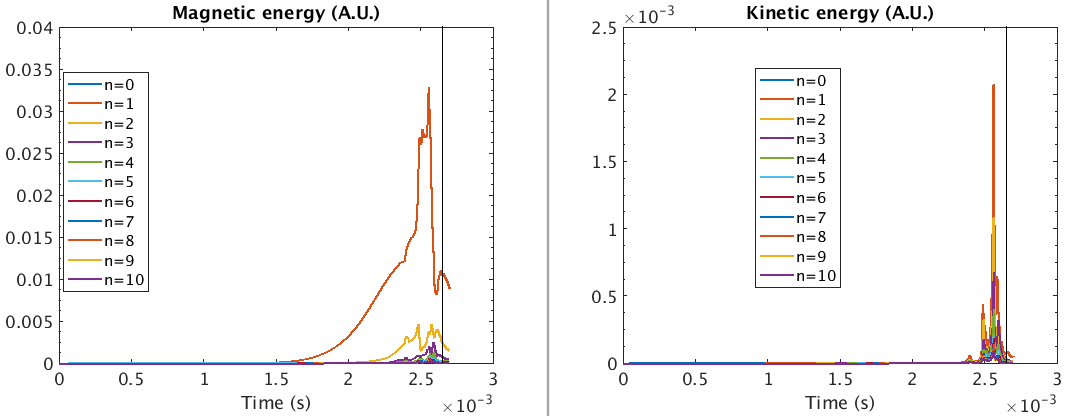 n=1
n=2
jφ (MA/m2)
Te (keV)
Prad (W/m3)
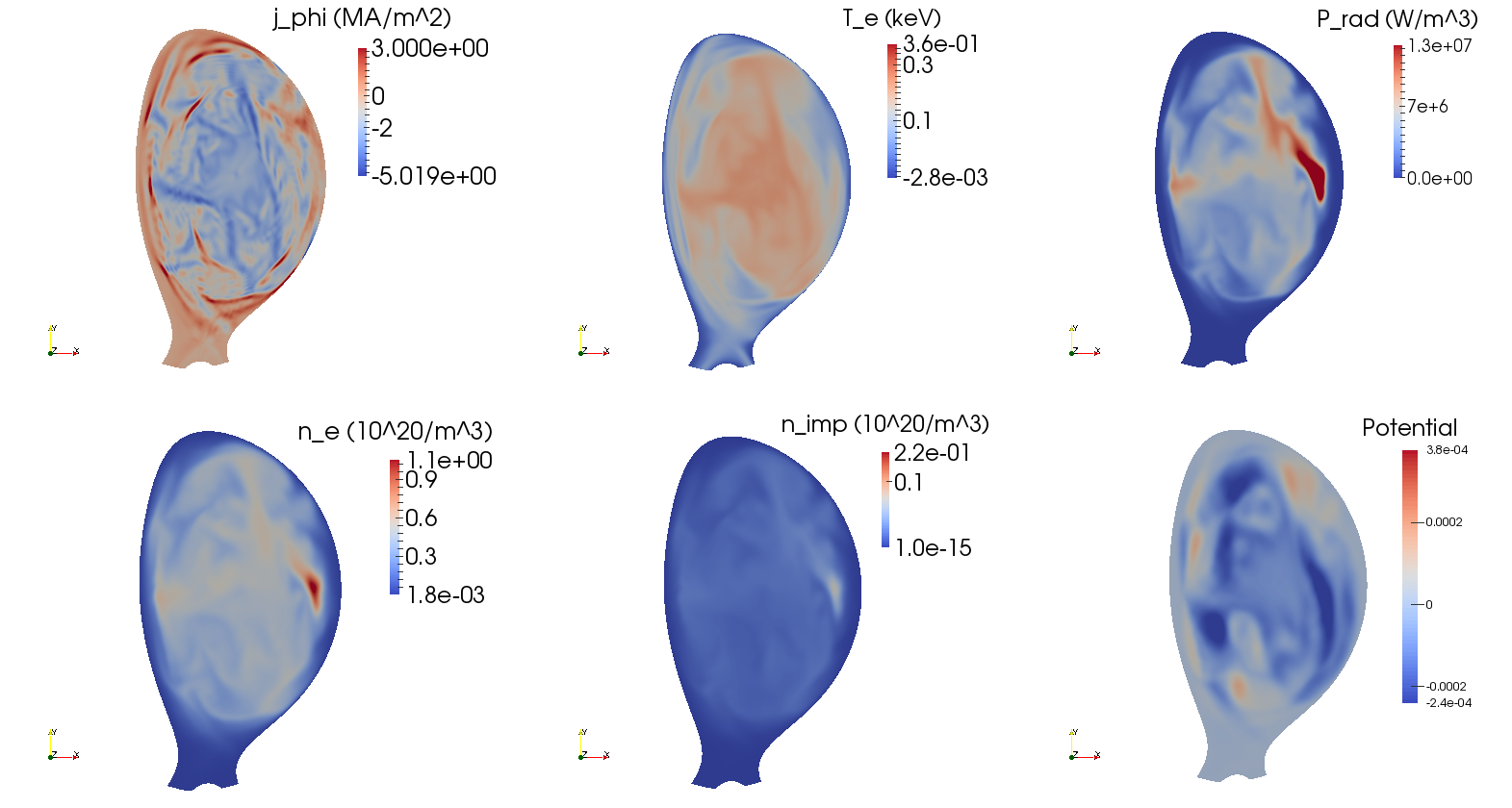 ne (1020/m3)
nimp (1020/m3)
u
23
Summary of main observations
Ar cloud cools down flux tube connected to it

2/1 tearing mode dominant

Progressive destruction of flux surfaces, until complete destruction → Thermal Quench 
Flattening of Te and jφ 
Fast transient flow

After the TQ, flux surfaces quickly reappear in the core
24
Mechanisms leading 
to the Thermal Quench
CEA | 10 AVRIL 2012
|  PAGE 25
[E. Nardon et al., PPCF 59 (2017) 014006]
(Here, a D2 MGI simulation is shown but the same process occurs with Ar MGI)
The thermal quench is triggered by a “current profile avalanche” effect
Ψn=2
Ψn=3
Ψn=1
jϕ,n=0 (A/m2)
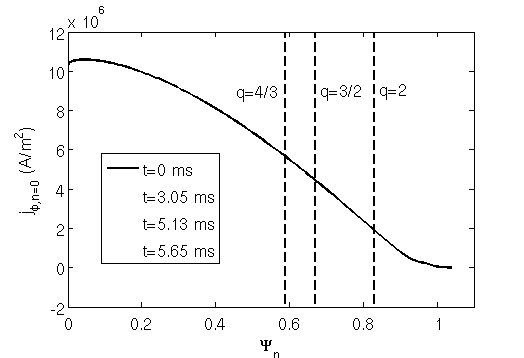 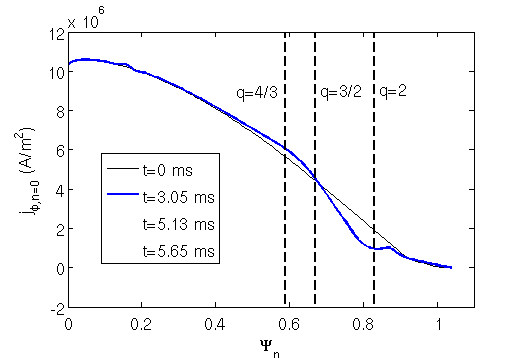 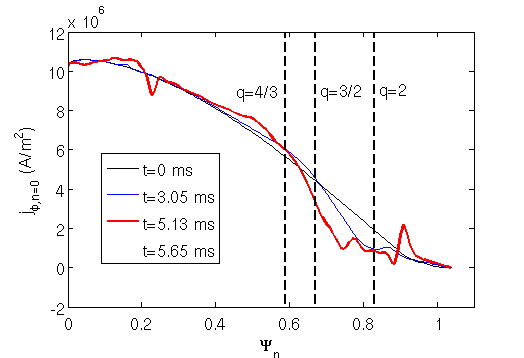 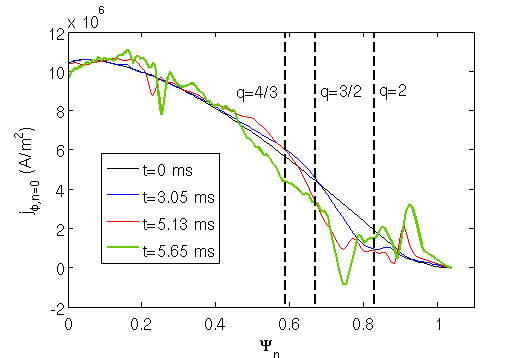 2/1
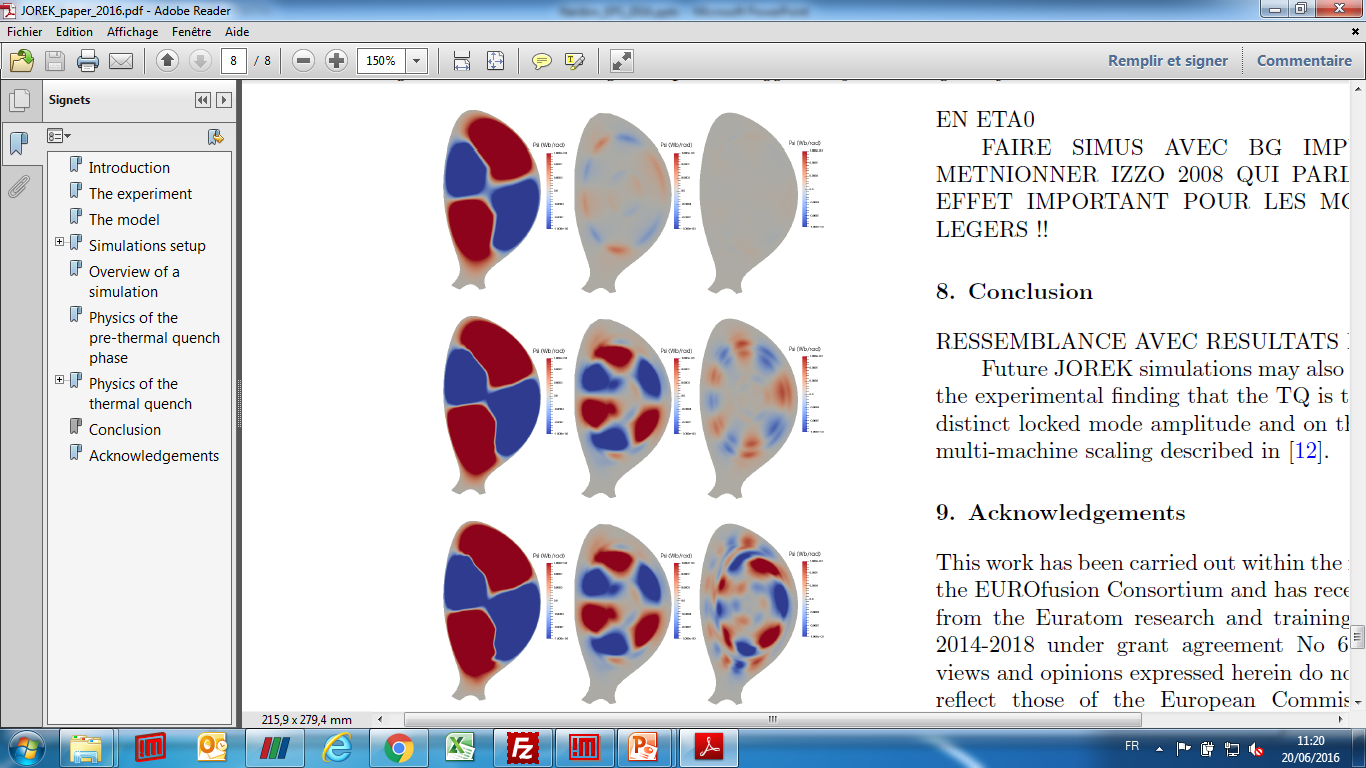 t = 4.1 ms
3/2
t = 5.1 ms
4/3
Island overlap → magnetic stochasticity → TQ
t = 5.7 ms
26
Physics of the TQ, Ip spike, magnetic stochasticity
CEA | 10 AVRIL 2012
|  PAGE 27
The question of the Ip spike
Mechanism of the Ip spike [D. Biskamp, Nonlinear MHD]:
MHD relaxation at TQ → broadening of current profile
Conservation of magnetic helicity H ≡ ∫ A∙B dV → Ip has to increase

In the past, 3D non-linear MHD simulations used to strongly under-estimate the Ip spike
 MHD relaxation not well captured? 
 Unreliable predictions on electron stochastic losses?
28
Our simulations approach a realistic magnitude of the Ip spike
Probably thanks to low enough η and high enough spatial resolution

Larger spike with more Ar

Ip spike associated to spikes in magnetic and kinetic energy
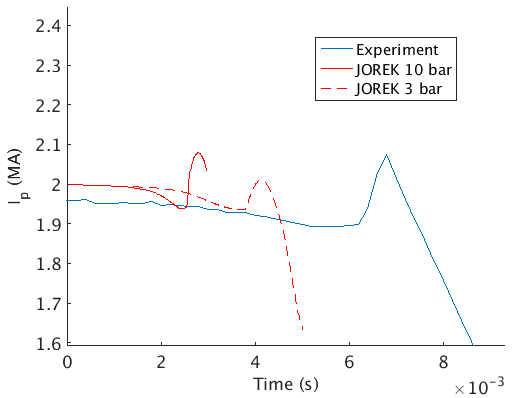 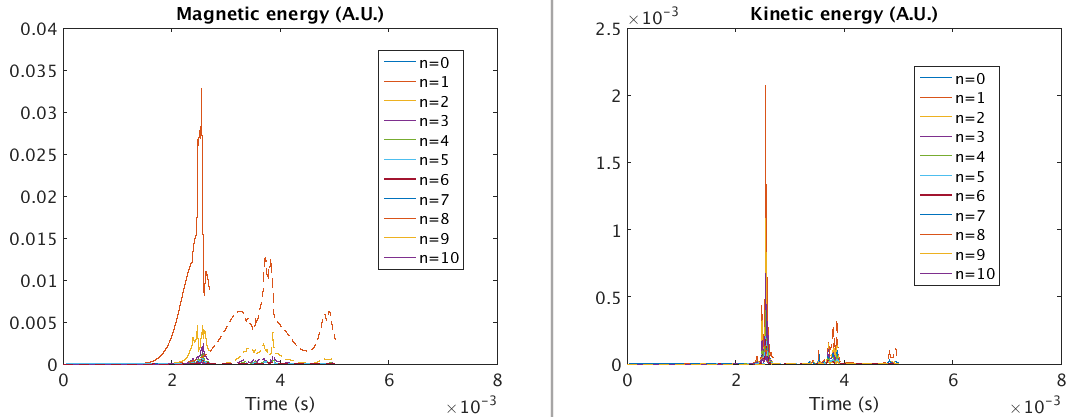 29
Investigating stochastic transport
Here, we use field line tracing as a first approach
Test electron studies planned in the coming months


Next slide: field lines initialized on a circle a given (Rstart,Zstart), track them and count how many are still in the plasma after N toroidal turns
30
Field lines are lost within a few 100 turns during TQ
For a 1 keV electron, that would mean a few 100 μs, i.e. ~ duration of the TQ
Very core less affected by stochasticity
Rstart=3.0m, Zstart=0.2m
Rstart=3.2m, Zstart=0.2m
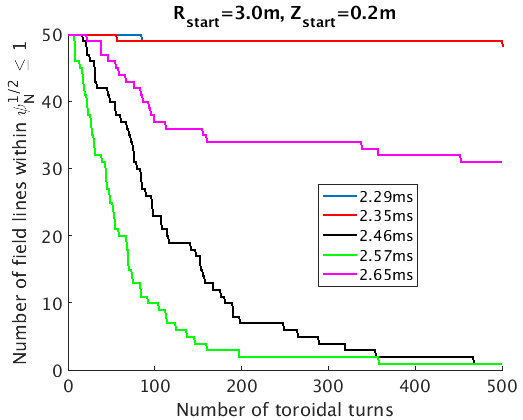 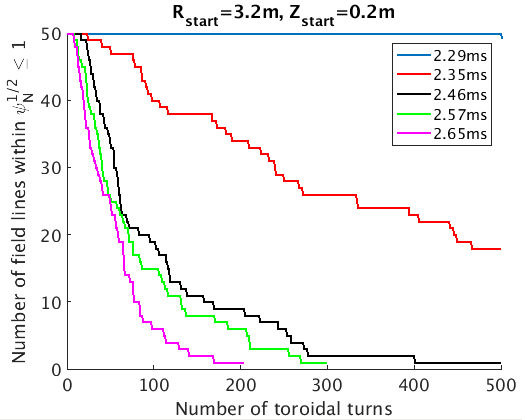 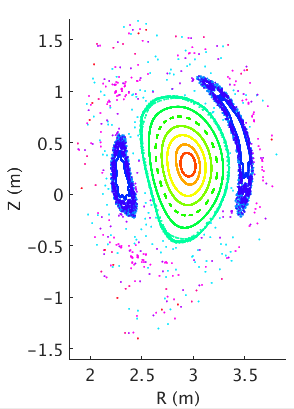 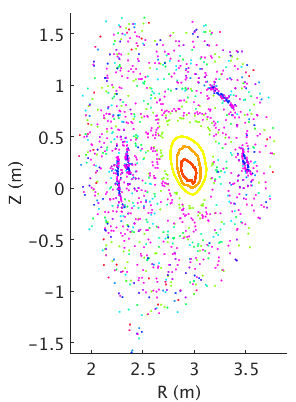 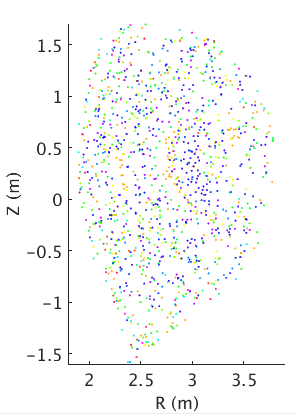 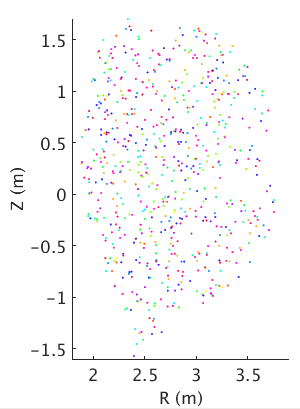 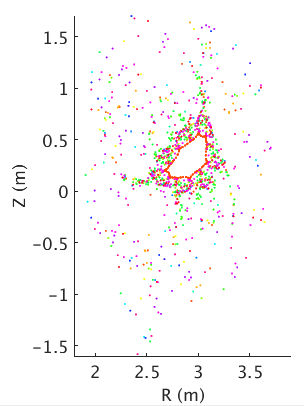 2.29ms
2.35ms
2.46ms
2.57ms
2.65ms
31
Important note: Nloss >> Nspread 
Nloss    = number of turns for FL to be lost
                ~ 100 during TQ
Nspread = number of turns for FL distribution to spread over the plasma 
                ~ 1 during TQ: extremely fast spreading!

Reason: ‘field line transport barrier’ at the edge
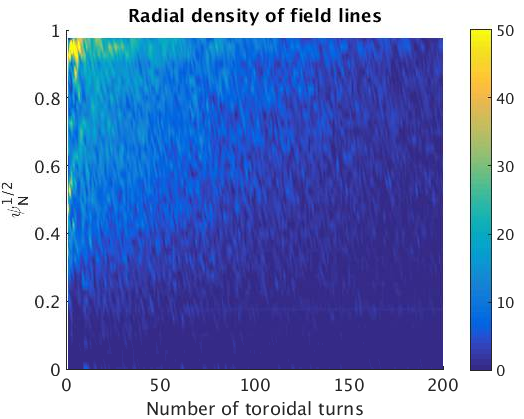 Flux-surface-averaged density of field lines
Start
@ 2.57ms
A larger Ip spike correlates with faster stochastic losses
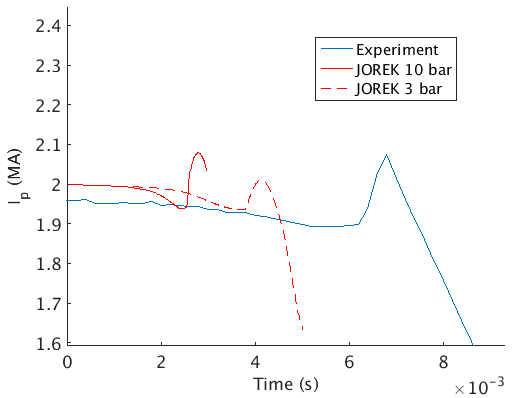 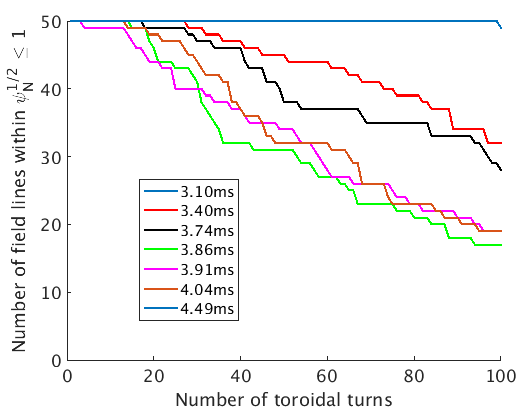 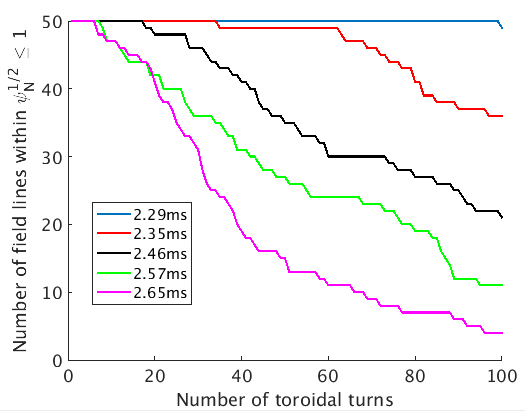 Rstart=3.2m
Zstart=0.2m
33
To have or not to have a radiative collapse
CEA | 10 AVRIL 2012
|  PAGE 34
Ward and Wesson, NF 32 (1992) 1117: Parallel heat conduction along stochastic field lines can only bring Te down to ~ 100 eV 
That’s because κ// ~ Te5/2

Need a radiative collapse to « finish the job » and bring Te down to ~ 10 eV or below
Radiative collapse is a bifurcative process stemming from the Lrad(Te) shape 










For RE studies, it is critical to get the radiative collapse right: determines Te and therefore η and E//
Argon radiative cooling rate assuming coronal equilibrium
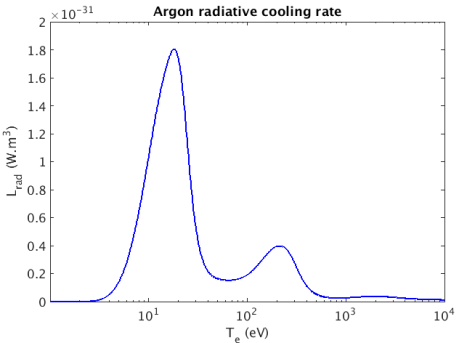 ~20eV
~200eV
35
Simulations shown in previous slides did not have a full radiative collapse

Will now show a simulation which has a full (pre-TQ) radiative collapse
Uses ~10 times smaller η (which makes it ~ realistic), but with a cut-off at high Te
Favorizes radiative collapse because Ohmic heating is ~10 times smaller
Drawback: runs slowly and stops converging late in TQ
36
0.00ms
jφ (MA/m2)
Te (keV)
Prad (W/m3)
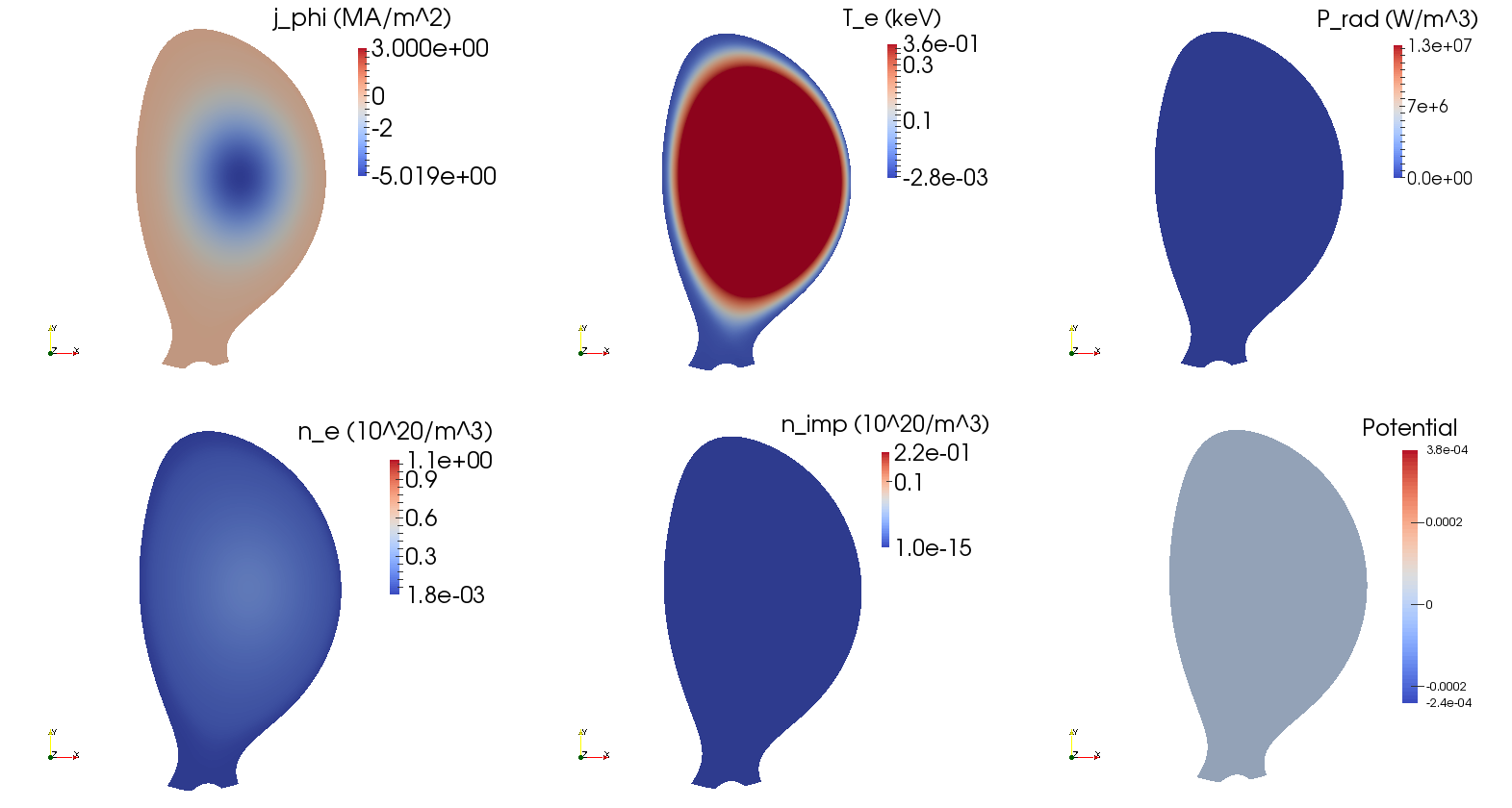 ne (1020/m3)
u
nimp (1020/m3)
37
3.91ms
jφ (MA/m2)
Te (keV)
Prad (W/m3)
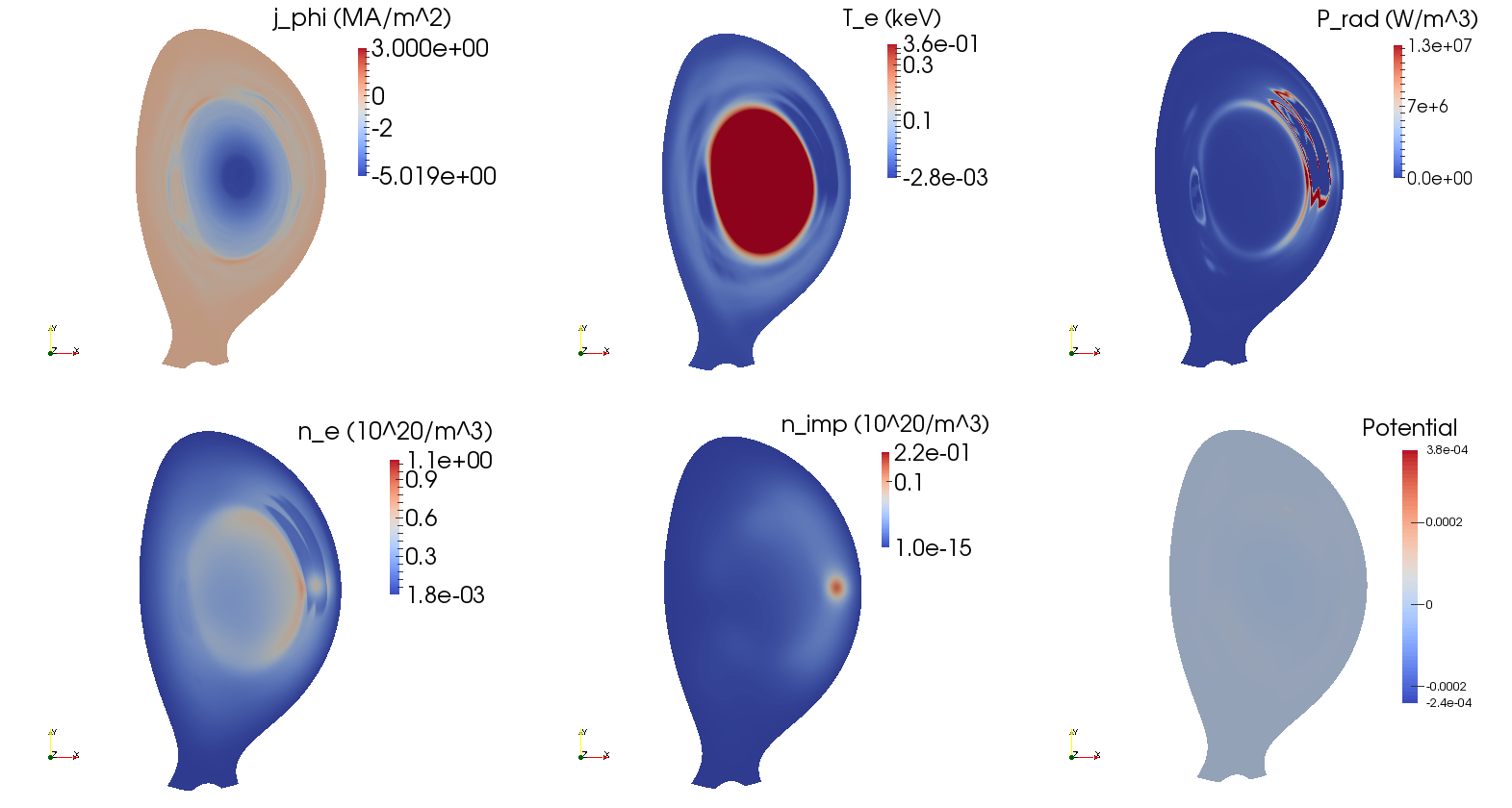 ne (1020/m3)
u
nimp (1020/m3)
38
4.08ms
jφ (MA/m2)
Te (keV)
Prad (W/m3)
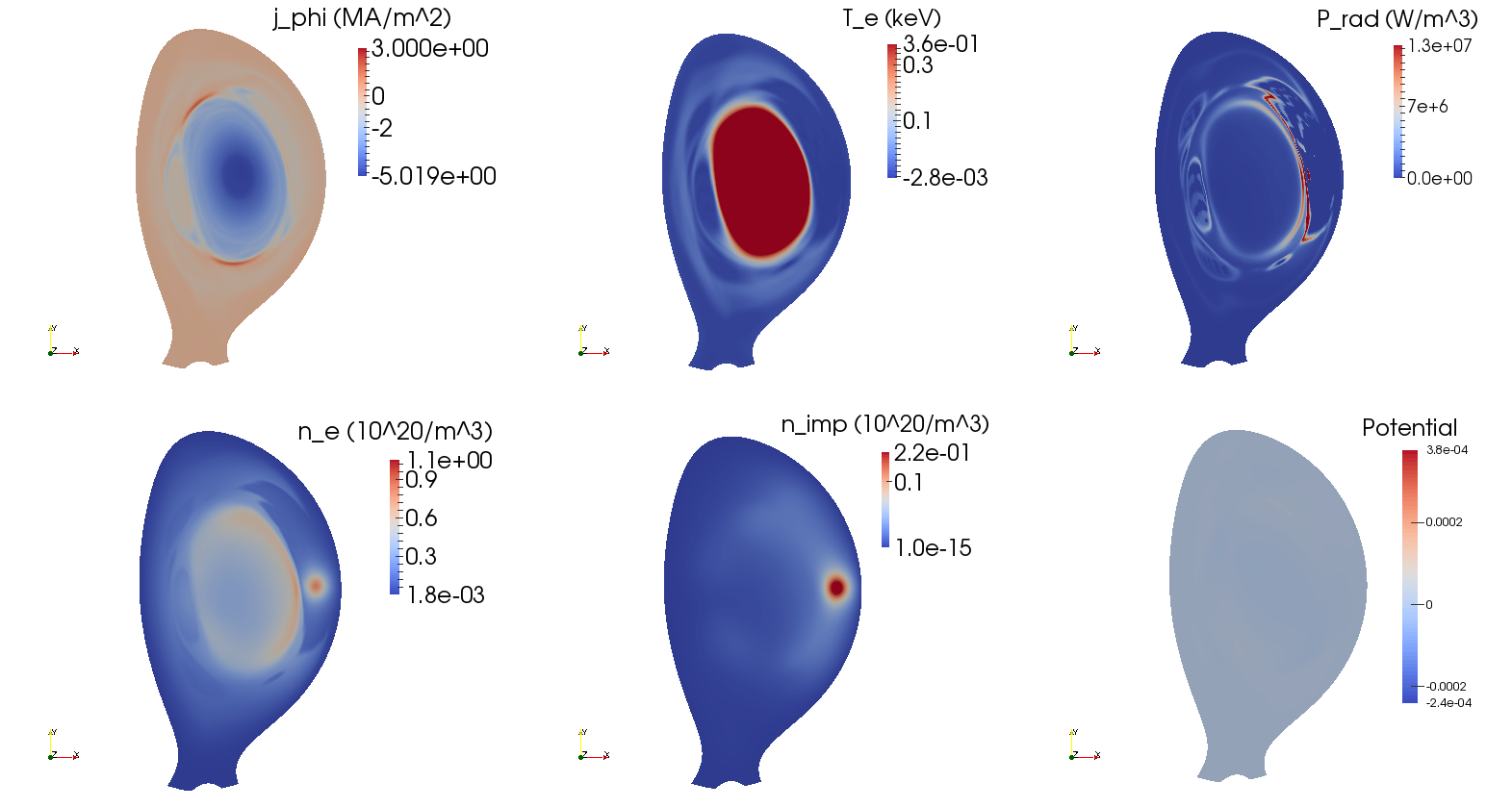 ne (1020/m3)
u
nimp (1020/m3)
39
4.52ms
jφ (MA/m2)
Te (keV)
Prad (W/m3)
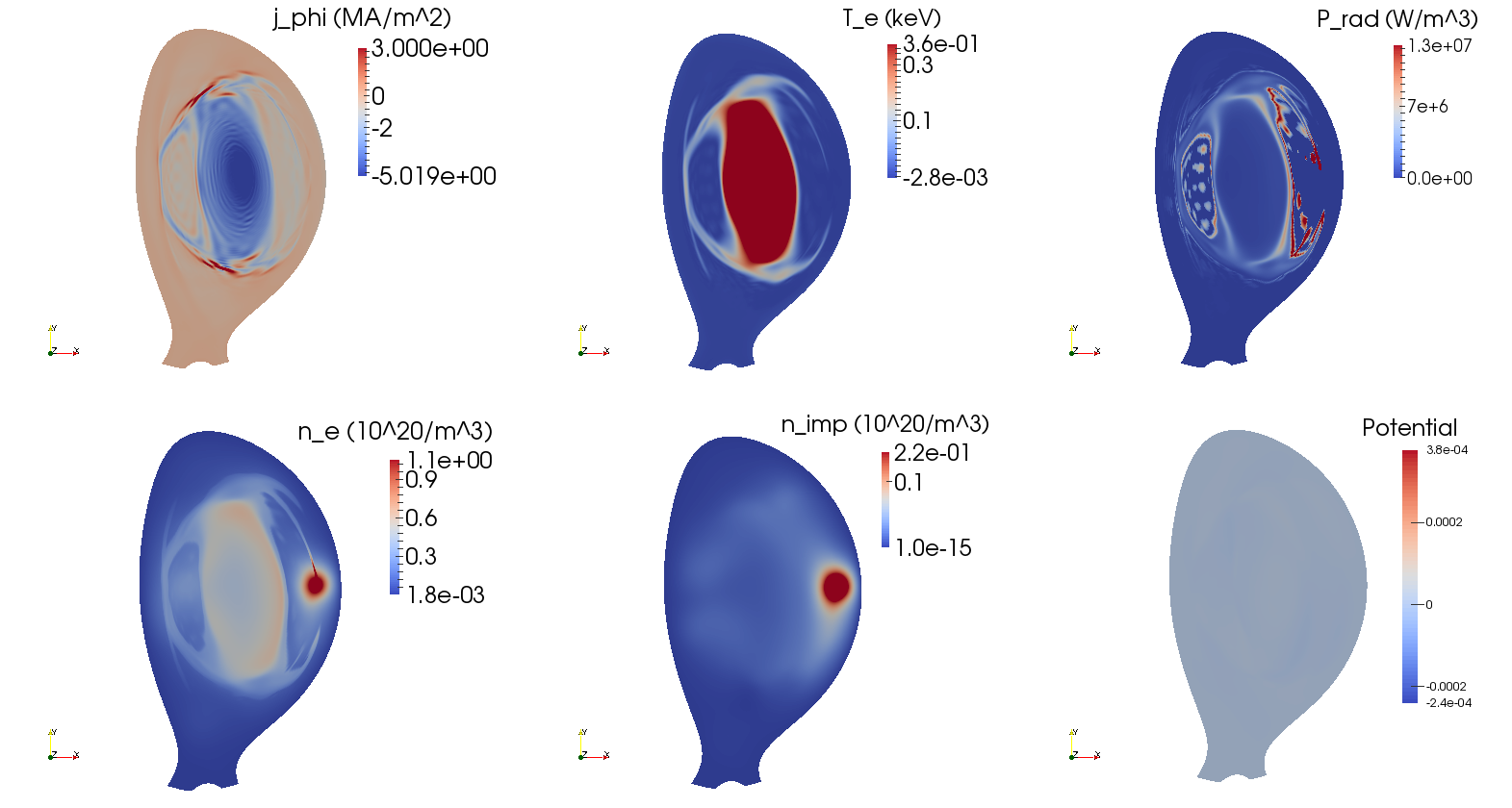 ne (1020/m3)
u
nimp (1020/m3)
40
4.82ms
jφ (MA/m2)
Te (keV)
Prad (W/m3)
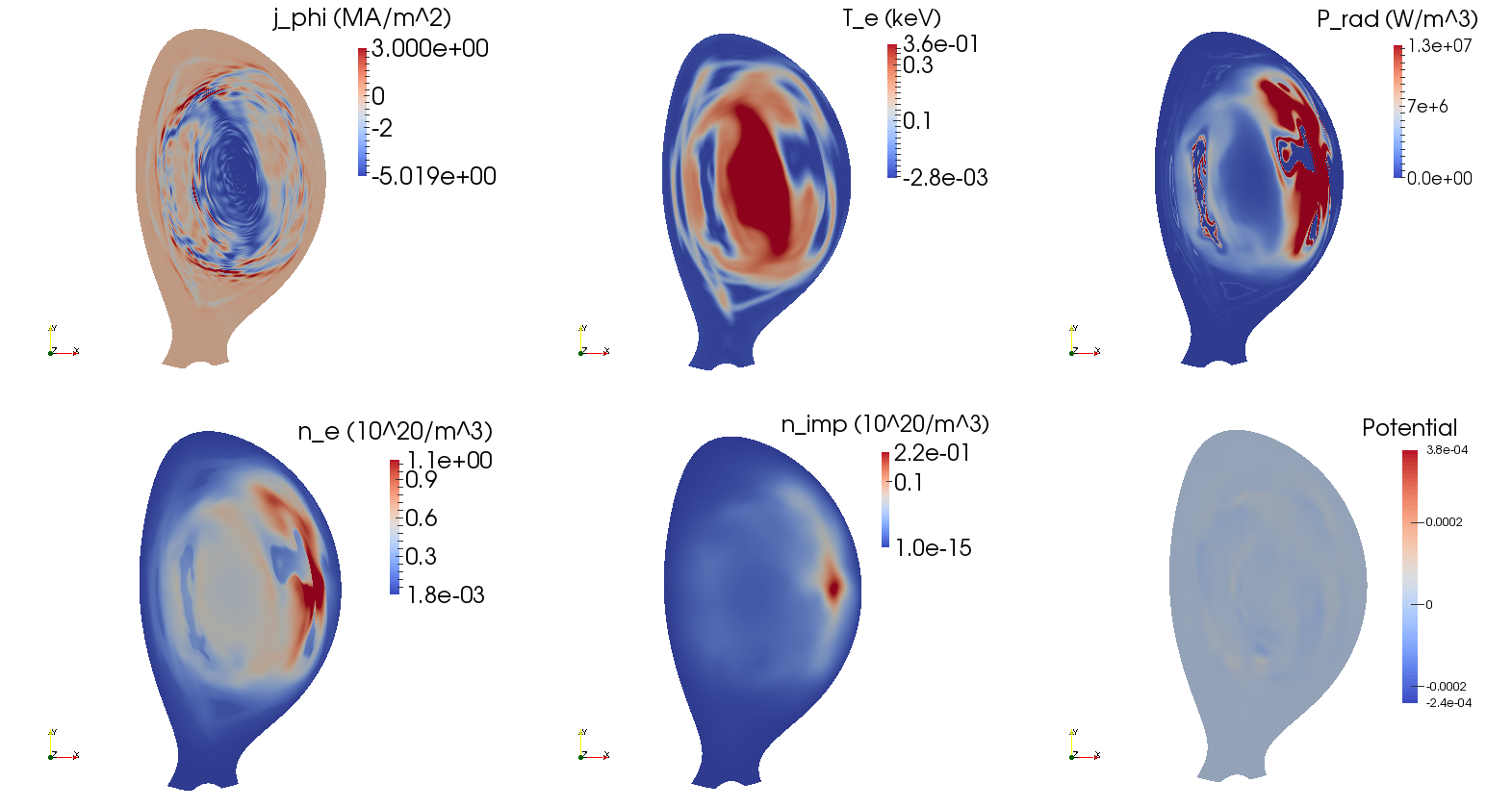 ne (1020/m3)
u
nimp (1020/m3)
41
Simulation with pre-TQ radiative collapse (black lines) has a Prad close to the experimental value at the moment when Ip starts to go up
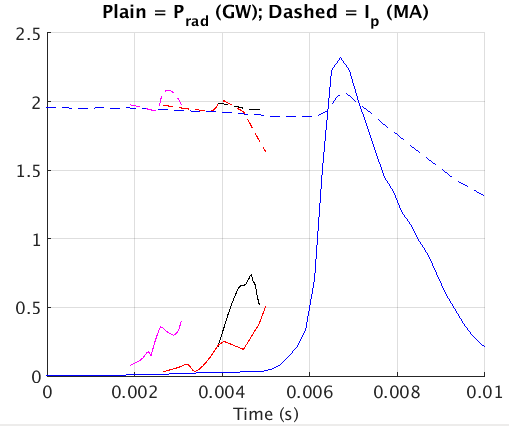 Experiment
« Large » η; 3 bar
« Large » η; 10 bar
Realistic η (with cut-off)
Vertical line = moment when Ip starts to go up
42
A quick overview of past results with test particles in JOREK D2 MGI simulations
CEA | 10 AVRIL 2012
|  PAGE 43
Test particle studies are meaningful in situations where RE production is negligible, which is the kind of situation we desire for ITER

Test particle module implemented by C. Sommariva during his PhD and used to post-process JOREK simulations of D2 MGI in JET
[E. Nardon et al., PPCF 59 (2017) 014006]

2 studies: 

One at ~ constant energy, cutting-off E// and friction (« pure transport » study) [C. Sommariva et al., NF 58 (2018) 016043]

One with self-consistent energy evolution, including E// and friction (« runaway » study)  [C. Sommariva et al., NF 58 (2018) 106022]
44
Pure transport study
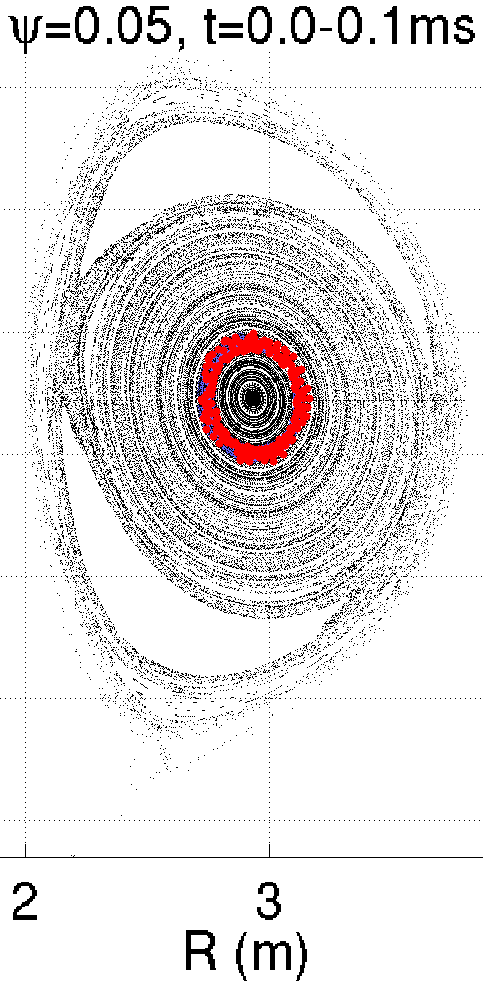 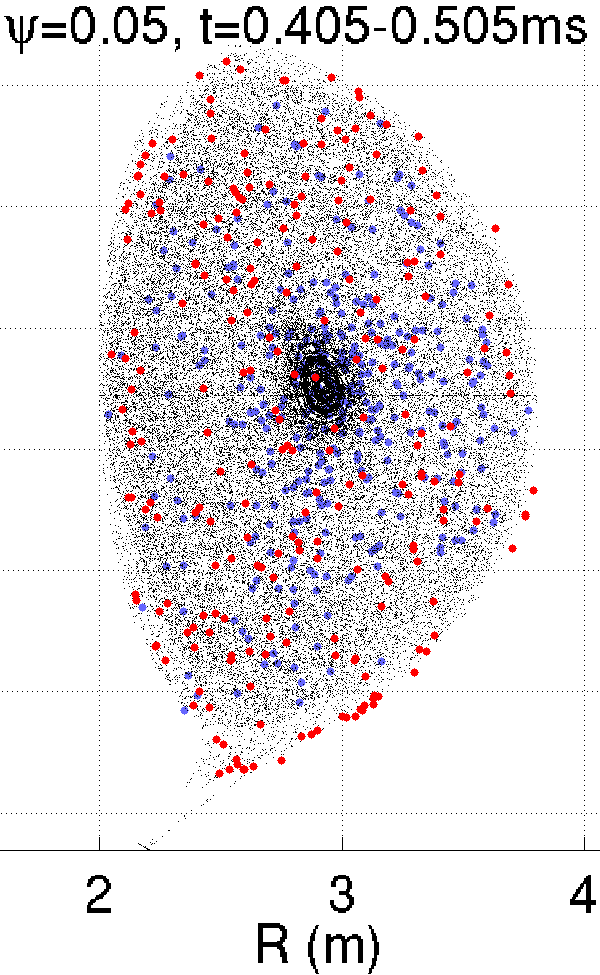 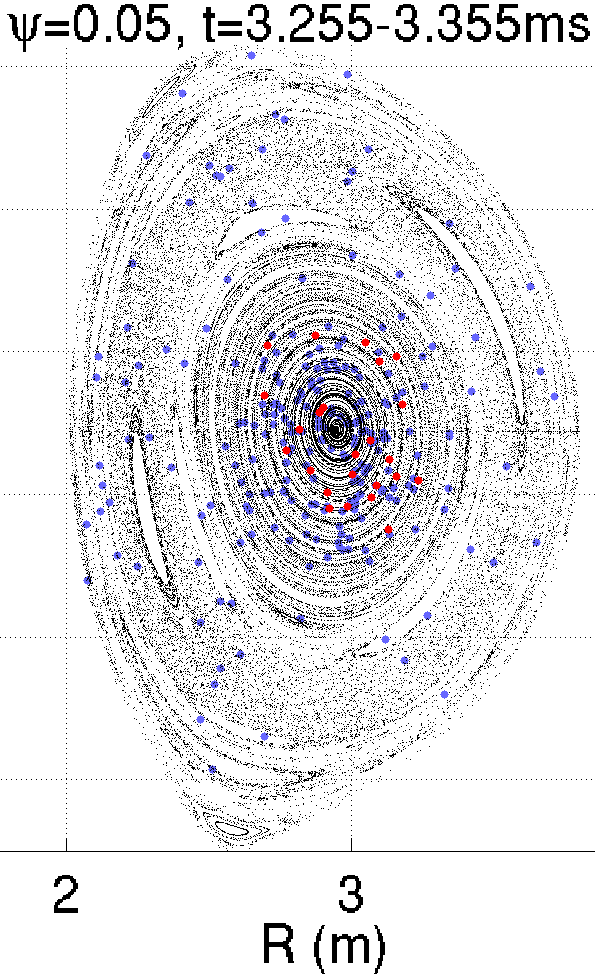 1 keV
10 MeV
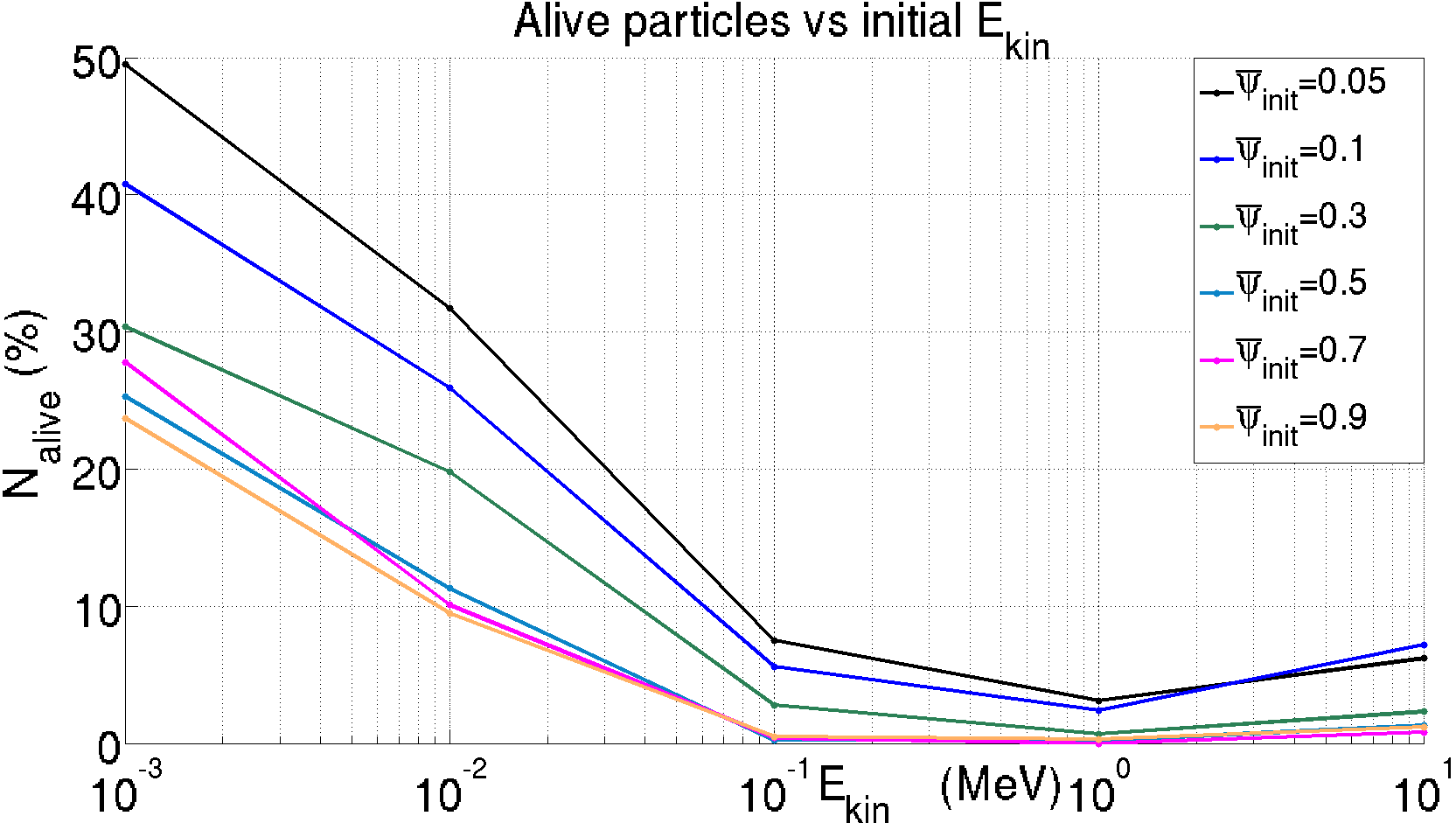 Moderate stochastic losses 

Limited by prompt flux surface reformation starting in the core

Magnetic stochasticity underestimated?
Ip spike much too small
45
Dynamics of electrons initialized in the core at 1keV during the TQ
Runaway study
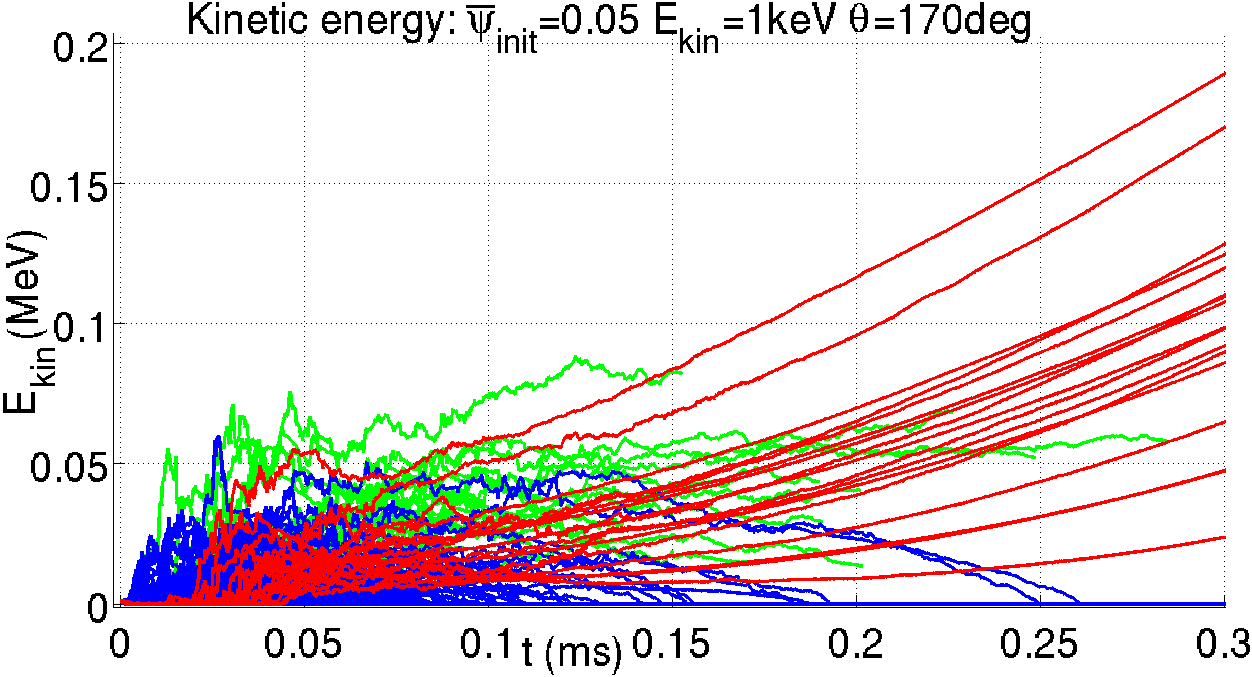 Run away
Ekin (MeV)
Lost
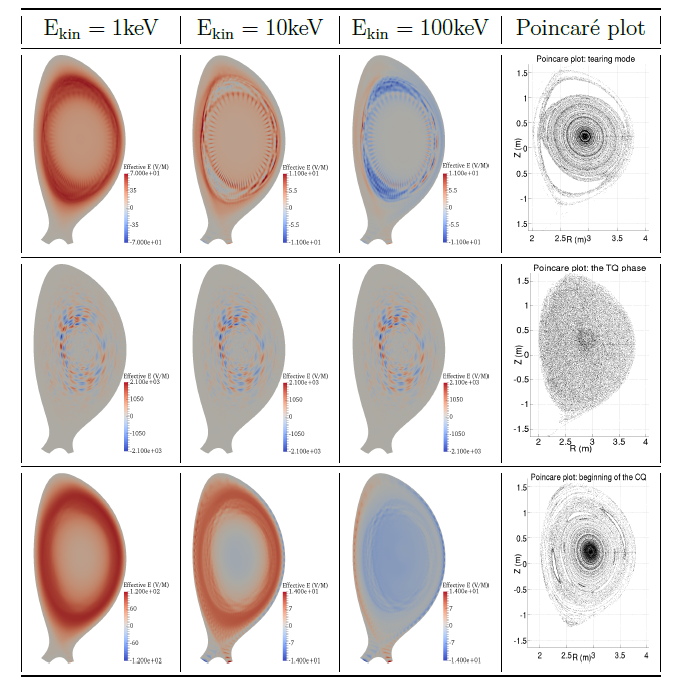 Thermalized
Pre-TQ
Time (ms)
~10-100V/m
A few % of e- run away (which is a lot!)
Accelerated by strong E// fluctuations during TQ
Confined in the core due to prompt flux surface reformation 
However, no RE observed experimentally. 
      Possible reasons for mismatch:
Too large η → too large E// in CQ
Absence of core fuelling by MGI
Underestimated stochasticity
TQ
~2000V/m
CQ
~10-100V/m
46
Summary and plans
CEA | 10 AVRIL 2012
|  PAGE 47
Summary
JOREK simulations suggest the following picture for MGI-triggered disruptions:
3/2 TM
Current 
profile 
contraction
Current profile 
contraction
& 3D effects
4/3 TM
MGI
2/1 TM
…
B field stochastization
TQ & Ip spike
Note 1: 1/1 mode plays no role in TQ in these simulations (1/1 crash during pre-TQ phase)
Note 2: The above picture seems to apply (to some extent) to SPI as well
A realistic Ip spike magnitude is obtained
An underestimated Ip spike is a likely sign of underestimated stochasticity

Field line transport properties during TQ: Nloss ~ 100 >> Nspread ~ 1
The very core is least affected by stochasticity
48
Plans
We now have a good working point from which we can scan input parameters in order to:
Try to match everything at once (Ip spike, Prad, saddle coils, CQ timescale, …)
See dependencies, assess effect of deviating from realistic parameters

Post-process simulations with test electrons

Repeat simulations with JOREK + RE fluid model (V. Bandaru) when ready

Interact with Chalmers team (Oskar et al.) working on GO simulations of the same pulse
49
CEA | 10 AVRIL 2012
|  PAGE 50
Interferometry comparison
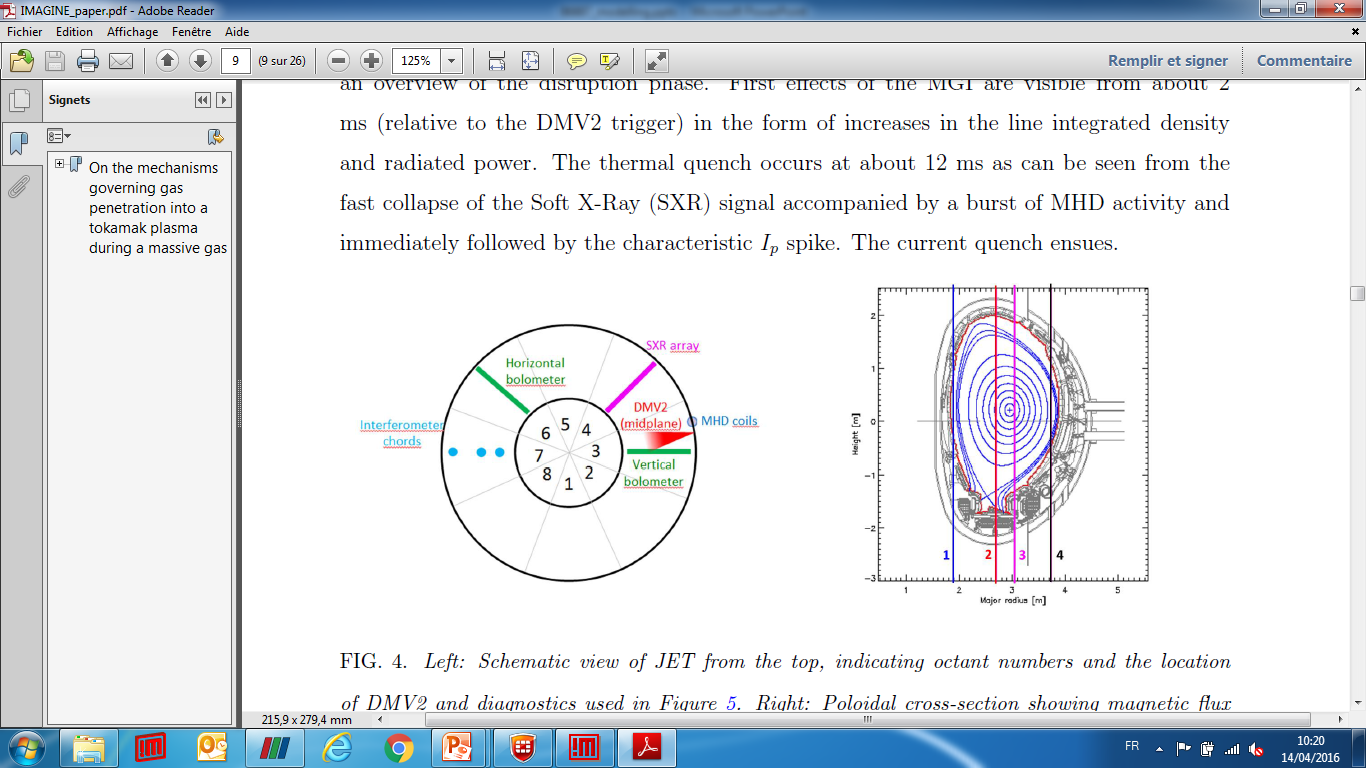 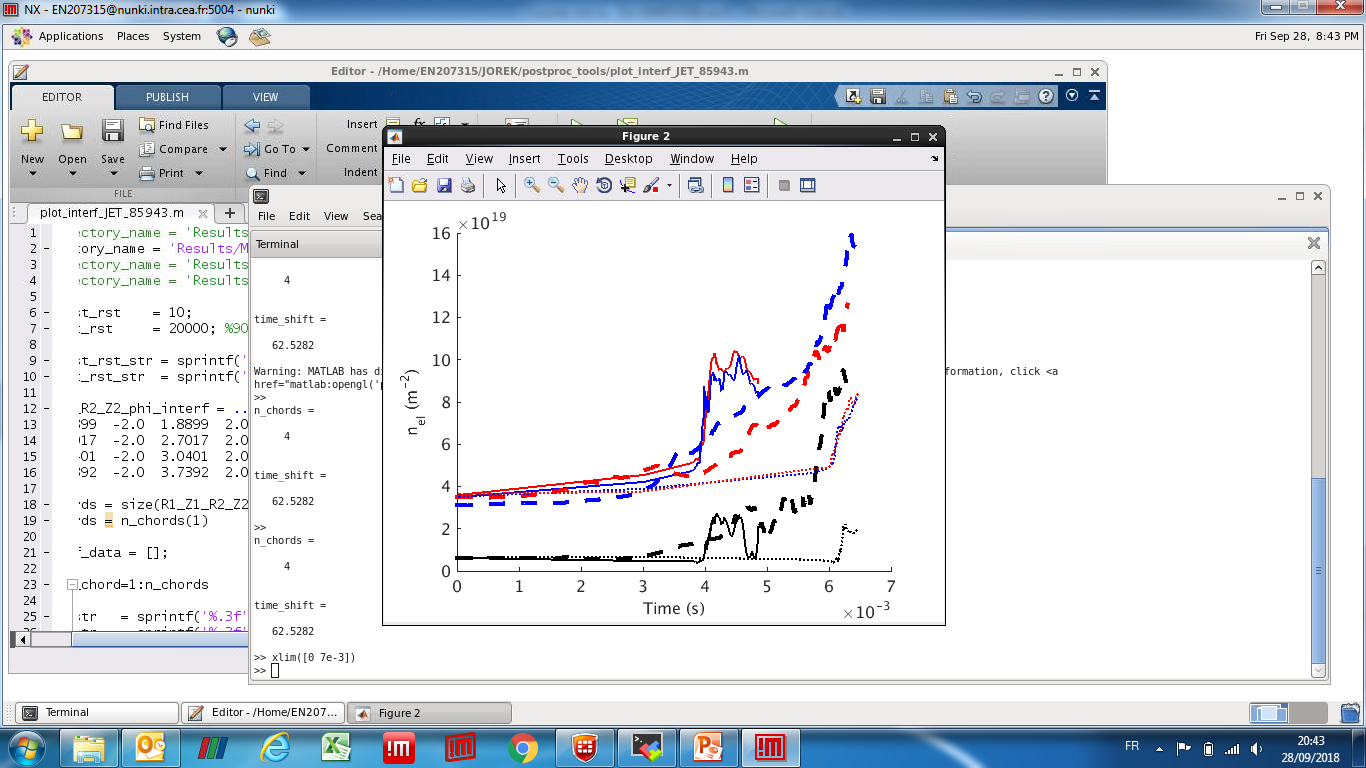 Experiment
JOREK 3 bar
3
(Interferometer is ~π/2 away toroidally from DMV1)
JOREK 1 bar
Vague resemblance between JOREK and experiment
nel increases at TQ
Sharp increase in sim., not as sharp in exp.
TQ, JOREK 3 bar
TQ, exp. & JOREK 1 bar
51
About the choice of resistivity η0 and hyper-resistivity ηH
∂tΨ =  … + η0(T/T0)-3/2jφ + ηHΔjφ
For numerical stability
Current density profile (axisymmetric Ar MGI simulations)
η0 scan
ηH scan at realistic η0=3.3x10-9
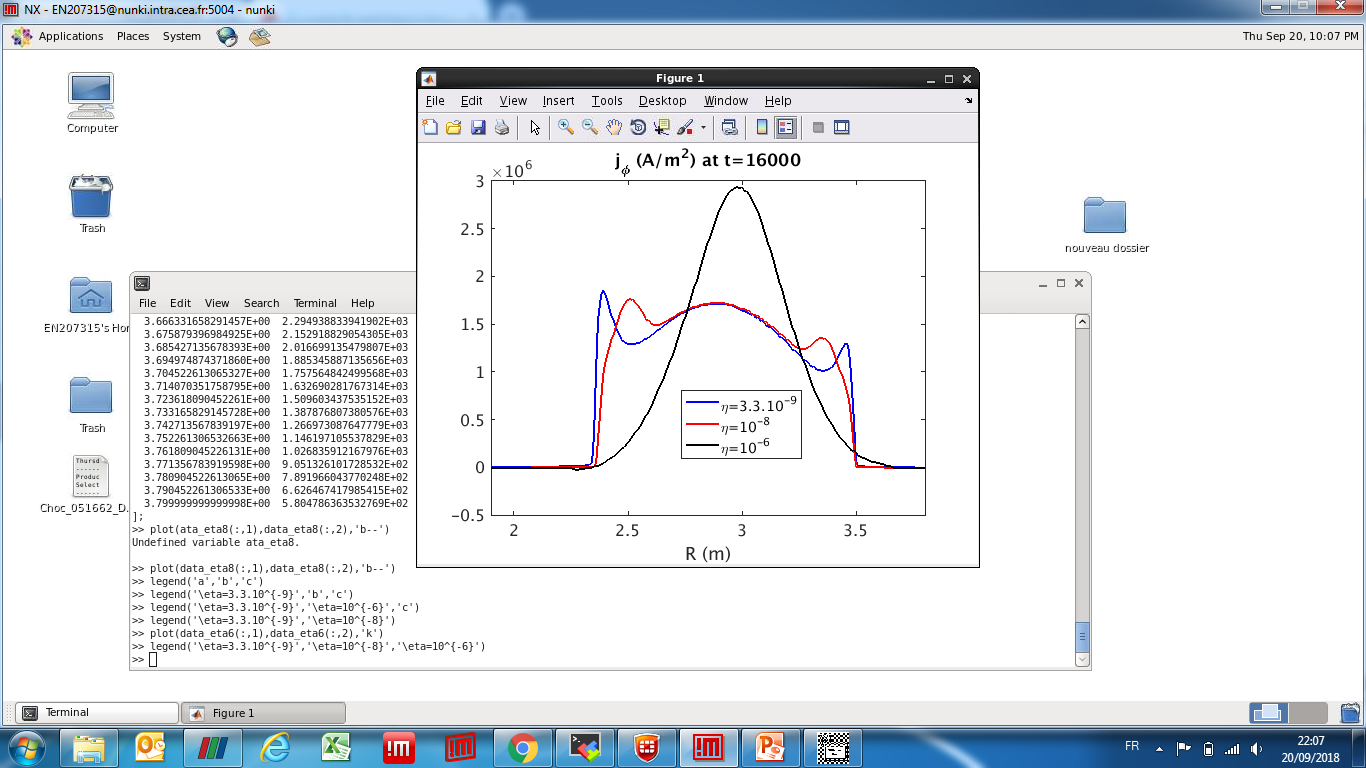 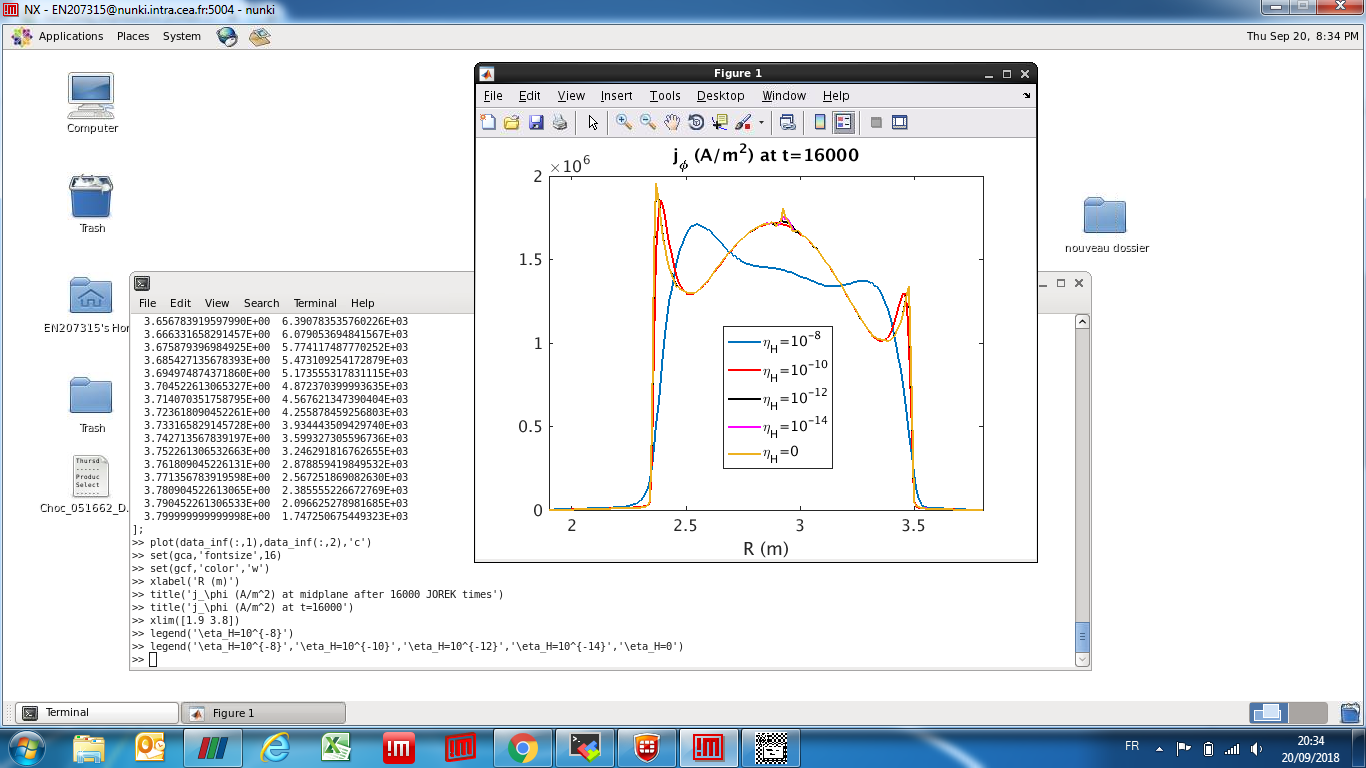 Larger η0 → smoother skin current → milder MHD and TQ
Need to use a realistic η0, at least in the pre-TQ phase
ηH=10-10 smooths profile w/o affecting skin current much
Consequences on fine structures during TQ are uncertain…
A realistic wall is needed to reproduce the pre-TQ Ip evolution
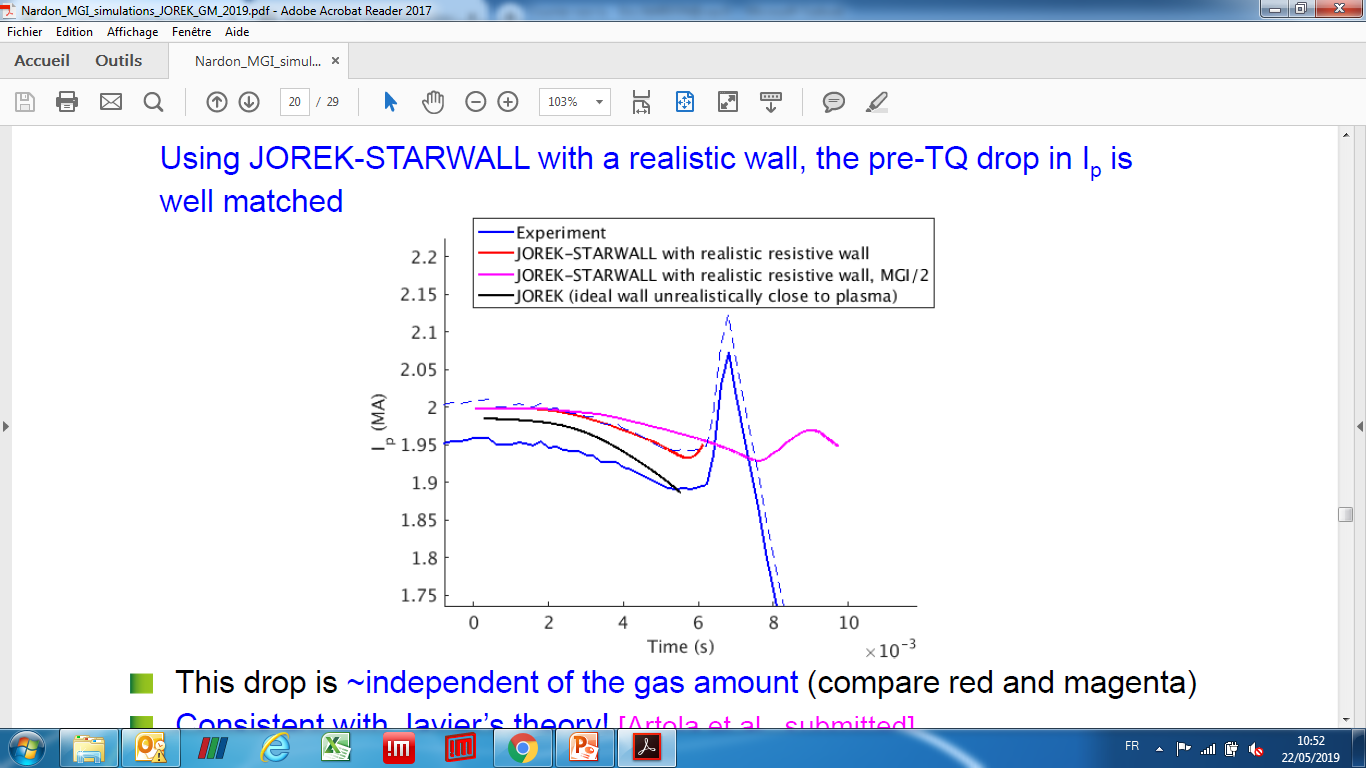 Using a realistic resistive wall (red and magenta curves), the pre-TQ Ip drop is well matched
Pre-TQ Ip drop ~independent of the gas amount (red vs. magenta)
In contrast, an ideal wall close to the plasma (black curve) makes the pre-TQ Ip drop too large
Consistent with theory [Artola et al., submitted] 
Current lost in the edge is largely re-induced in the still hot plasma
The process does not depend on the timescale, only on geometry
53
t=3.973ms
t=4.211ms
t=4.340ms
t=4.459ms
t=4.578ms
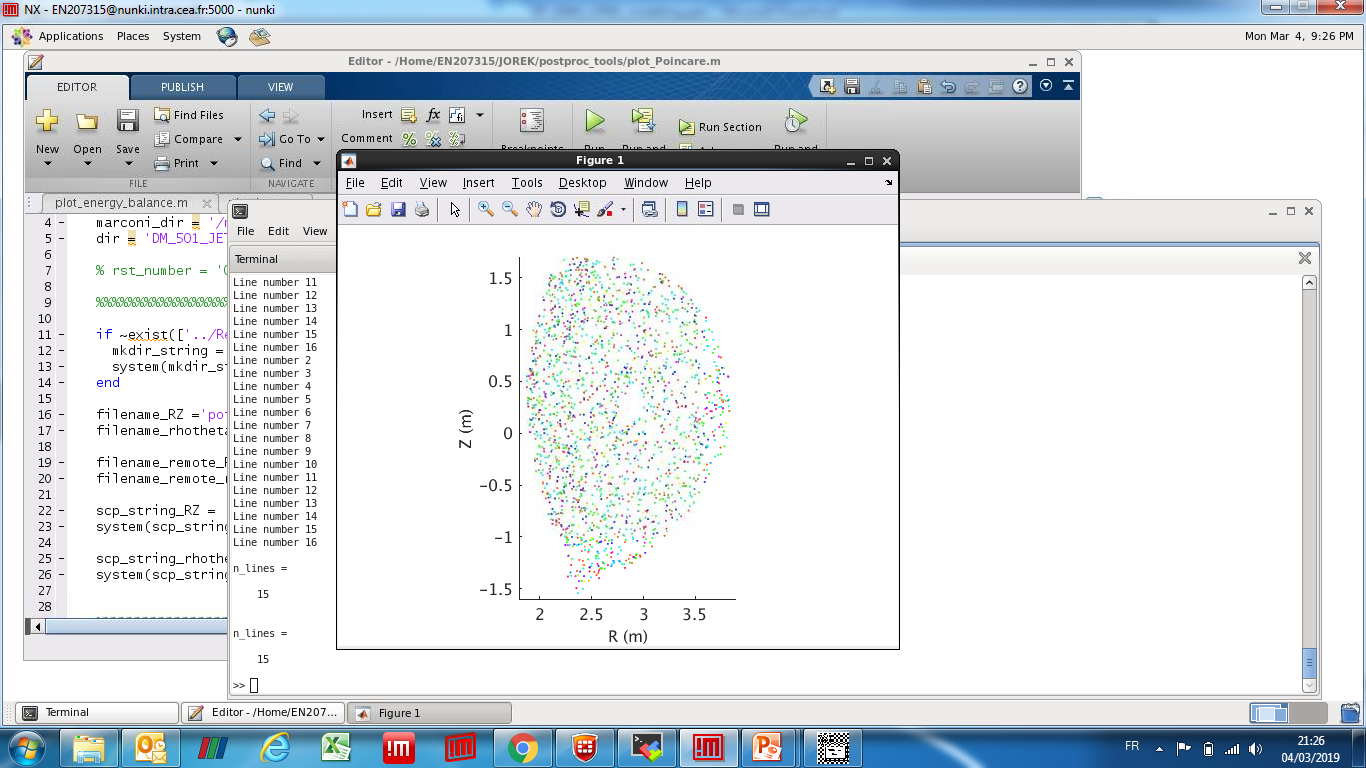 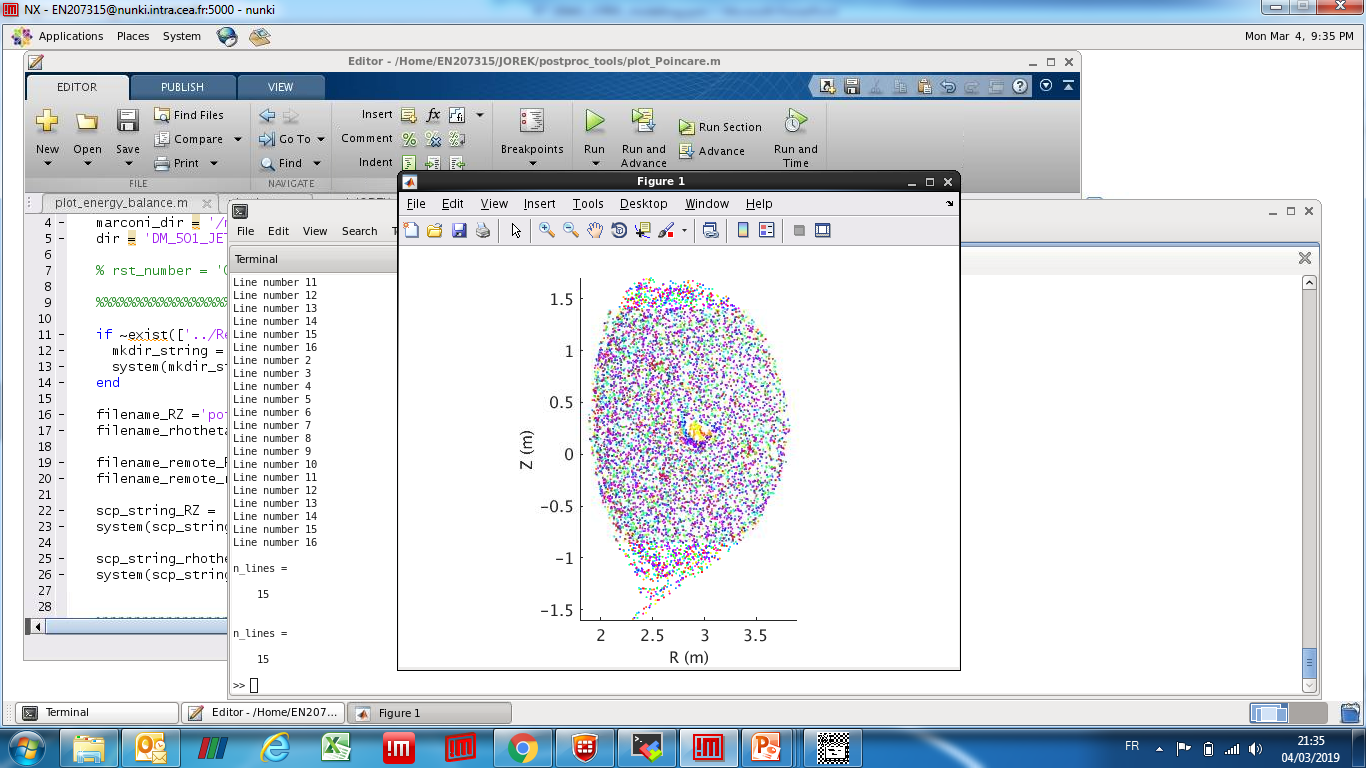 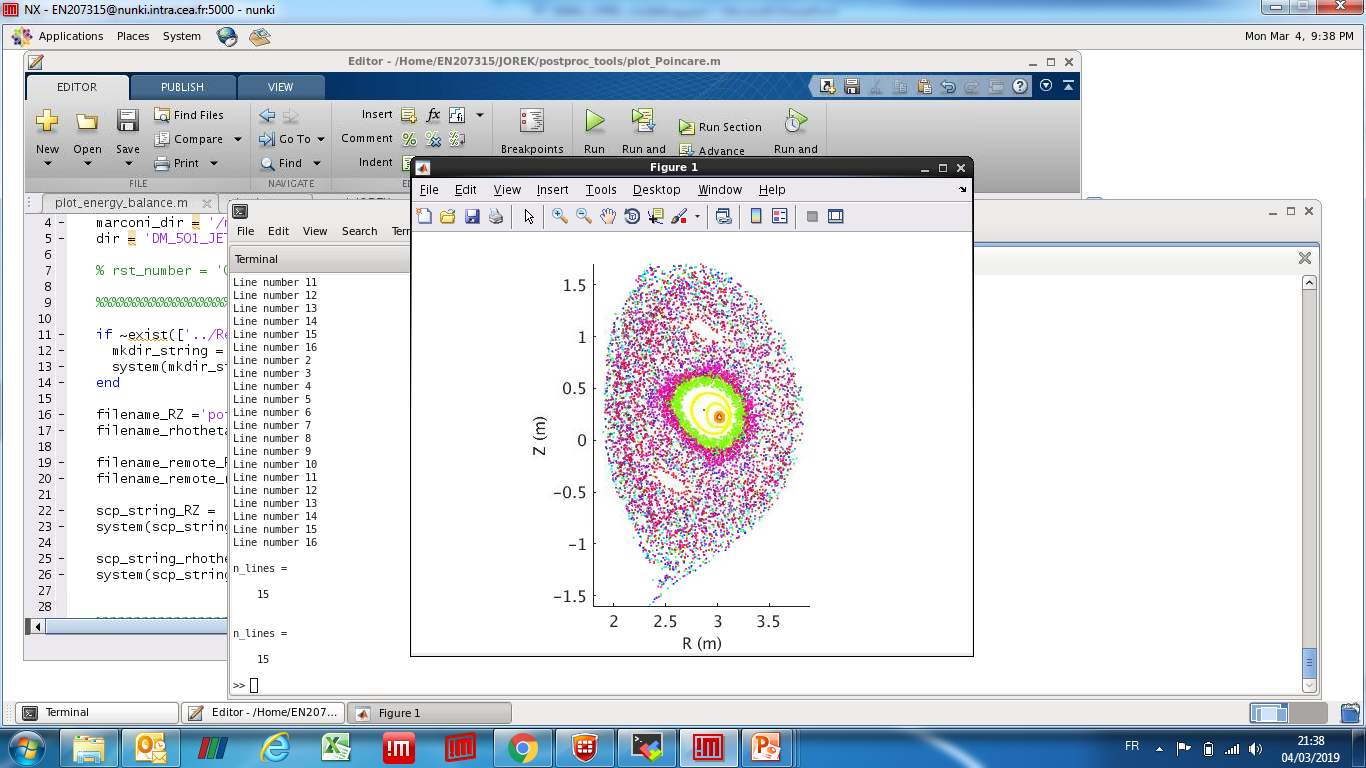 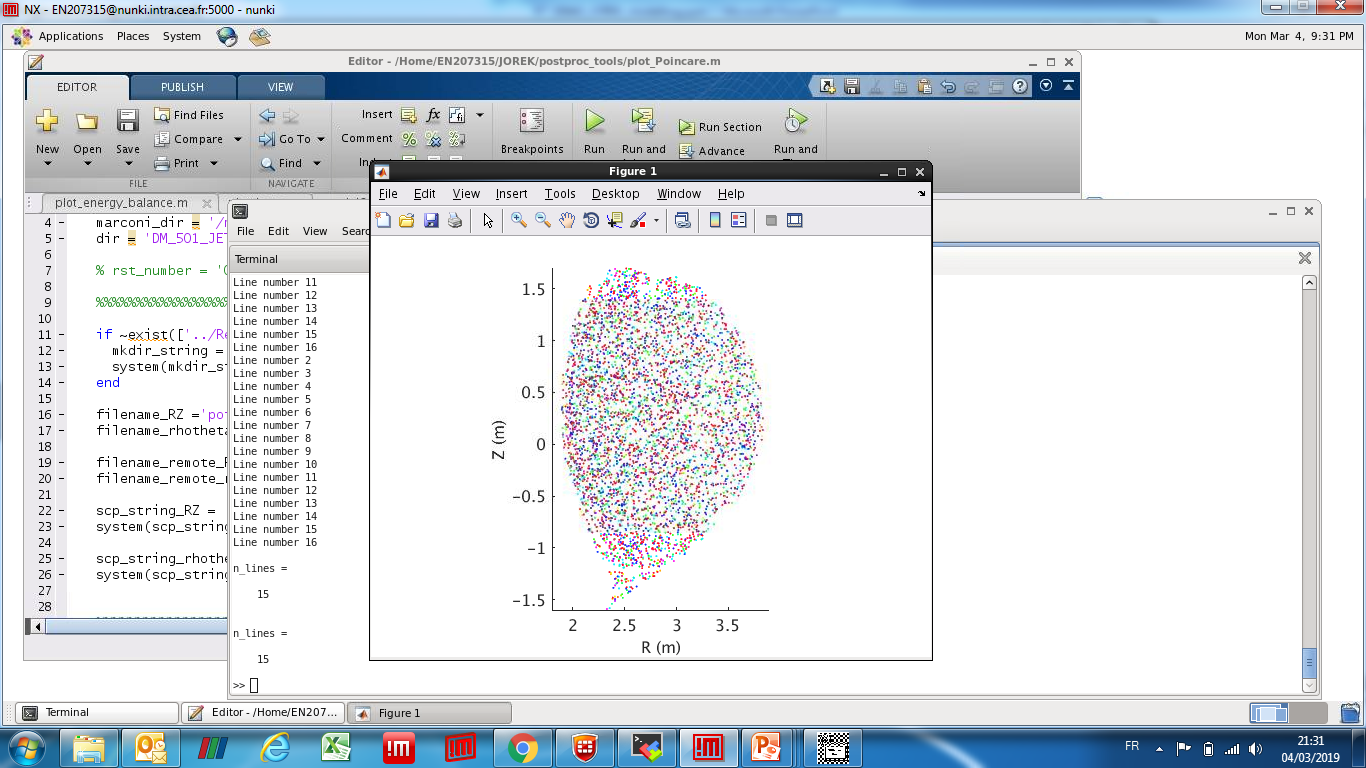 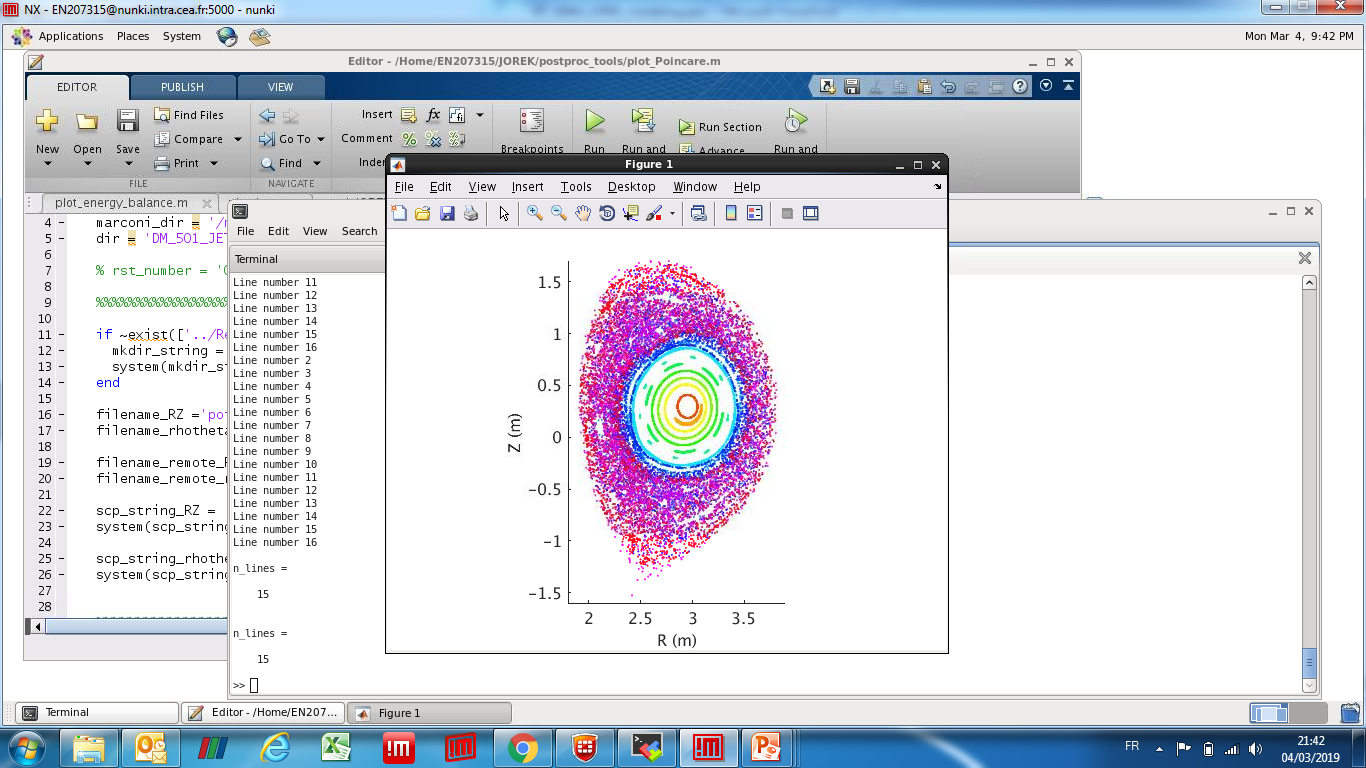 Poinc.
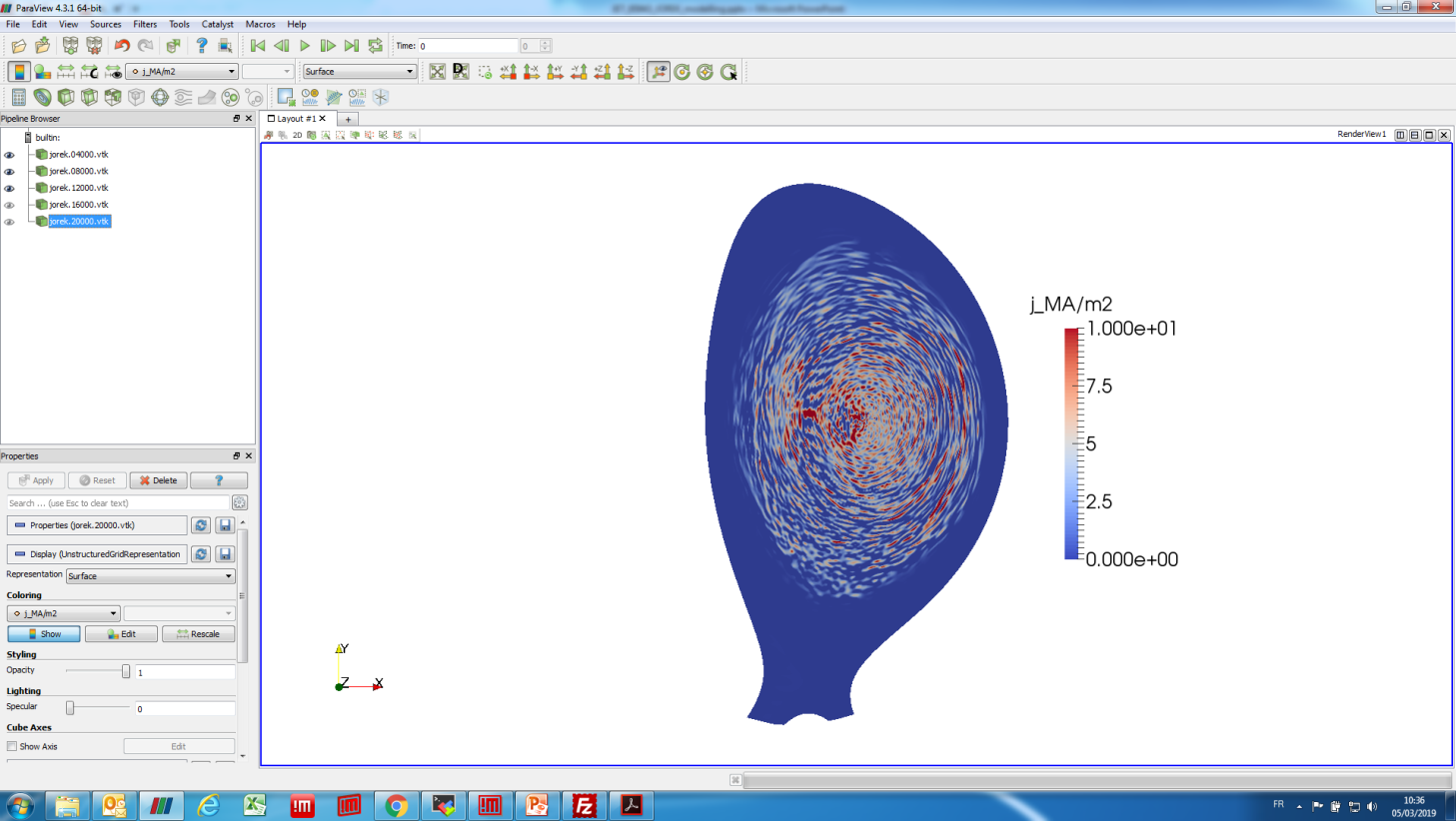 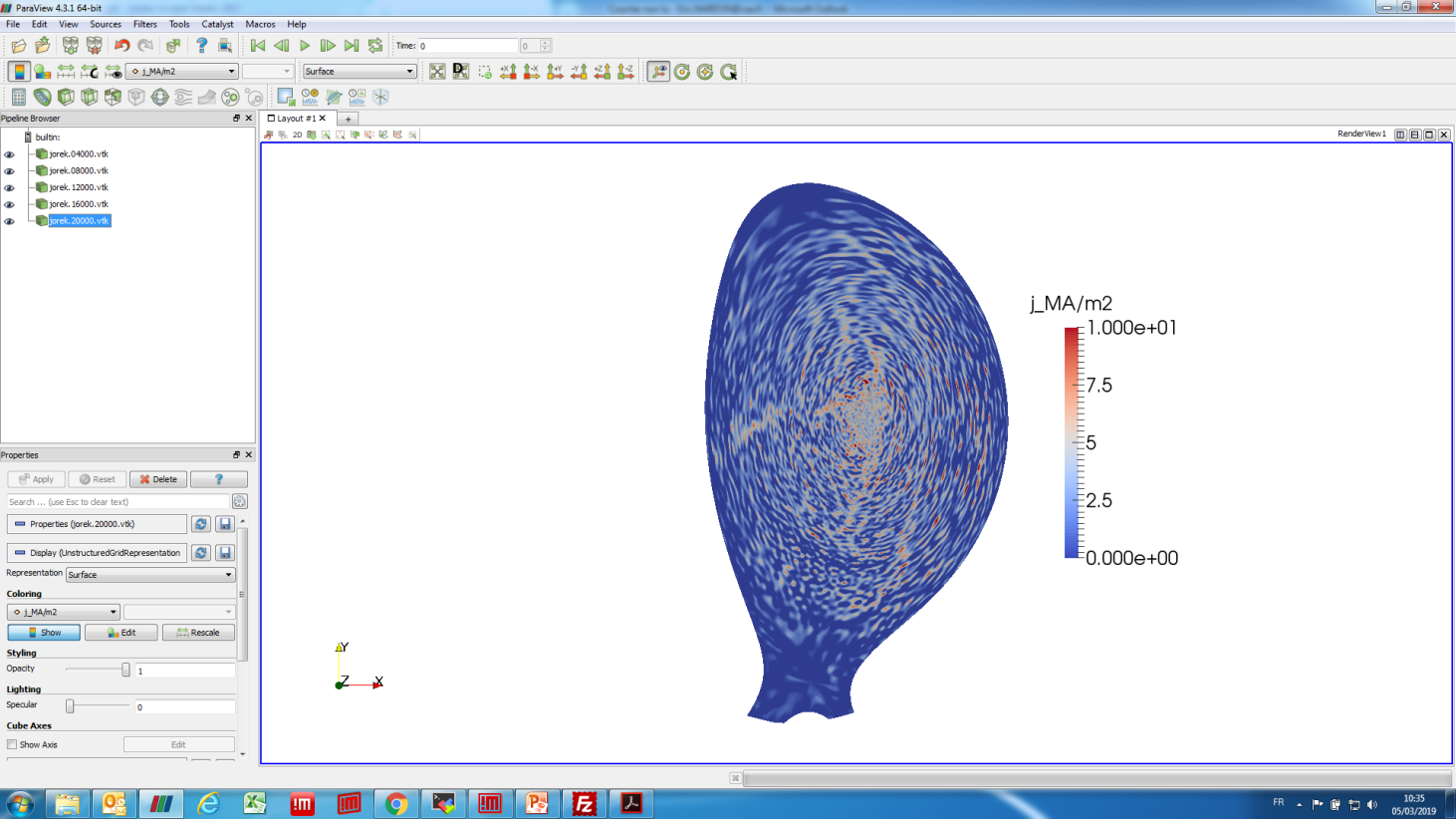 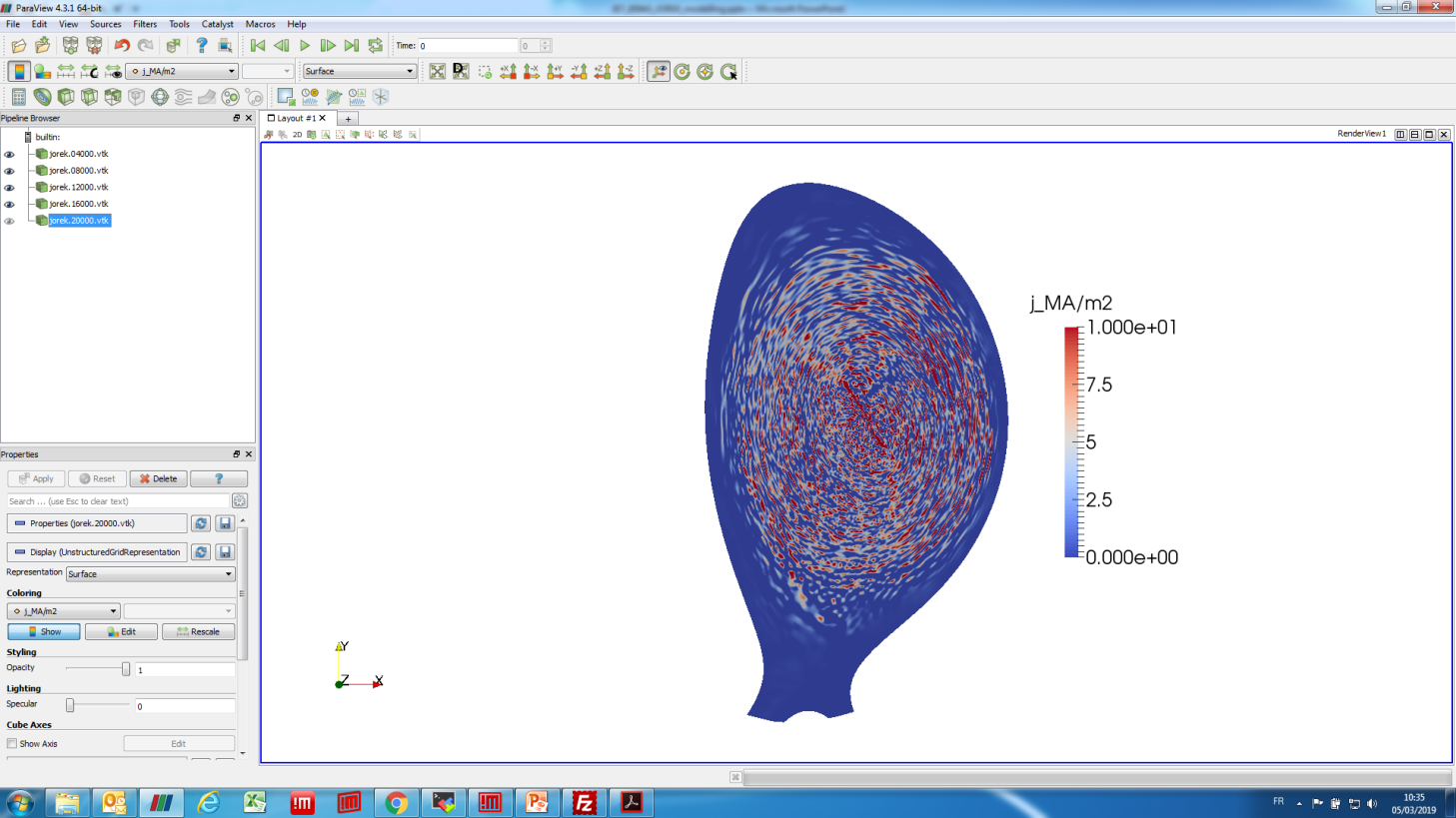 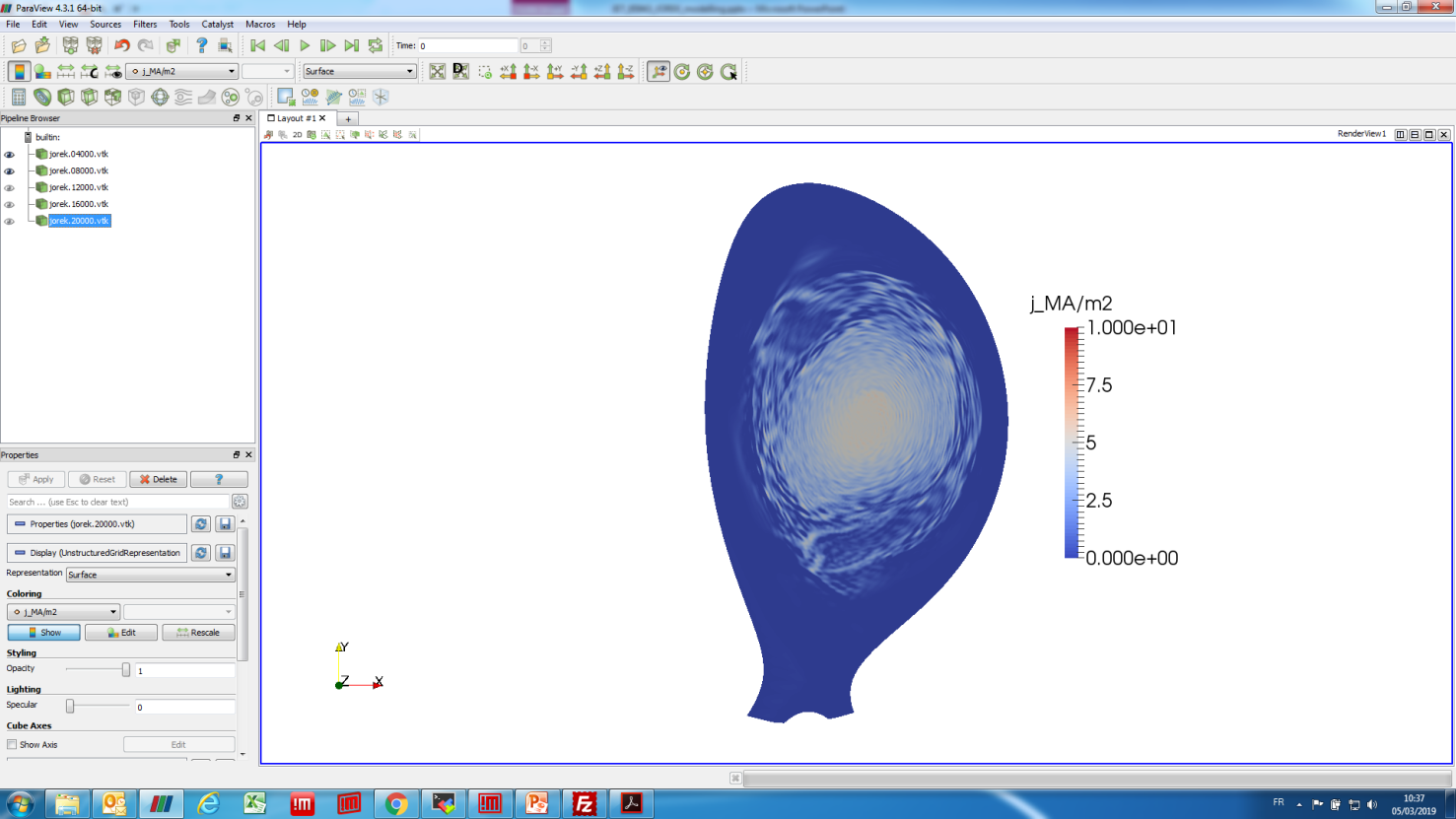 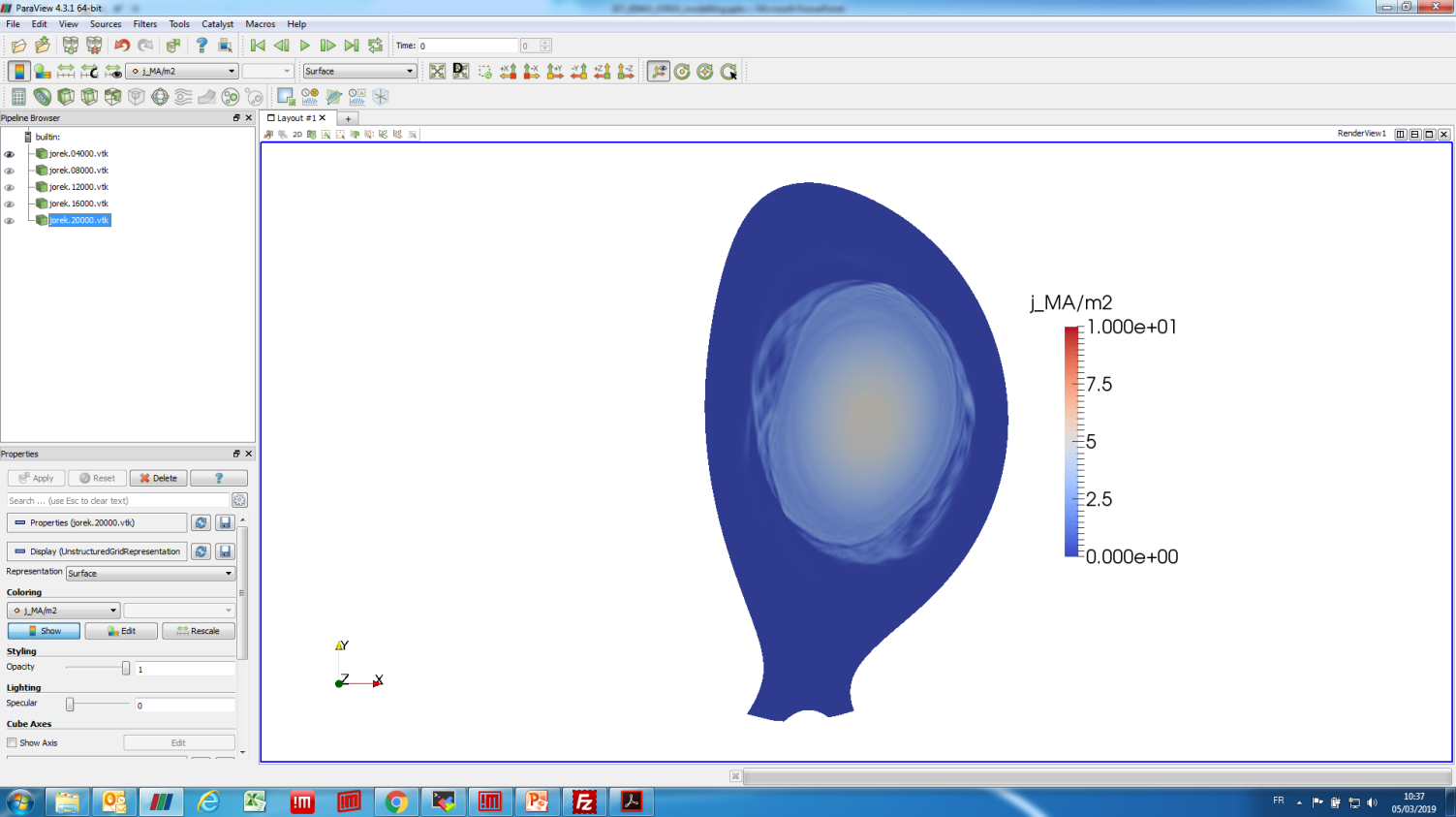 jφ
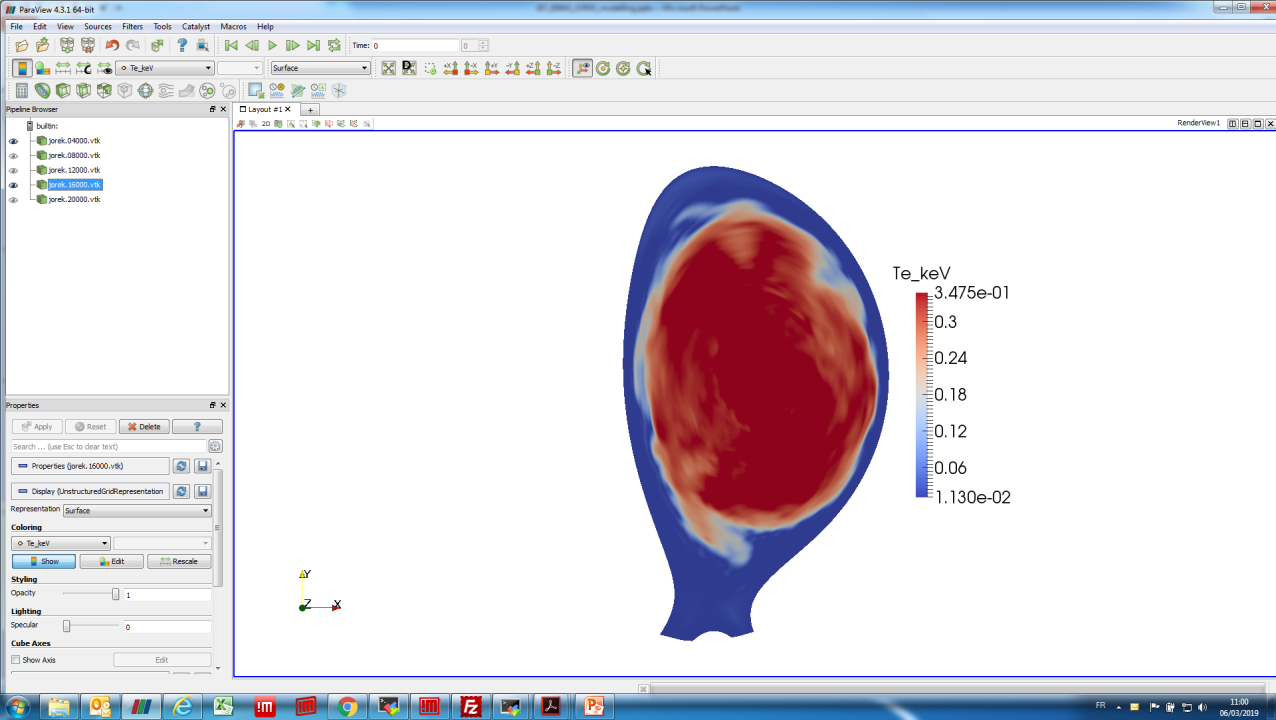 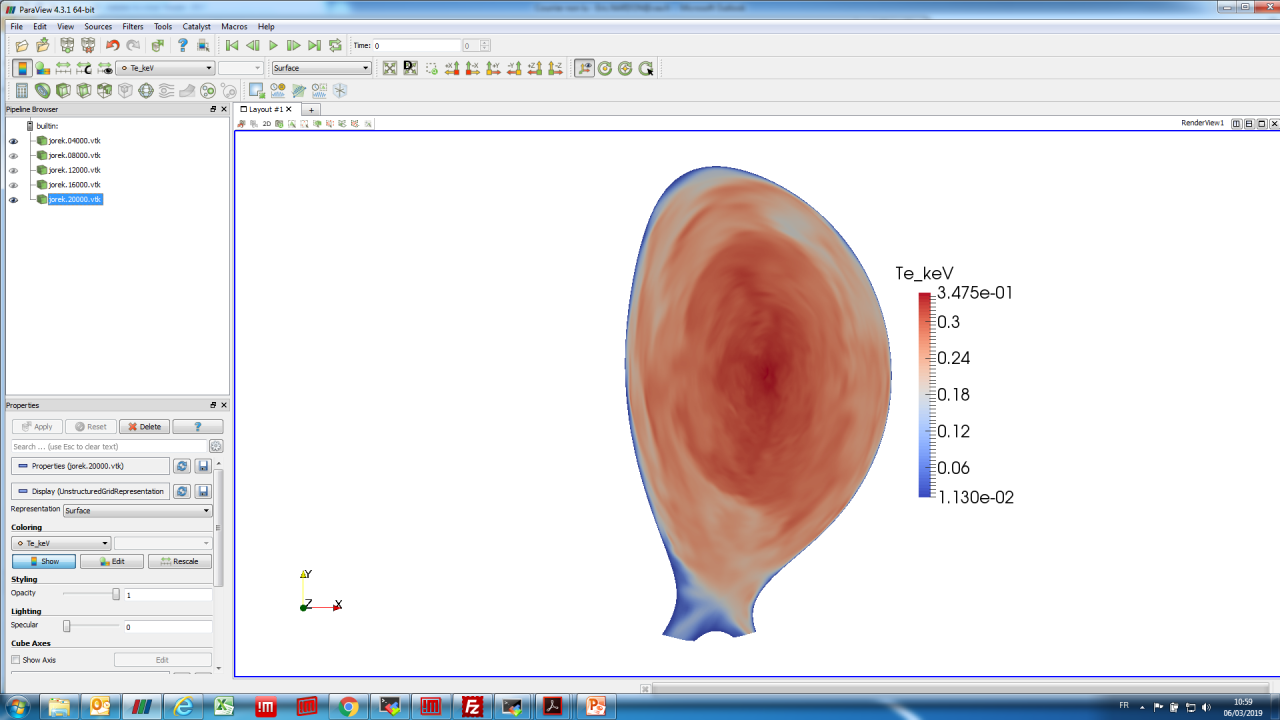 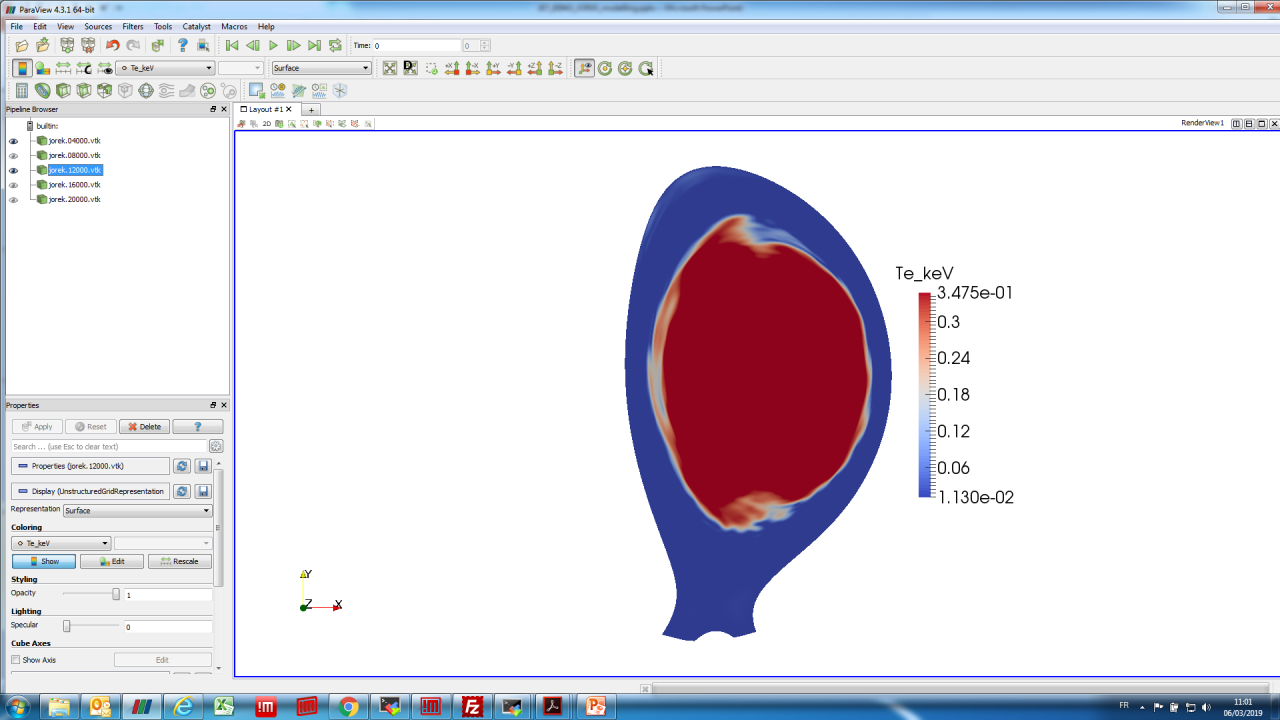 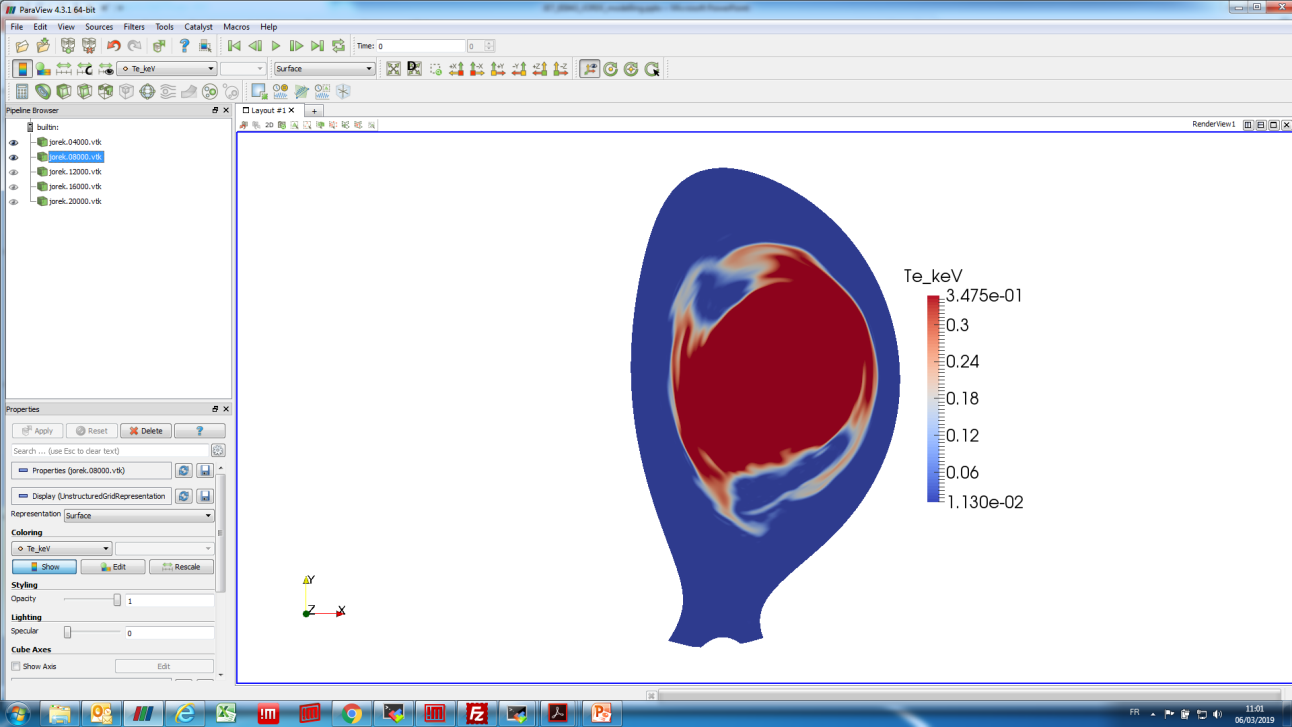 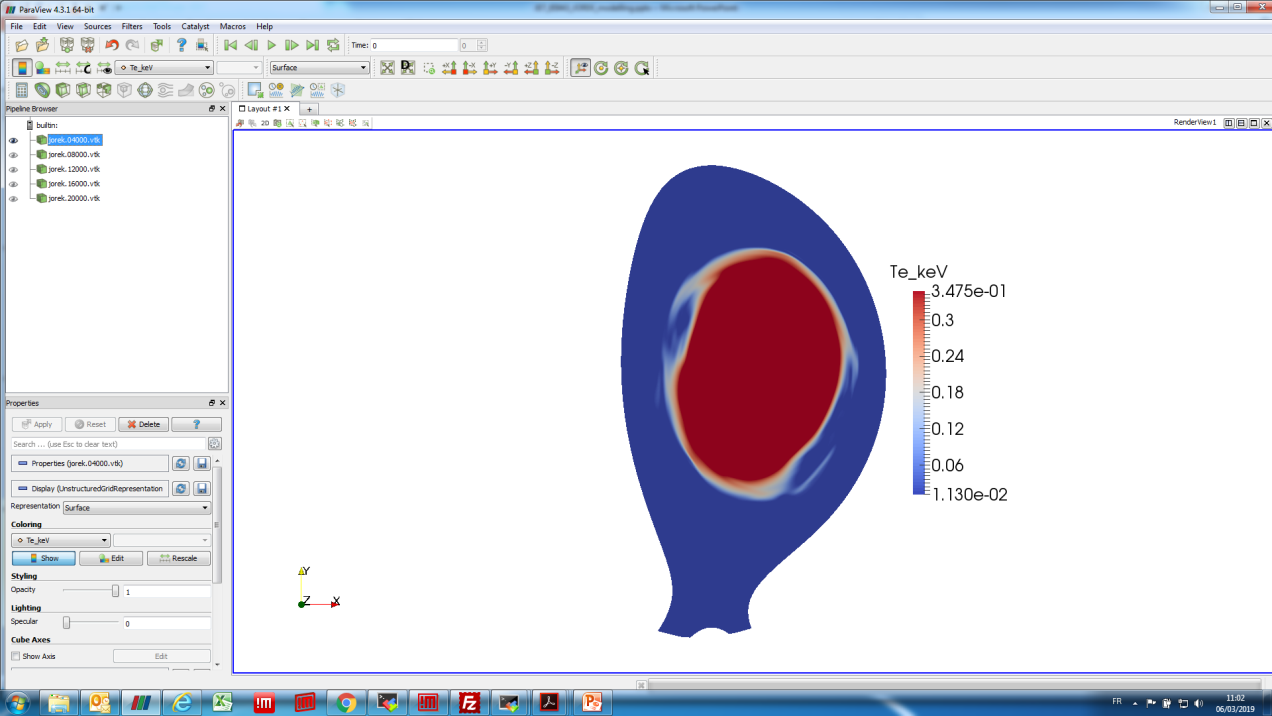 Te
54